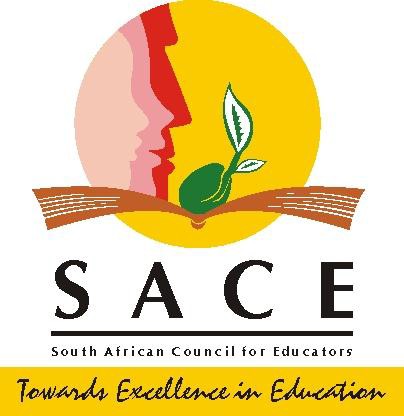 UNDERSTANDING THE ROLE OF SACE
Webinar 
Ella Mokgalane
09 May 2022
1
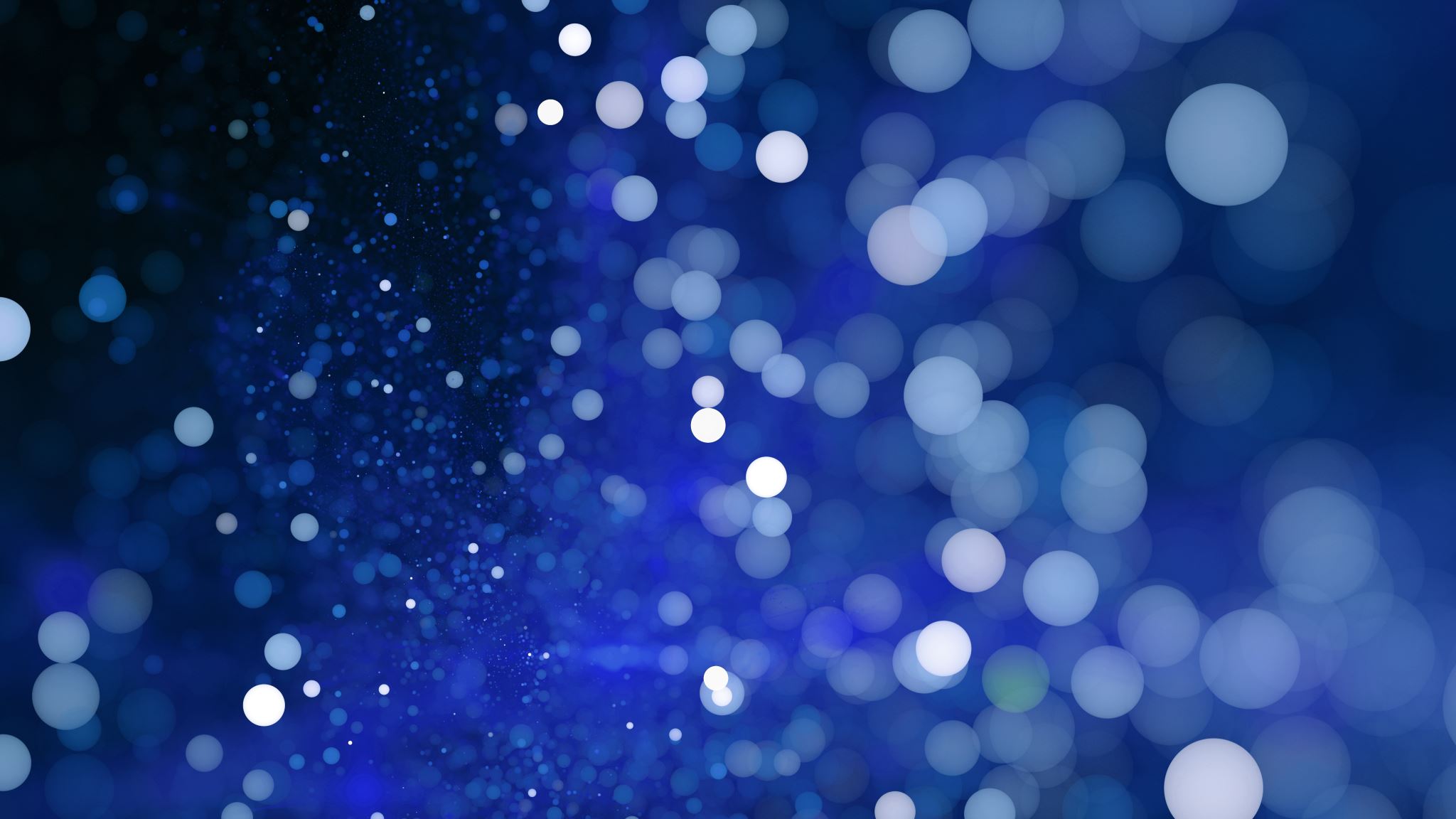 PURPOSE OF THE SESSION
2
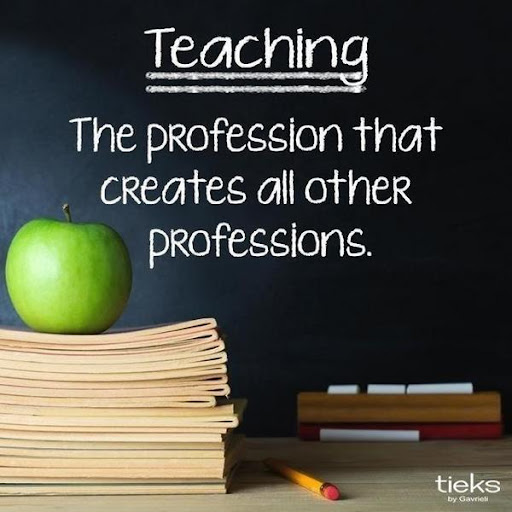 3
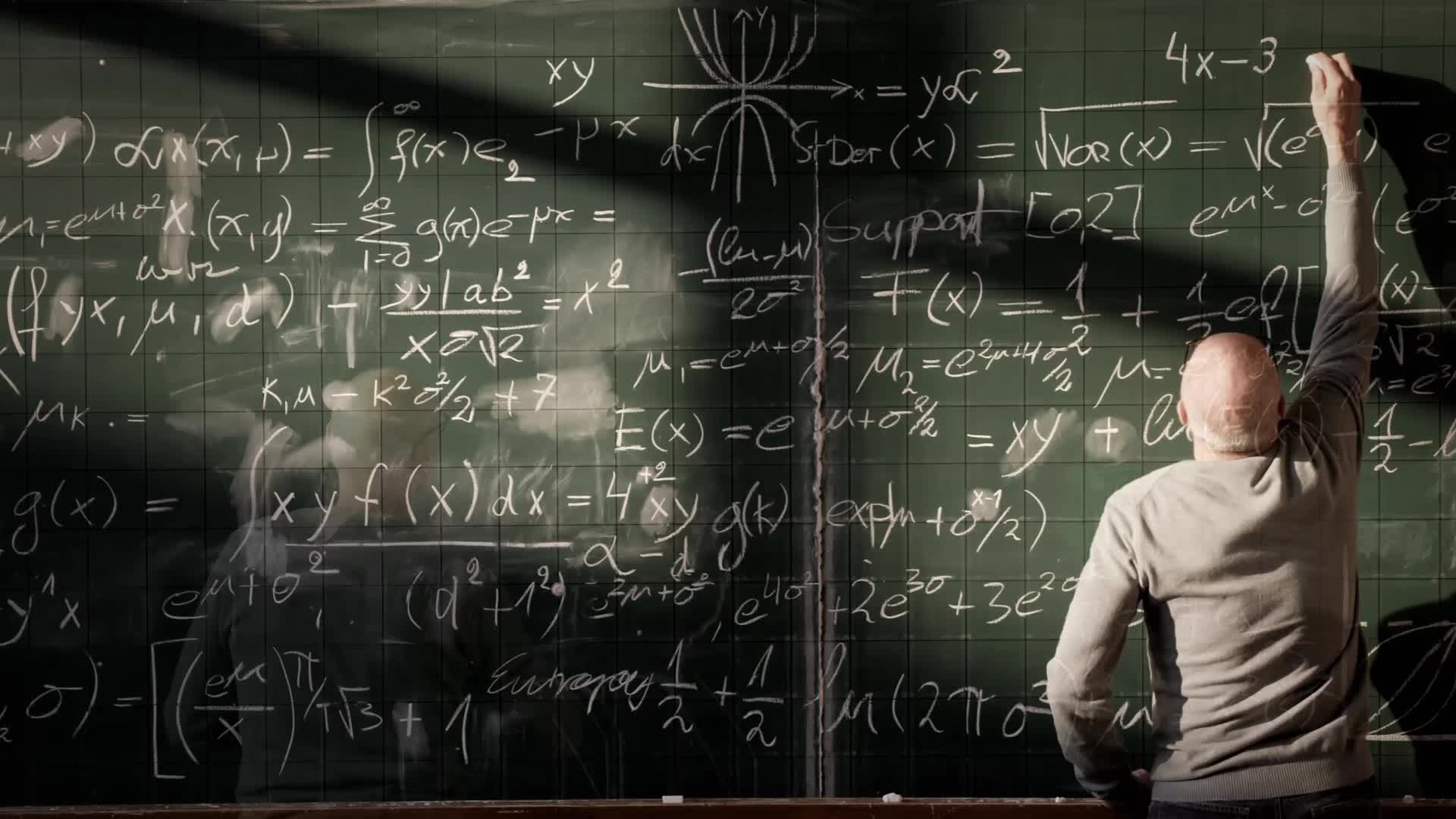 TEACHERS AND PRINCIPALS ARE AT THE EPICENTER OF TRANSFORMATION AND ACHIEVING THE COUNTRY’S LEARNING OUTCOMES.
PROFESSIONALISATION OF THE TEACHING PROFESSIONBuilding Capable, Ethical, and Inclusive Teaching Profession, Schools, Educators and SCHOOL LEADERS
5
Building Trust, Credibility, Integrity in The Teaching Profession/Schools/School Leadership
6
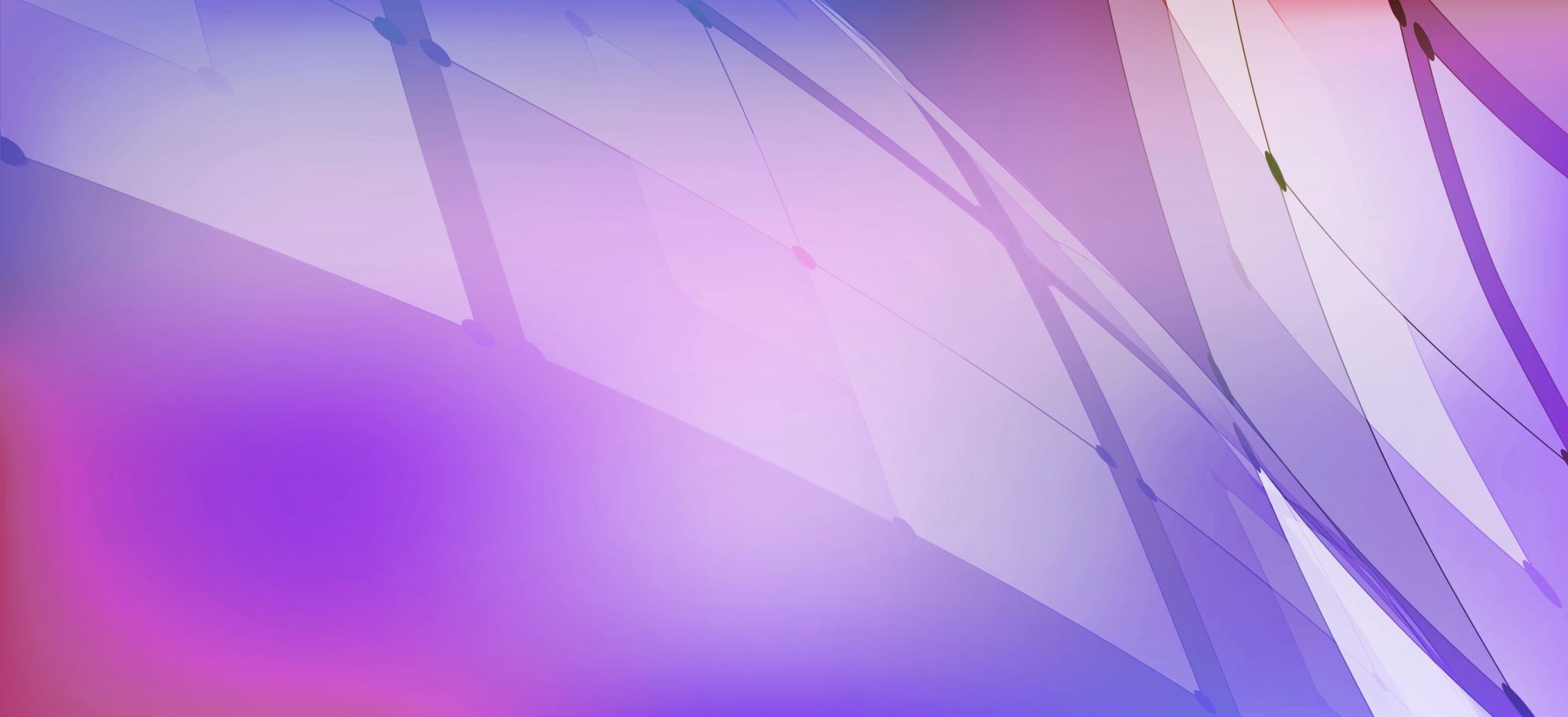 VISION Inspiring a Credible Teaching Profession.
MISSIONTo protect the integrity of the teaching profession through the maintenance of the professional and ethical standards.
7
VALUES OF THE TEACHING PROFESSIONThis is what it means to be a professional and ethical educator/school leader in the South African teaching profession. Professional Identity – values, disposition, nature
ACCOUNTABILTY
TOLERANCE
DIGNITY
RESPECT
TRANSPARENCY
RESPONSIBILITY
QUALITY
SERVICE ORIENTED
INTEGRITY
Values-based teaching profession, conduct, leadership
Values are an essential component of a professional culture and commitment to the teaching profession
8
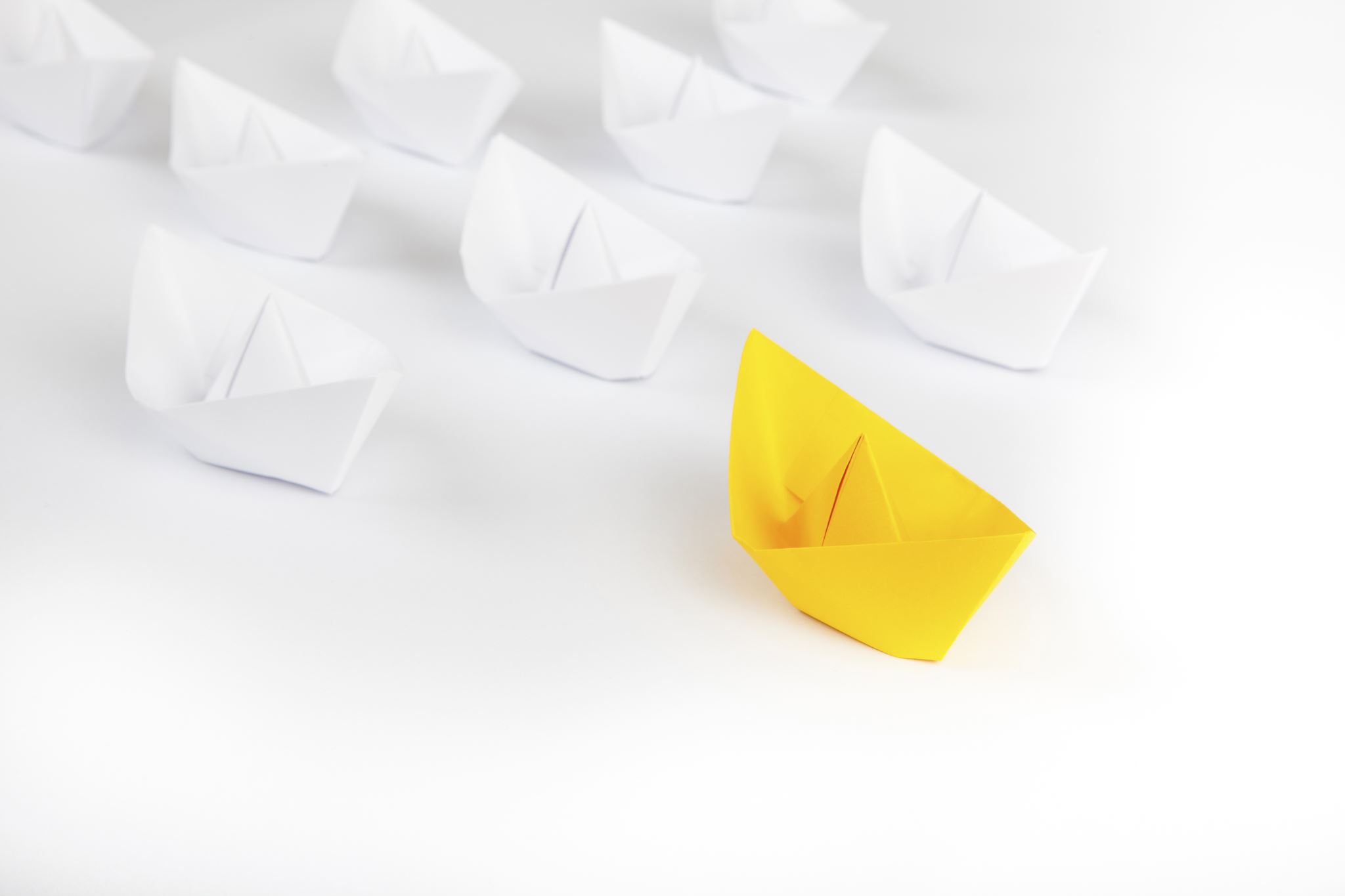 VALUES OF THE PROFESSION IN YOUR SCHOOL
Are the spectacles we use to view the personal, ethical and professional issues confronting us in out of our working environment.
Promotes teachers treating others with respect, dignity and integrity. 
Forbid the violation of others’ rights.
Guides our moral compass in distinguishing between right and wrong, good and evil
Inform our ethical competence and judgements.
Guides decision making when confronted with ethical dilemmas and difficult ethical situation.
ALL MEMBERS OF THE TEACHING PROFESSION MATTER IN INSPIRING A CREDIBLE TEACHING PROFESSION COLLABORATIVELY WITH SACEQuality and Effective Teaching and Learning
10
SACE HISTORICAL BACKGROUND
11
PRE-1994
12
SACE HISTORICAL BACKGROUND
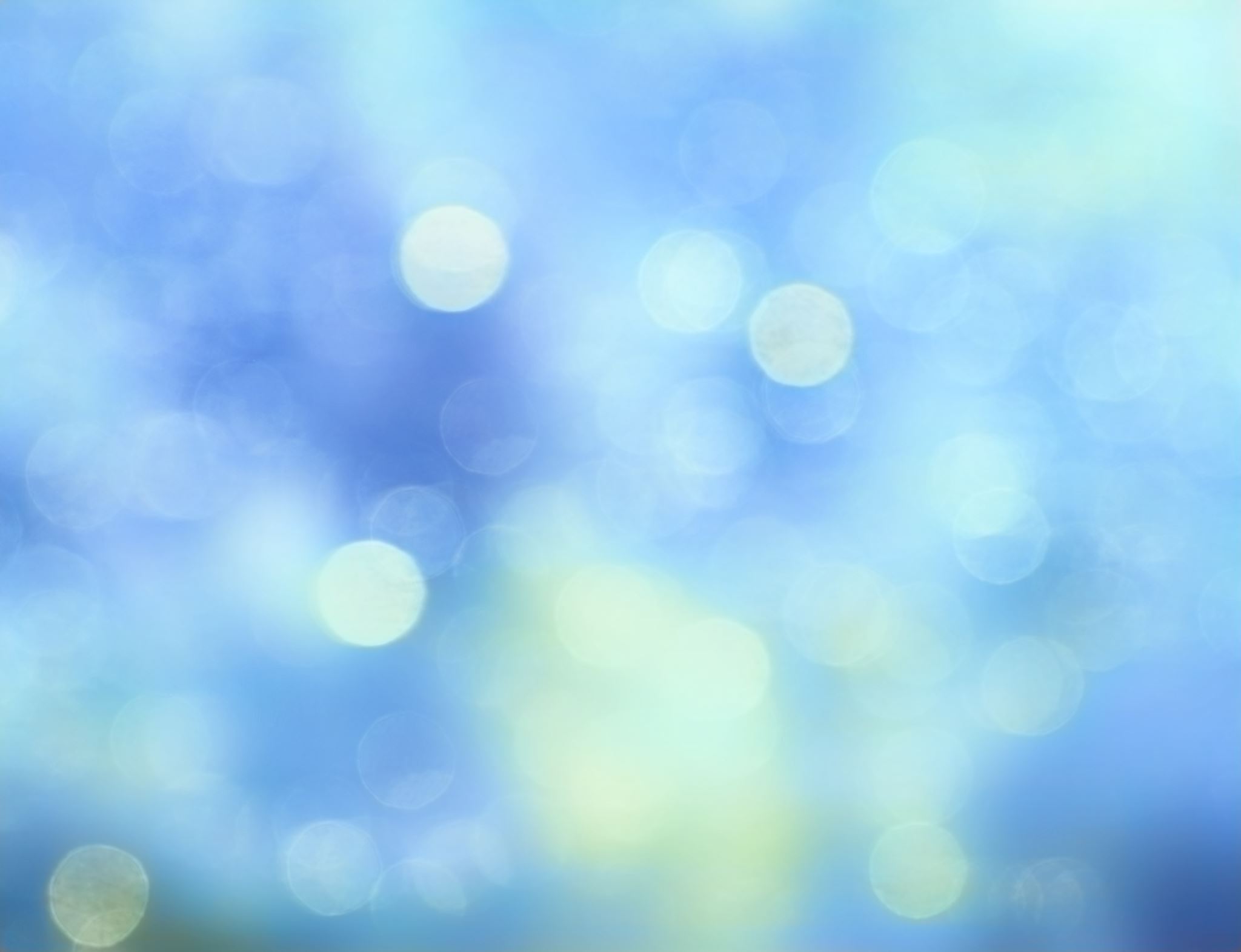 13
SACE LEGISLATION AND POLICY ENVIRONMENT
14
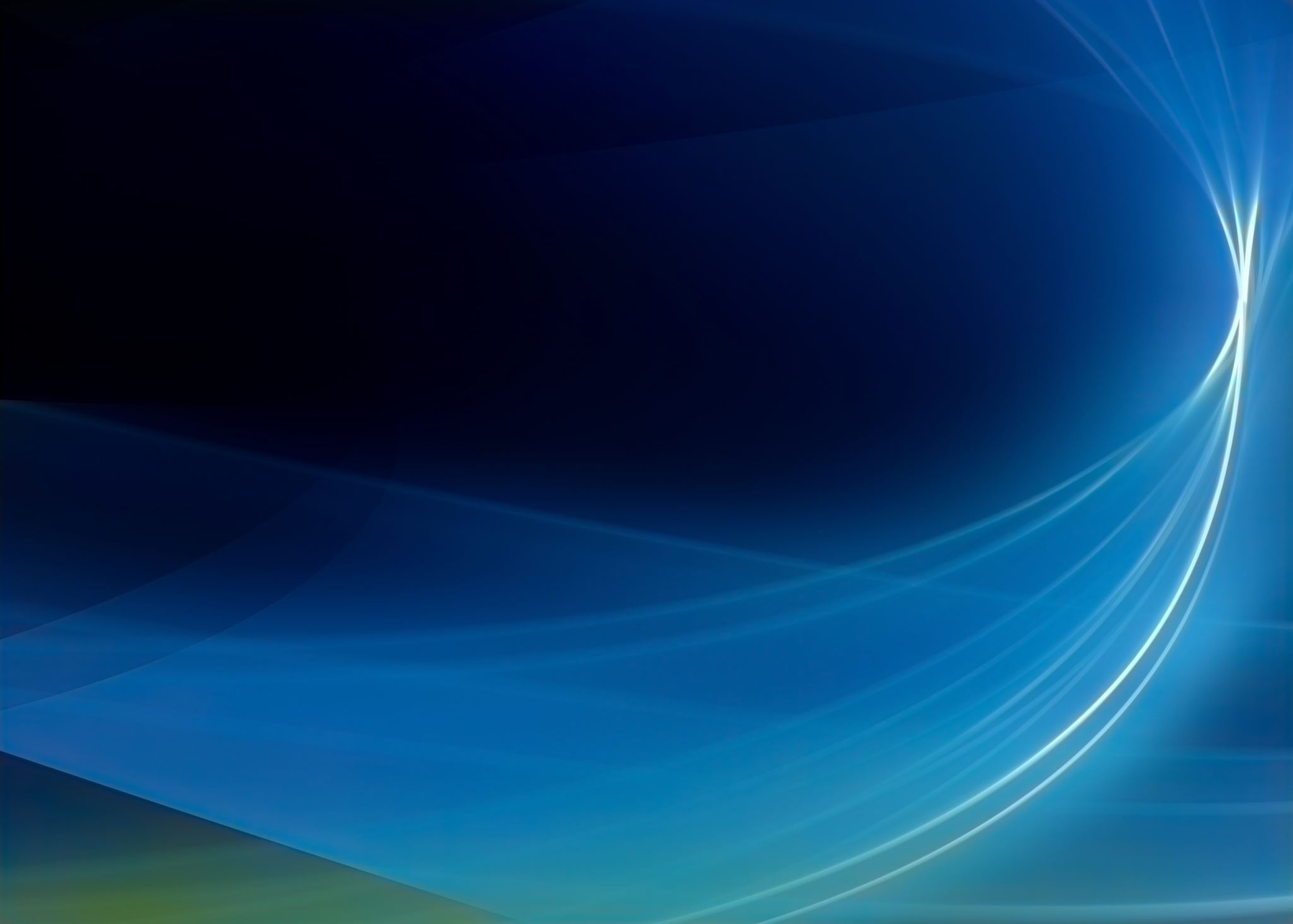 NATIONAL DEVELOPMENT PLAN
15
16
SACE ACT NO.31 OF 2000 (Enabling / Founding Legislation)The objects of the SACE Act are:(a) 	to provide for the registration of educators;(b) 	to promote the professional development of educators; and(c) 	to set, maintain and protect ethical and professional standards for educators, by 	means of the functioning of the council.
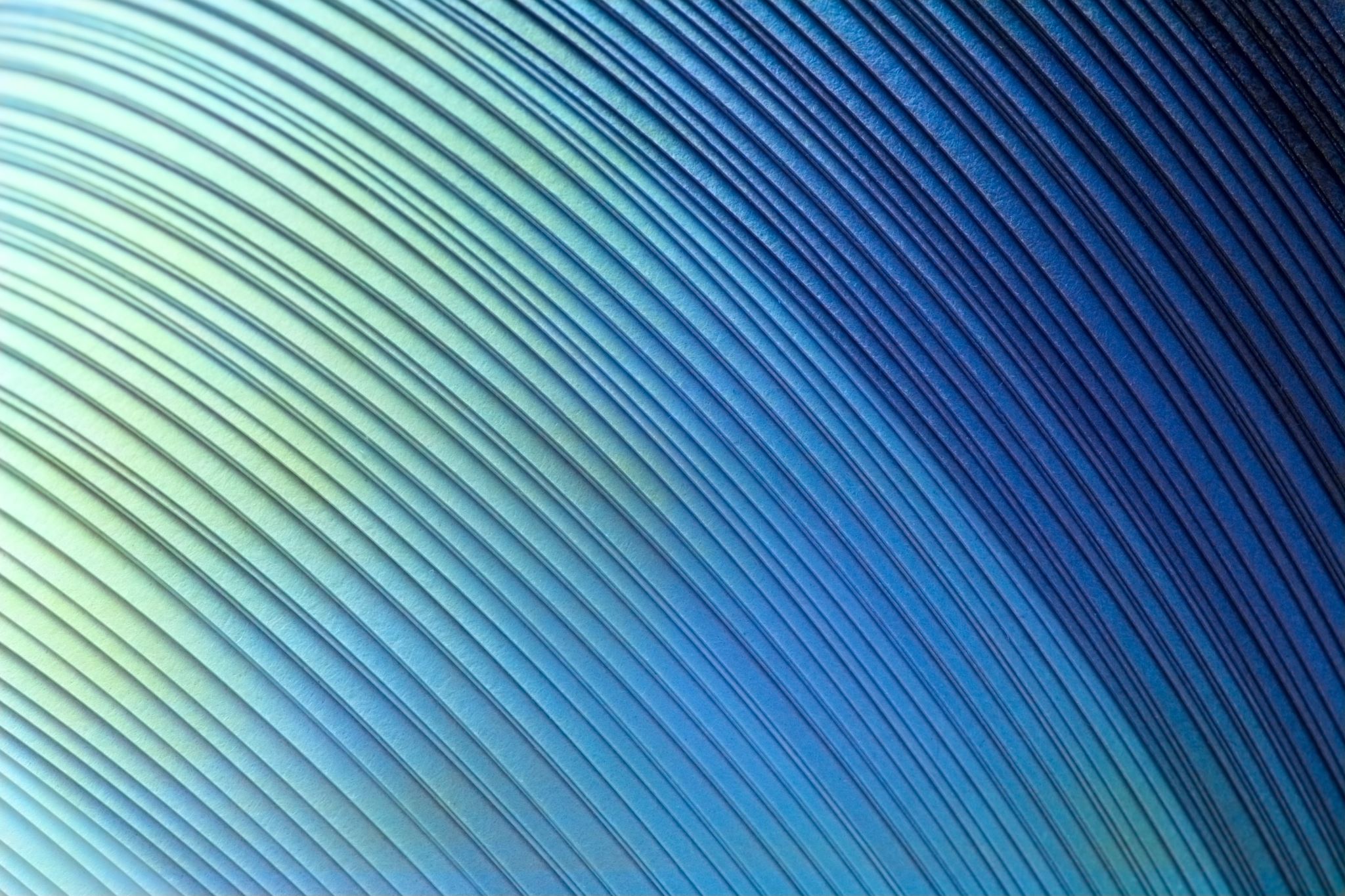 REGULATORY FRAMEWORKS
17
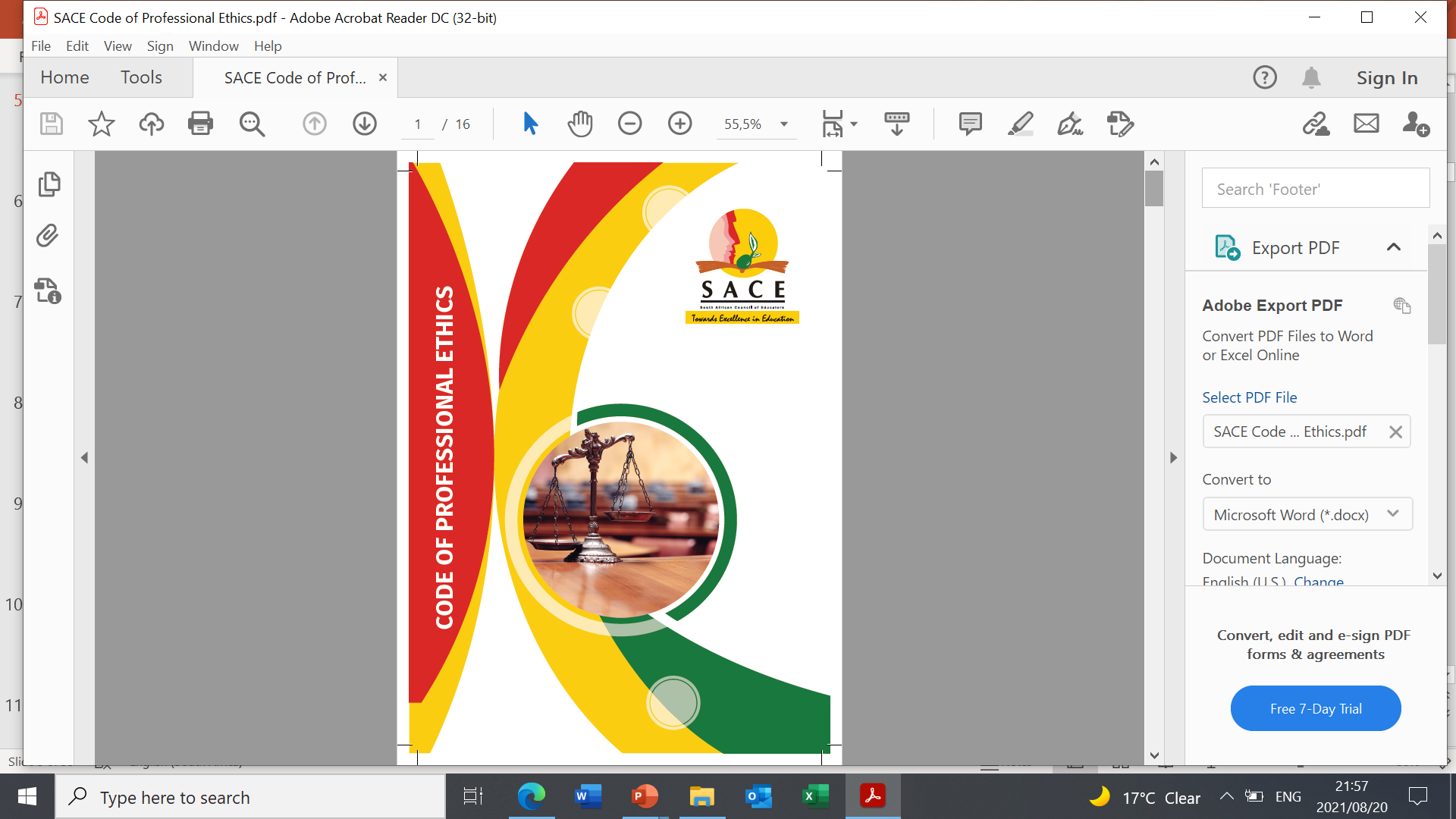 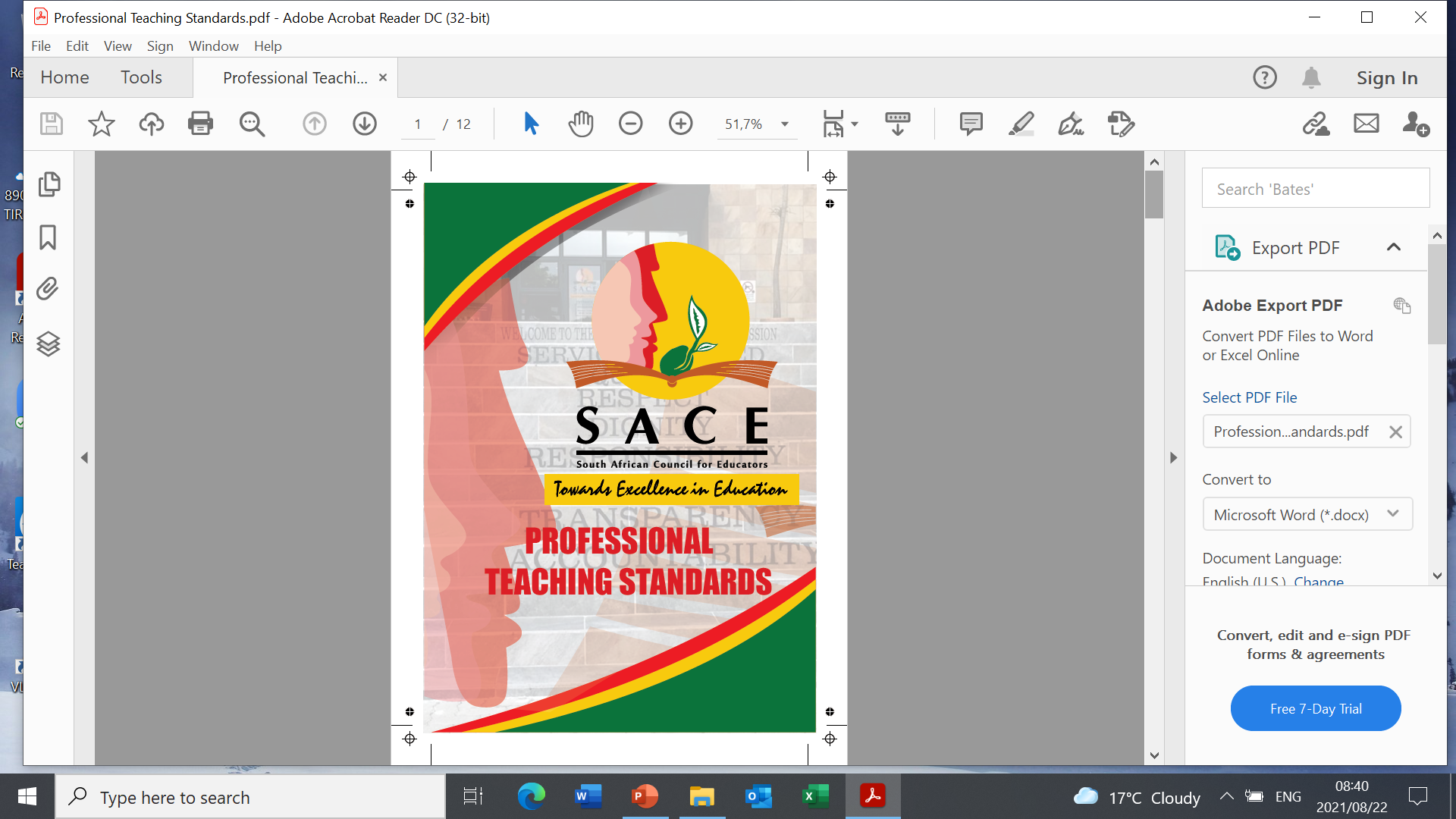 APPLICABILITY OF THE SACE ACT
19
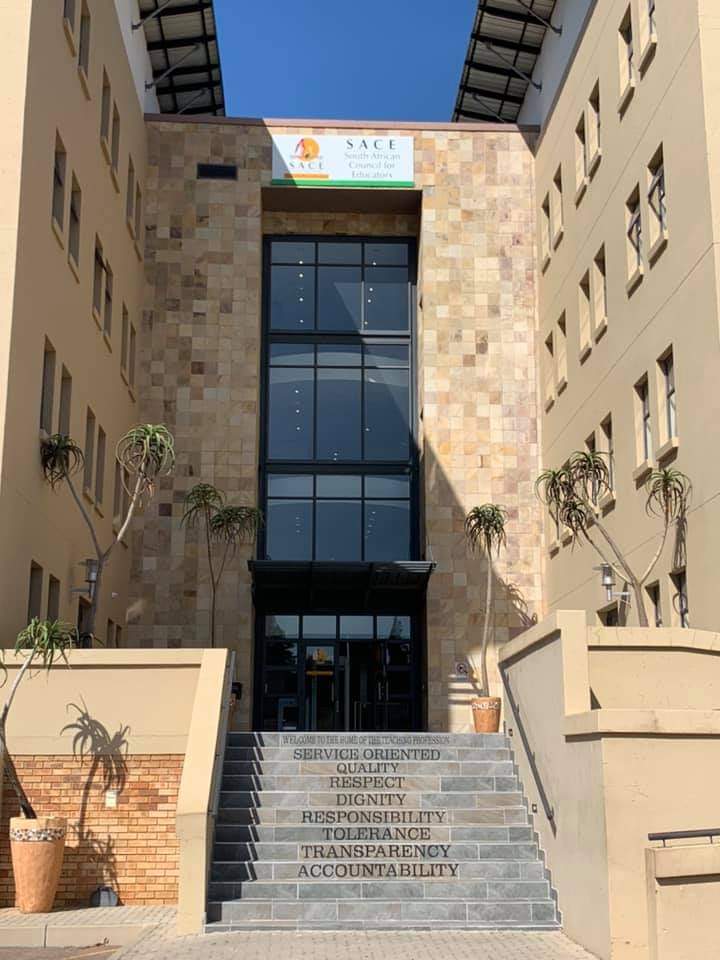 SACE IS THE HOME OF BOTH SCHOOL AND OFFICE-BASED EDUCATORS, TVET/CET COLLEGE LECTURERS, ECD PRACTITIONERS AND STUDENT TEACHERS
20
LEGISLATIVE AND POLICY ENVIRONMENT
NDP: Vision 2030
National Development Plan
ILO/UNESCO Recommendation Concerning the Status of Teachers
05 Oct 1966


SACE Professional Teaching Standards and Code of Professional Ethics
SDG 4

Education International and UNESCO Framework for Professional Teaching Standards

Global Teacher Prize

EI Professional Ethics Declaration
SACE Act, 2000
South African Council for Educators  Act, 2000 as amended
NQF Amended Act, 2019
National Qualifications Framework Act, 2008
NPFTED, 2007 
National Policy Framework for Teacher Education and Development South Africa
ISPFTED, 2011
 Integrated Strategic Planning Framework for Teacher Education and Development in South Africa, 2011–2025
Employment of Educators Act, 1998
The Revised Personnel Administrative Measures, 2016 
South African Schools Act, 1996
The Revised Policy On The Minimum Requirements For Teacher Education Qualifications, 2015
Education Labour Relations Council and PSCBC Resolutions 
Policy on Minimum Requirements for Programmes Leading to Qualifications in Higher Education for Early Childhood Development Educators, 2017
Source of SACE Funds as Per the SACE Act, as Amended
22
23
SACE REPORTS TO THE MINISTER OF BASIC EDUCATION SACE IS ALSO ACCOUNTABLE TO PARLIAMENT
SACE AS PART OF THE INTERNATIONAL COMMUNITY
24
SACE IS A MEMBER OF THE AFRICA FEDERATION OF TEACHER REGULATORY AUTHORITIES (AFTRA)
Professionalising the teaching profession in the continent 
Meets 2 -3 times year (including annual teaching and learning conference)
Influencing African states to establish professional teaching councils
Professional Teaching Councils in Africa
South African Council for Educators (AFTRA Presidency – Councillor Mabutho Cele, Administrative Office)
Teacher Registration Council of Nigeria (Academic Office)
 Ghana National Teaching Council 
Zambian Teaching Council (Secretariat Office)
Botswana, Zimbabwe, Namibia are in the process of establishing their Councils
Other Countries – Teaching Service Commissions run by Ministries of Education
25
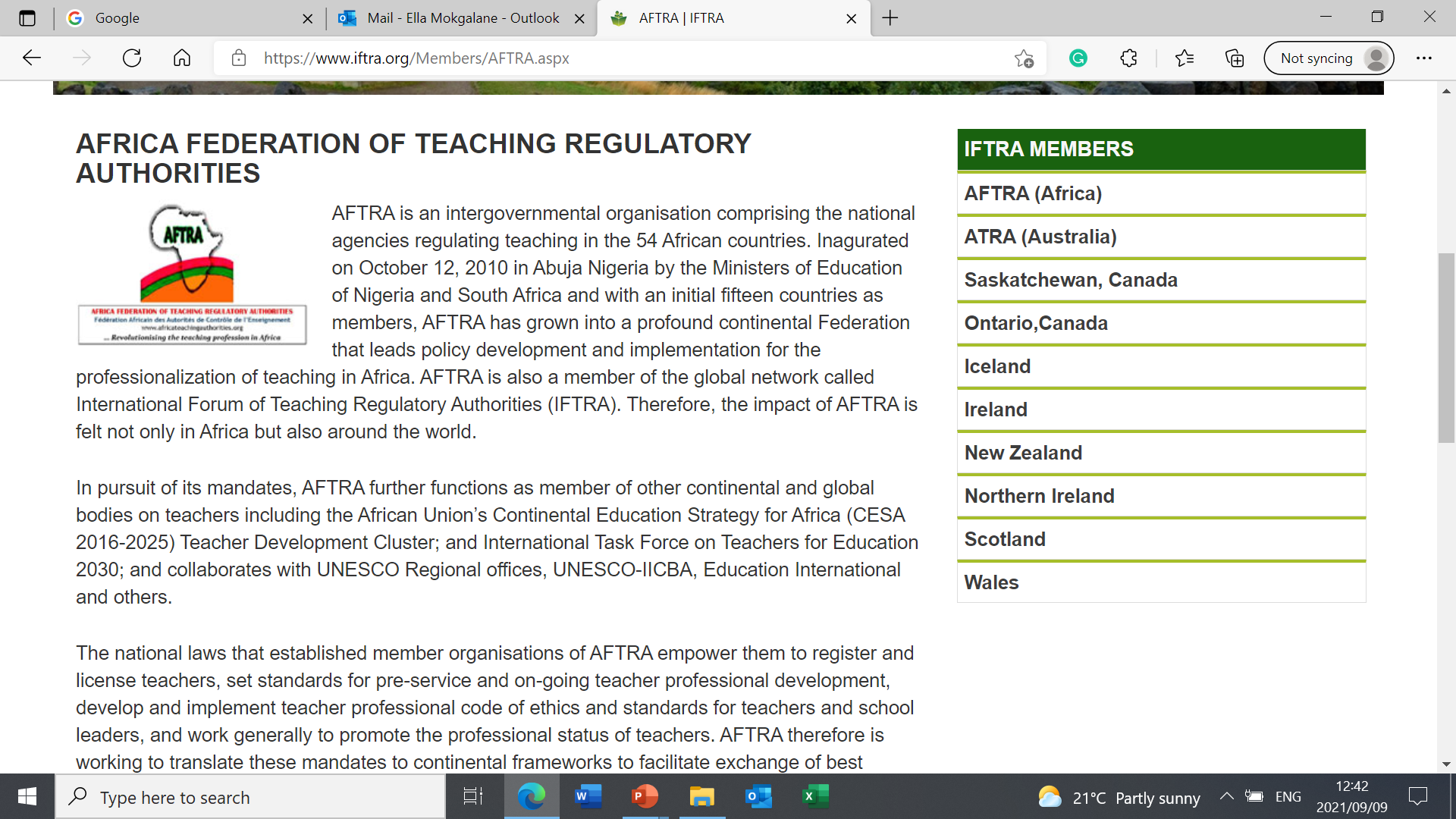 26
INTERNATIONAL REGULATORY AUTHORITIES
International Forum of Teacher Regulatory Authorities (IFTRA)
AFTRA is a member of IFTRA
SACE is a member through AFTRA
Biennial Conferences -  Hosting on rotational basis 
SACE hosted in 2010
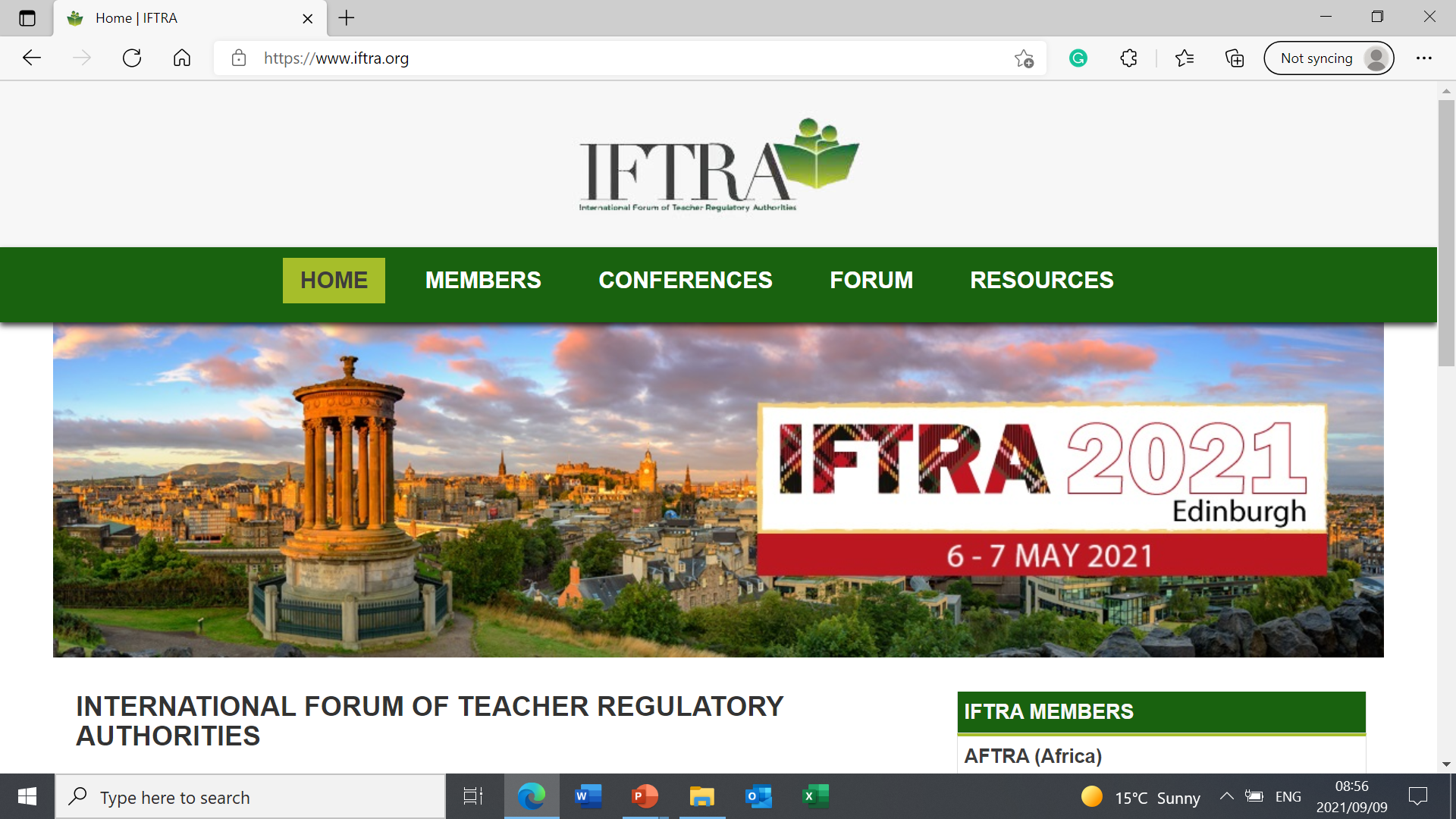 27
Letter of Good Professional Standing
If you are planning on teaching outside South Africa the authorities in that country will likely require proof of your registration in South Africa.
The Letter of Professional Standing (LOPS):
States that you are registered with SACE. 
confirms that you are a qualified teacher 
Confirms that your registration was not suspended, revoked or cancelled for any reason
Confirms your participation in the CPTD system.
We would urge you to check with the specific country to establish exactly what the requirements are, if you choose to teach outside South Africa.
The SACE Registration requirements will provide you with some requirements in applying for the Letter of Good Professional Standing.
28
UNDERSTANDING SACE AS A PROFESSIONAL REGULATORY BODY IN THE TEACHING PROFESSION
29
SACE AS AN ORGANISATION / INSTITUTION
30
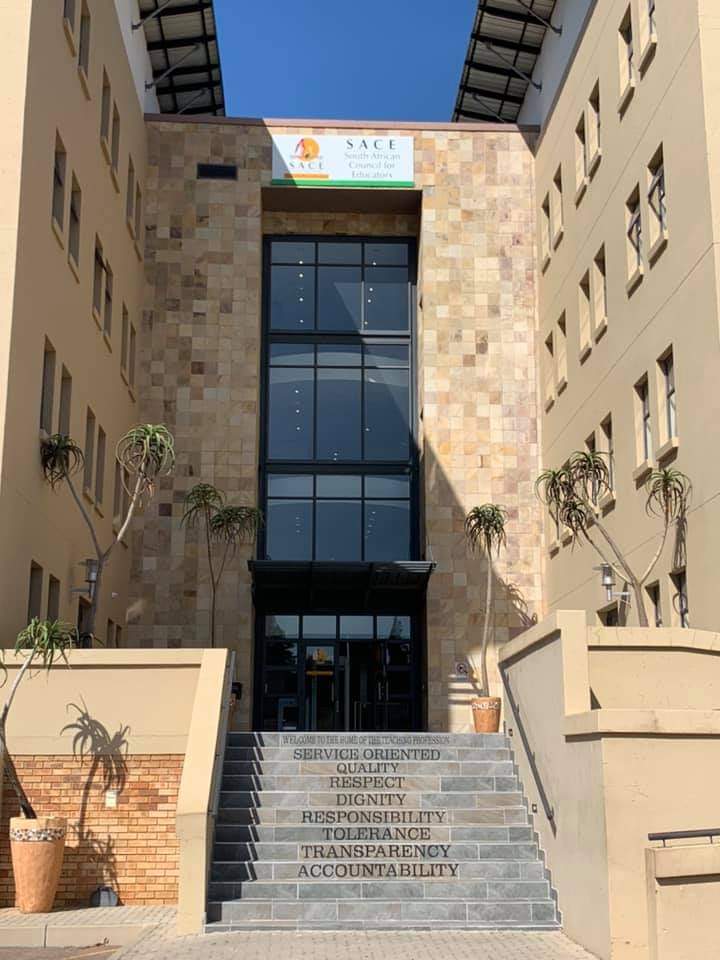 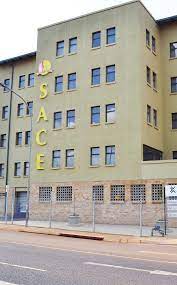 240 Lenchen Avenue, Centurion
31
SACE PROVINCIAL OFFICES
32
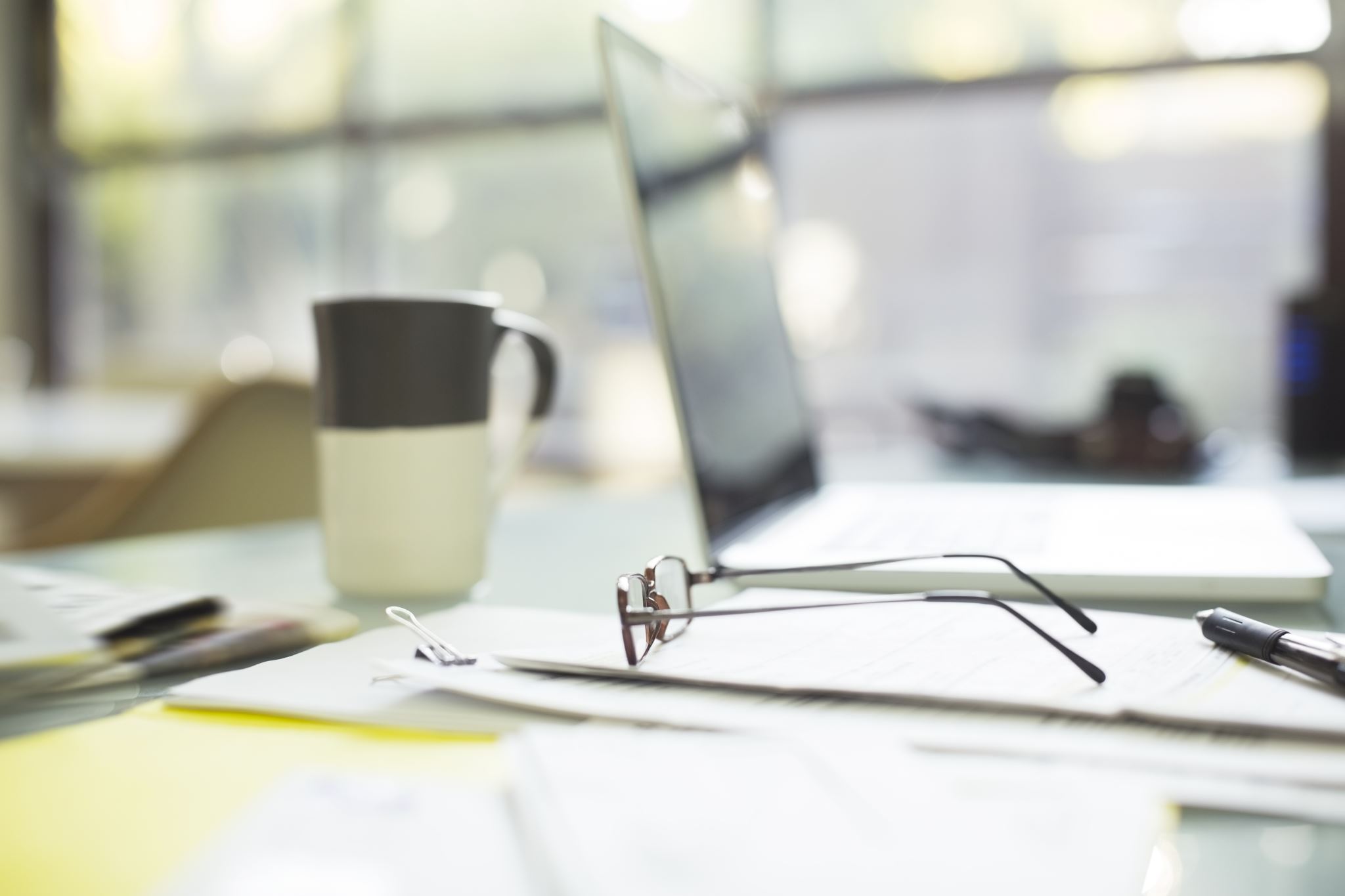 SACE AS A PROFESSIONAL REGULATORY BODY
33
Regulation is used in this context as a specific form of governance to regulate educators through regulatory tools, such as, professional standards, ethical standards, rules, codes through some public entities and agencies
An organisation (SACE) with individual members (teachers) practicing a profession (teaching profession) or occupation in which the organisation maintains an oversight (regulation) of the knowledge, skills, conduct and practice of that profession or occupation.
Regulatory Tools / Instruments
Determining Entry into the Profession, Developing and Enforcing the Professional Standards and Ethical Standards.
34
PROFESSIONAL STATUTORY BODIES
Mandatory Bodies / Membership (Through professional registration)
Established in terms of an Act of Parliament (SACE Act)
Derives its power, authority and mandate from the Act (SACE Act)
Established to perform specific functions which a government considers effectively performed outside a traditional departmental executive structure (Agencification)
Regulate a profession in line with the Act (Regulatory Frameworks)
35
Professional Self-Regulatory
One of the regulation strategies that involves a process whereby a professional body or regulators is/are given delegated authority through the legislation, by parliament, is to:
set the professional and ethical standards for the profession; and 
be able to implement, monitor and enforce them when they are breached. 
Governed by the “Profession for the Profession” / “Teachers for the Teachers” – 60% majority in Council
30 members and 18 of them are members of the organised teaching profession and it is led by a member of the teaching profession. 
12 out of the 18 members are from SADTU, 2 NAPTOSA, 1 SAOU, 1 PEU and 2 NATU (based on the ELRC weight votes at the end)
Educators form part of the 18 members of the organised teaching profession – as represented by their five national teachers' unions recognised by the Education Labour Relations Council.
Self-funding through members' monthly levies because SACE is a self-regulatory professional body, except for the CPTD Management system which is funded directly from fiscus – SACE’s Main Source of Funding – R16-50 Monthly (Reviewed Periodically).
36
SACEACCOUNTING AUTHORITY(Governance Structure – The Council)
37
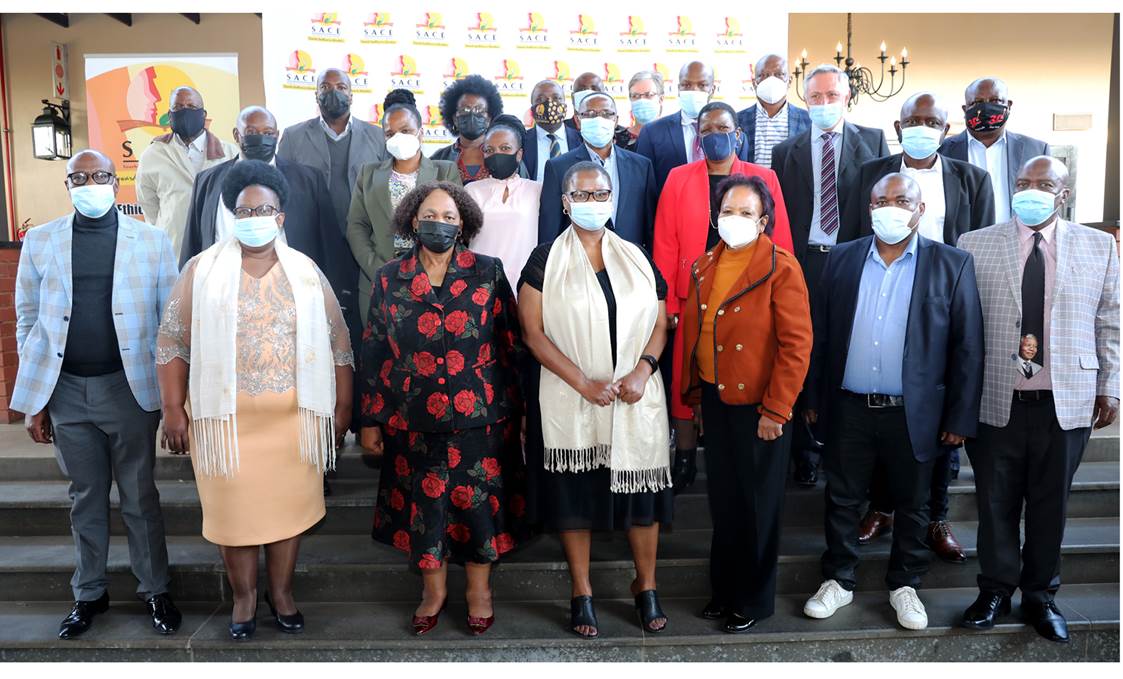 COUNCIL MATTERS IN INSPIRING A CREDIBLE TEACHING PROFESSIONEfficient and Effective Governance
38
Council Composition : 4-Year Term of Office
The Chairperson 
18 educators collectively nominated by the organised profession 
Five persons nominated by the Department of Education;
Two persons nominated by the national associations representing school
governing bodies contemplated in section 20(3) of the South African Schools Act, 1996 (Act No. 84 of 1996);
One person nominated by the Council on Higher Education established by section 4 of the Higher Education Act, 1997 (Act No. 101 of 1997);
One person nominated by the councils of further education and training institutions contemplated in section 8 of the Further Education and Training Act, 1998 (Act No. 98 of 1998) 
One person nominated by national bodies representing independent or private Institutions recognised by the Minister: and 
The Chief Executive Officer of the council.
39
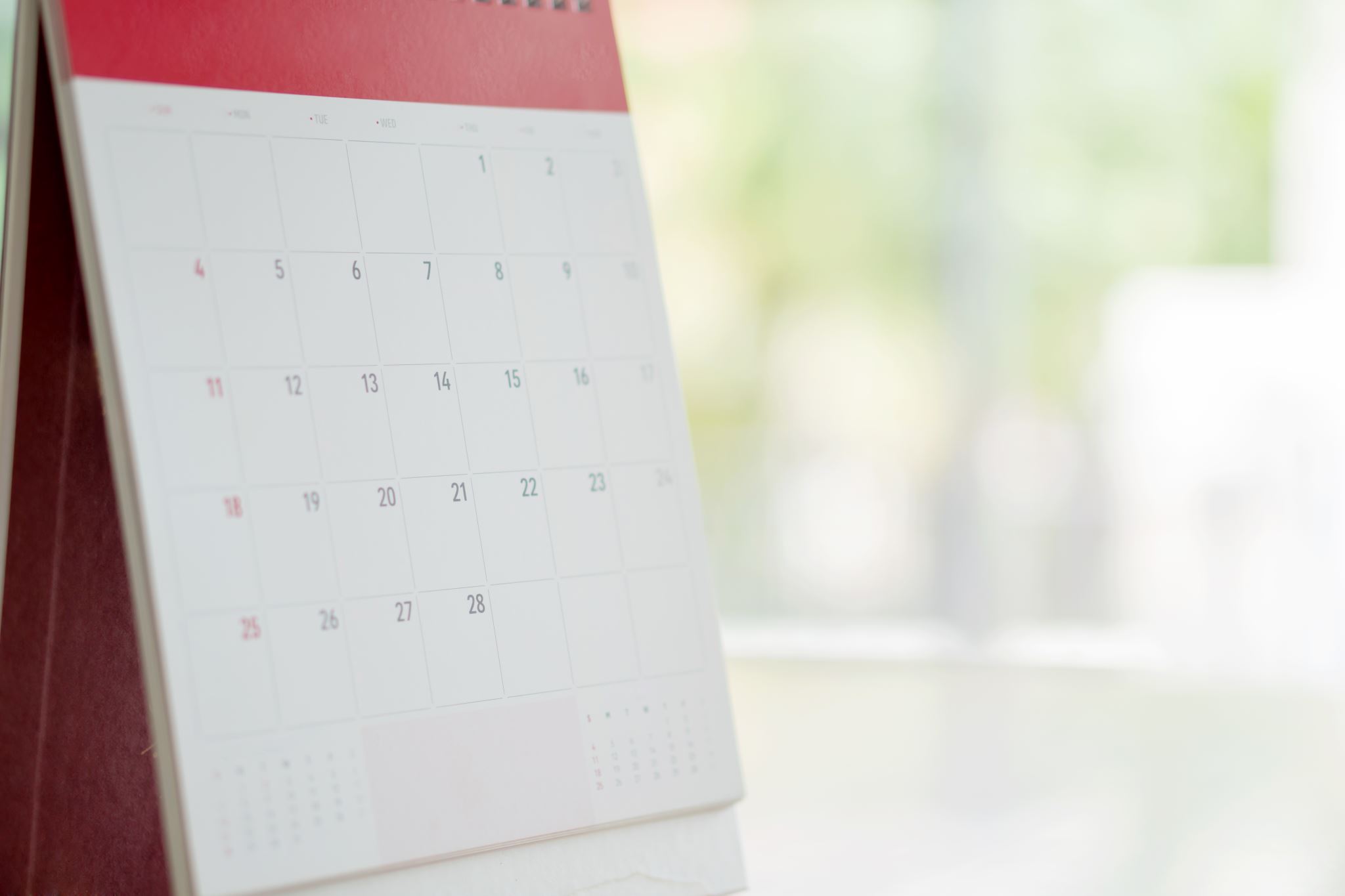 Council Composition : 4-Year Term of Office
SACE Constituencies nominate people to serve in Council for four years
Vetting and Screening takes place (Conduct and Qualifications)
List and CV and vetting documents sent to the Minister 
Minister Appoint and 29 Councillor and the 30th one is the CEO as per the SACE Act 
Councillors get inaugurated by the Minister
In its Inaugural Meeting, Council nominate five names and send them to the Minister to appoint one out of the five as a Chairperson of Council 
Once the Chairperson is Appointed, Council nominate one person to be the Deputy Chairperson of Council, who automatically becomes the Deputy Chairperson of Council, in line with the SACE Act.
The current term of office started on the 01st August 2017 and came to  an end on the 31st July 2021.
The Minister will inaugurate the new Council for 2021 – 2025 terms of office, on the 18th August 2021.
40
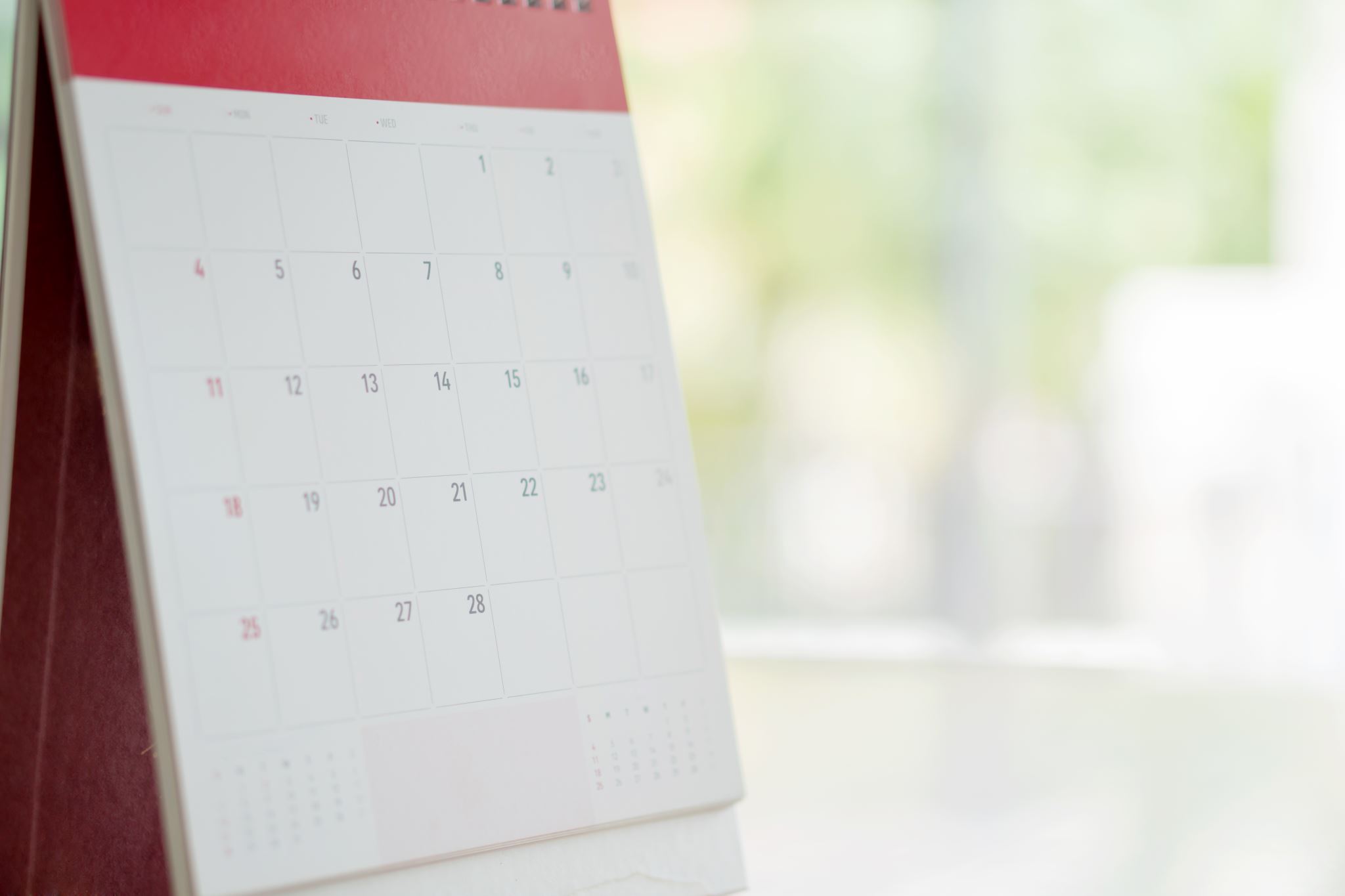 Council Composition : 4-Year Term of Office
SACE Constituencies nominate people to serve in Council for four years
Vetting and Screening takes place (Conduct and Qualifications)
List and CV and vetting documents sent to the Minister 
Minister Appoints 29 Councillors and the 30th one is the CEO as per the SACE Act 
Councillors get inaugurated by the Minister
In its Inaugural Meeting, Council nominate five names and send them to the Minister to appoint one out of the five as a Chairperson of Council 
Once the Chairperson is Appointed, Council nominate one person to be the Deputy Chairperson of Council, who automatically becomes the Deputy Chairperson of Council, in line with the SACE Act.
The current term of office started on the 01st August 2017 and came to  an end on the 31st July 2021.
The Minister inaugurated the new Council for 2021 – 2025 terms of office, on the 18th August 2021.
41
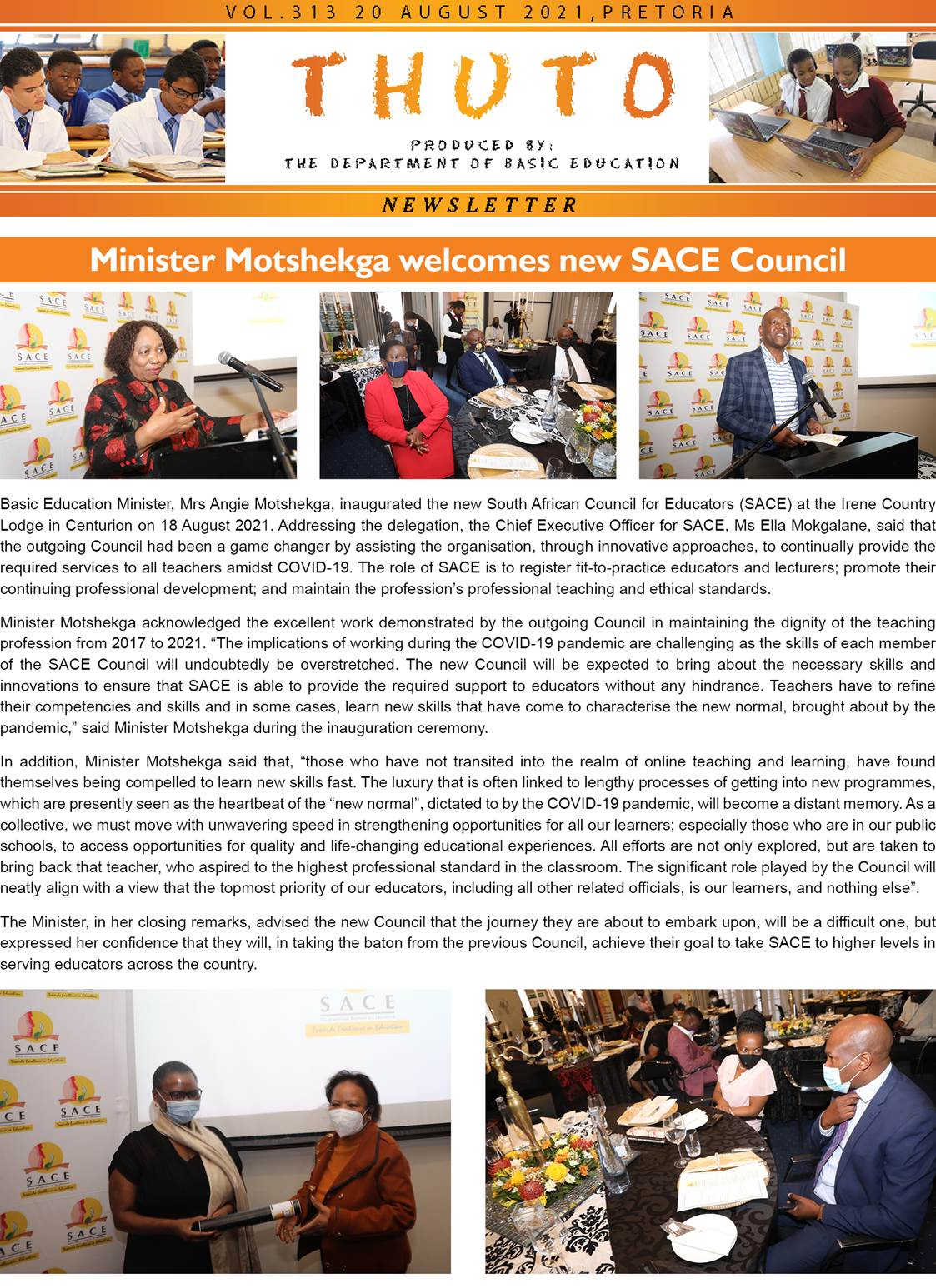 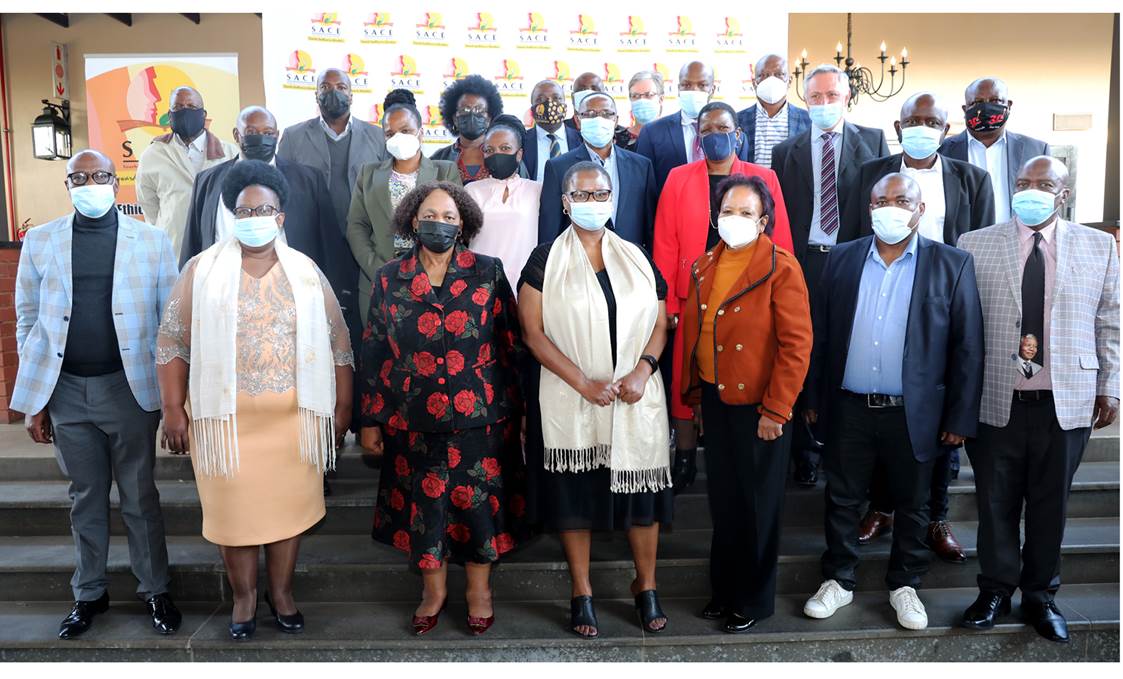 42
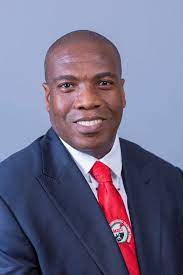 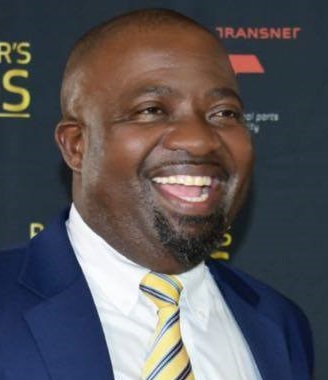 SACE Council Chairperson – 
Mabutho Cele
SACE Council Deputy Chairperson – Nkosiephendule Ntantala
43
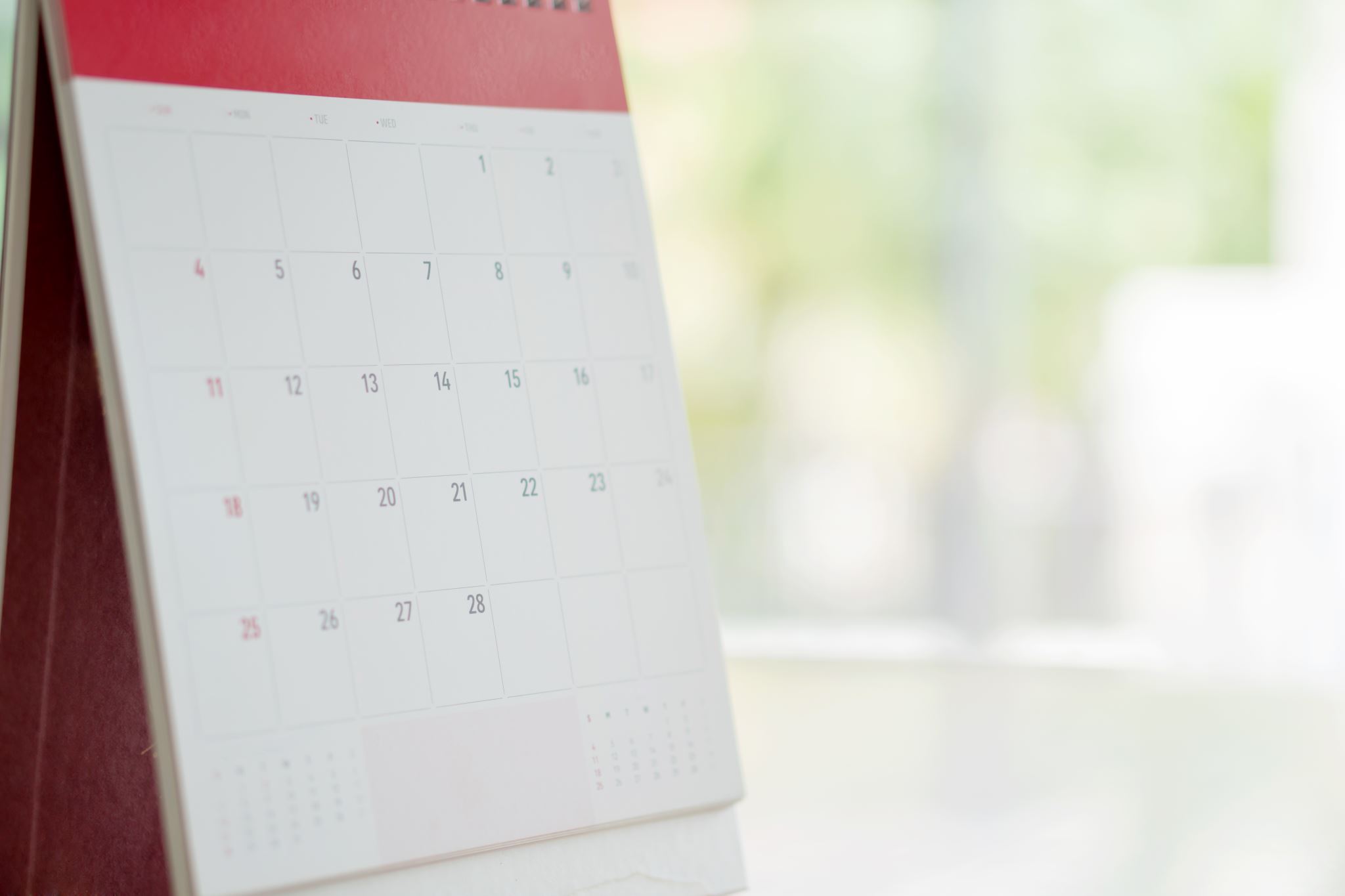 SACE Mandate Affecting You and Powers and Duties of Council
44
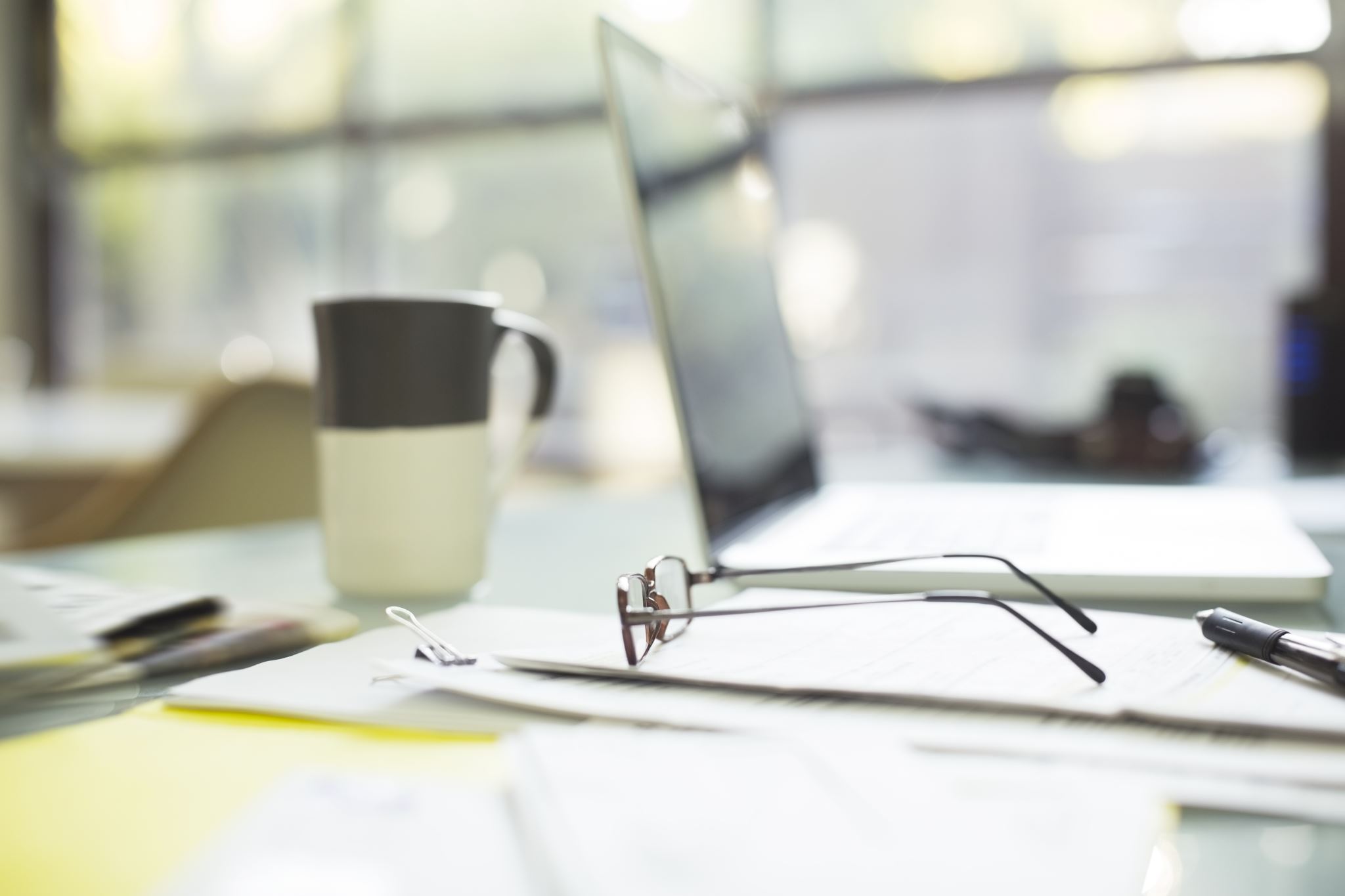 PROFESSIONAL REGISTRATION
45
Becoming, Being, and Growing as a South African Educator
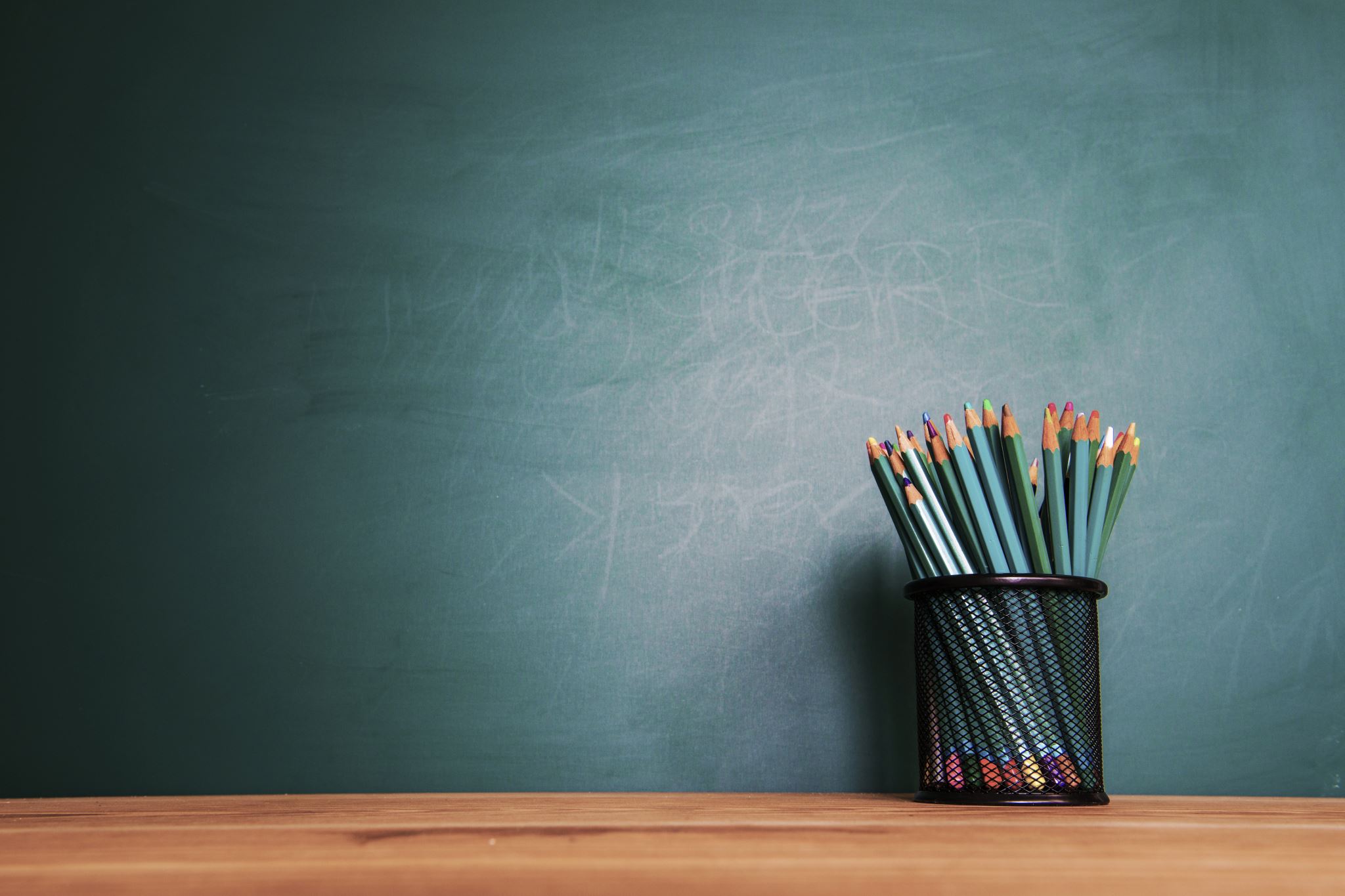 BecomingA Provisionally Registered Teacher In the South African Teaching ProfessionPROFESSIONALISING INITIAL TEACHER EDUCATION AND STUDENT TEACHERS
PROFESSIONAL REGISTRATION OF STUDENT TEACHERS
Regulating and professionalising the practice of teaching / Work Integrated Learning in Schools
PROVISIONAL REGISTRATION PROVIDES AUTHORITY TO:
Define the scope and boundaries of practice for student teachers protecting them:
Professional responsibilities relevant to and appropriate for student teachers
The conditions under which student teachers may practise their profession
Practice the scope of teaching for purposes of observing, practising and learning to teach during school experience / teaching practice
Understand Fitness-to-practice in context
Responsibility, Accountability, and clarifying who is Inloco Parentus in classrooms
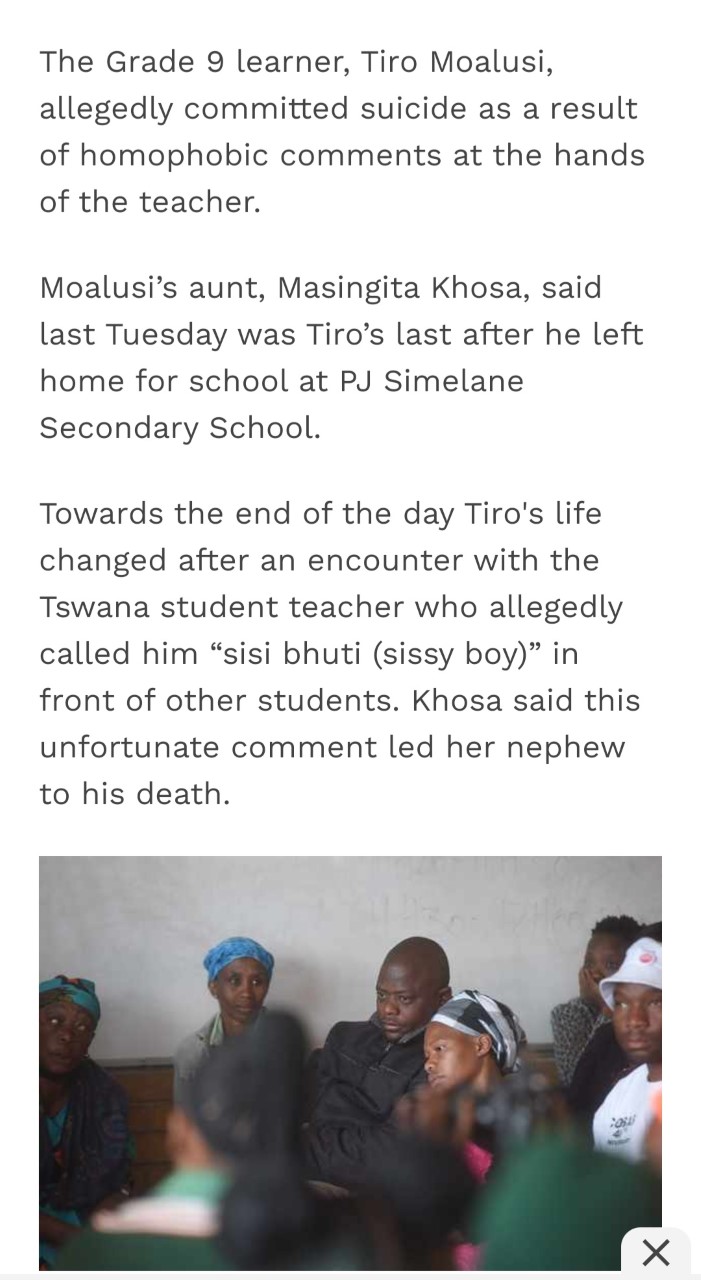 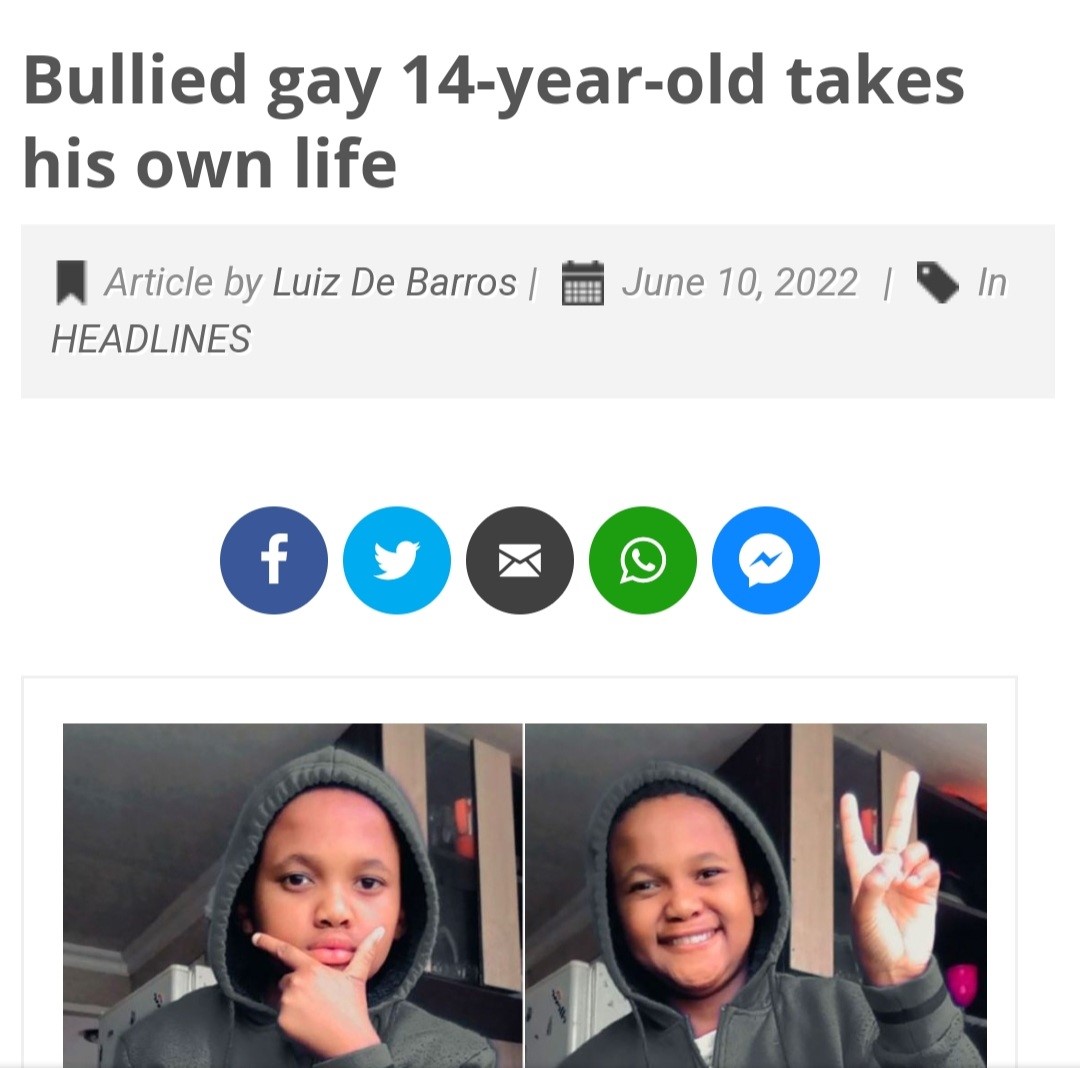 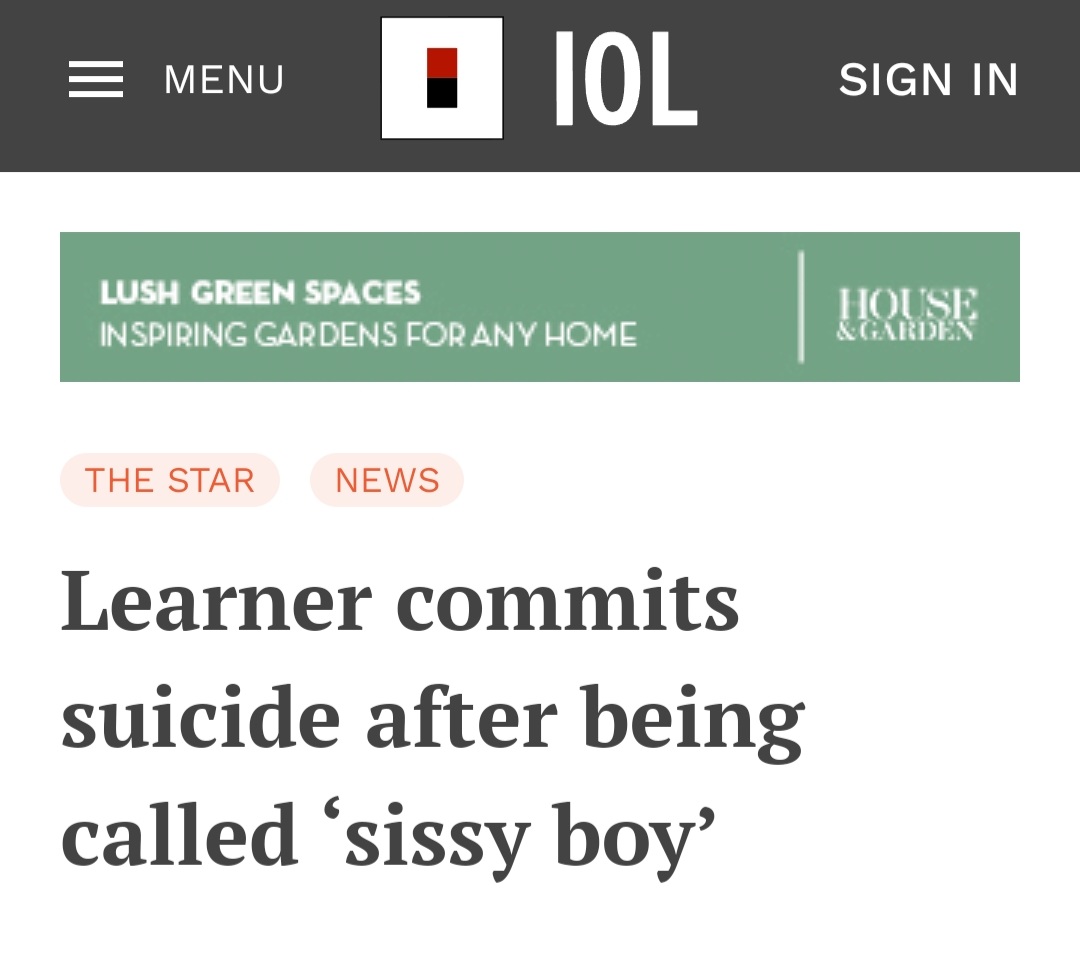 STUDENT TEACHER BARRED FROM ENTERING THE TEACHING PROFESSION, FLAGGED ON THE SACE ROLL OF TEACHERS
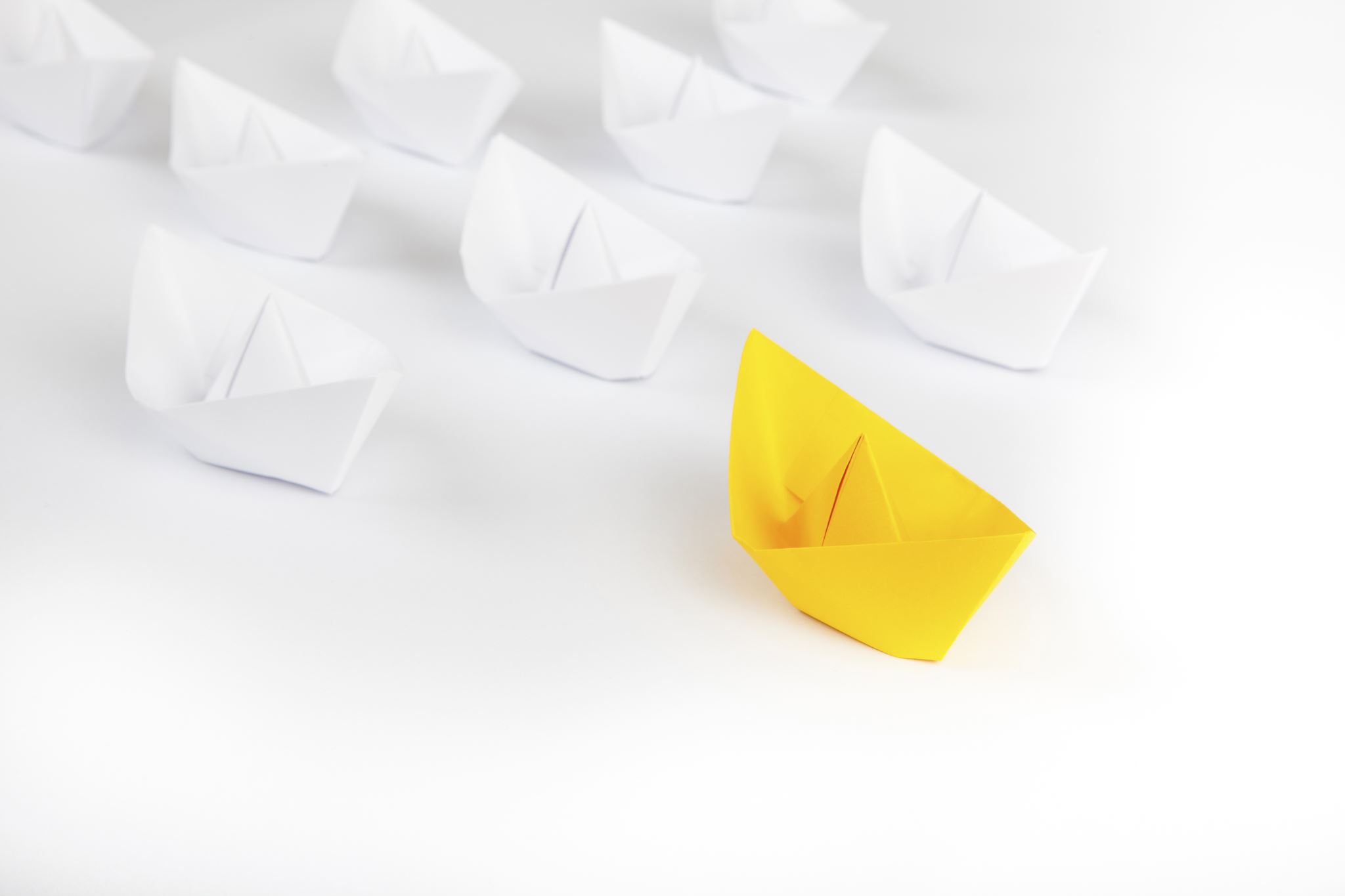 UPHOLDING ETHICAL STANDARDS DURING TEACHING PRACTICE AS A STUDENT TEACHER AND PROSPECTIVE TEACHERDRAFT Code of Professional Ethics for Student Teachers
52
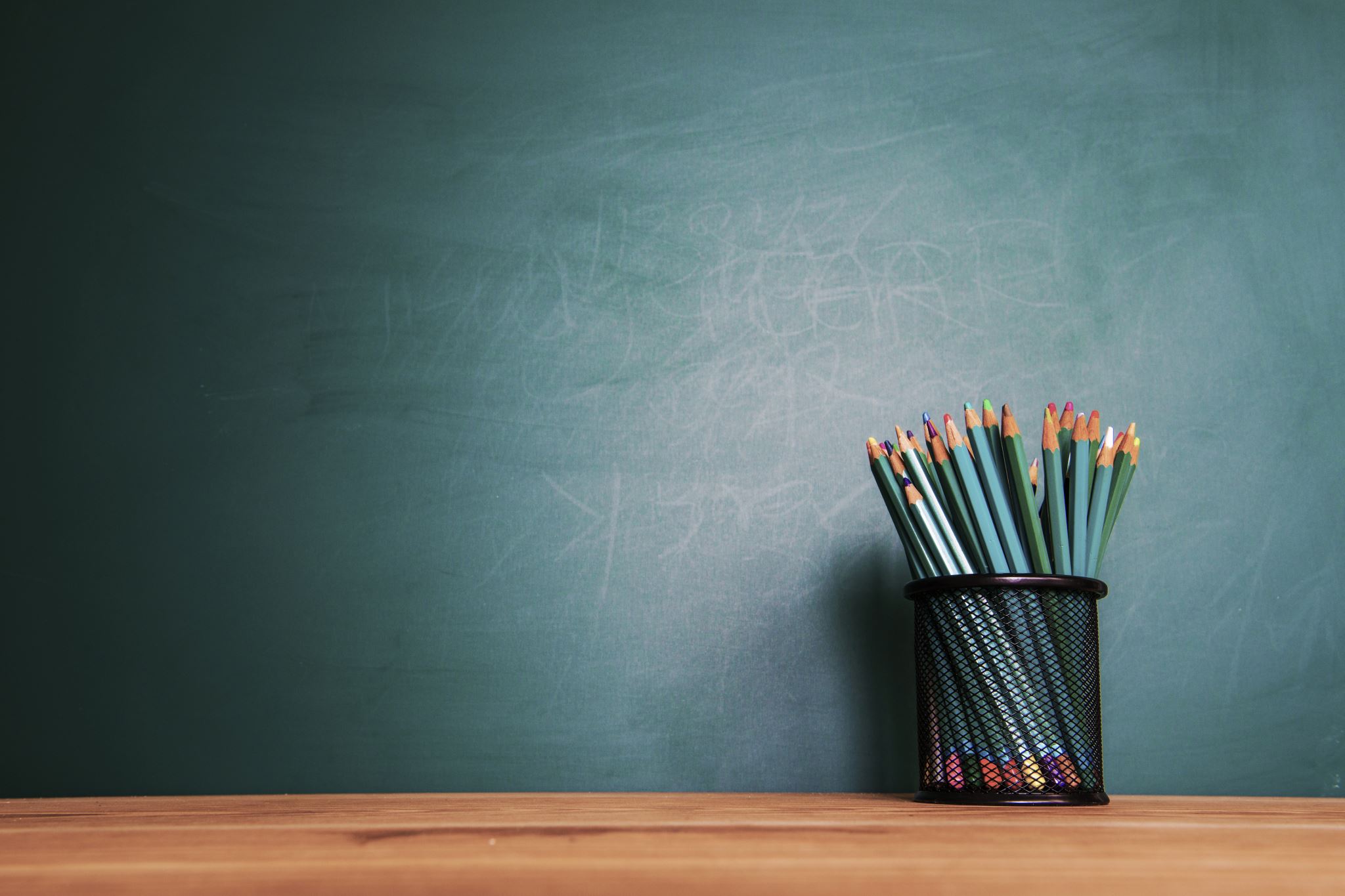 Being – As a Newly Qualified Fit-to-Practice/Teach Educator
Empowering Teachers for Building Resilient, Quality and Equitable Educations systems for the next decade
FROM PROVISIONAL TO FULL REGISTRATION STATUS
54
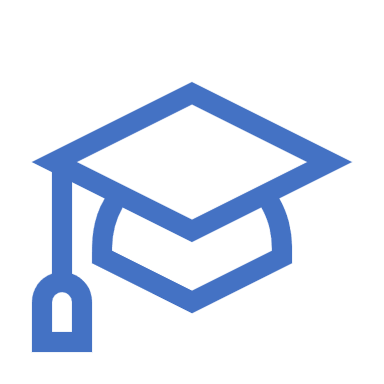 NEWLY QUALIFIED TEACHERS (NQT) Induction and Full Registration Status
Professional Certification - Certify the newly qualified educators upon the completion of the induction process
Awarding of full registration status And designation as a professionally certified NQT.
REGISTRATION OF PROFESSIONAL EDUCATORS
56
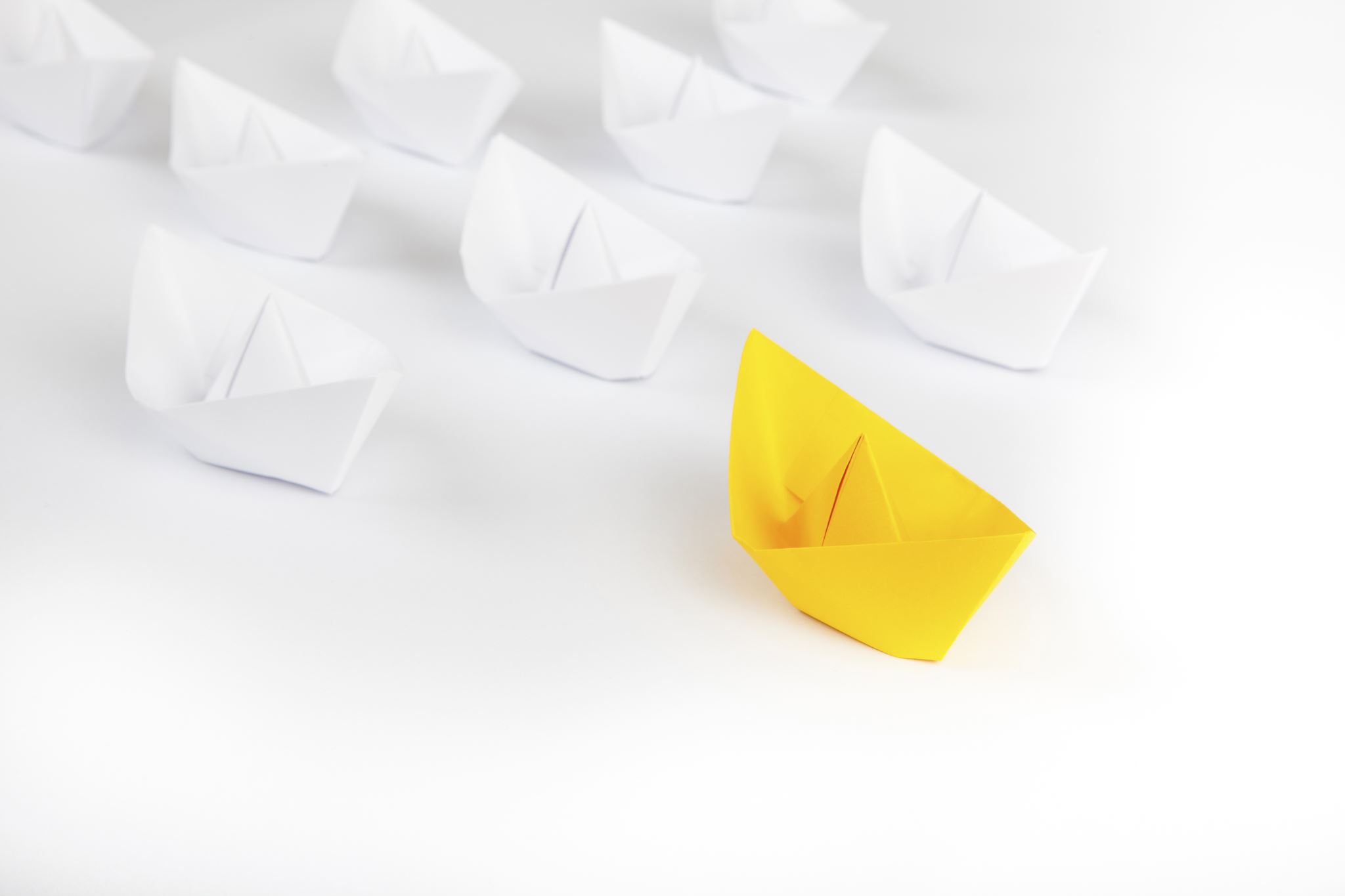 SACE IS THE FIRST PORT OF ENTRY INTO THE  TEACHING PROFESSION
57
PROTECTING AND DETERMINING ENTRY INTO ALL LEVELS OF THE TEACHING PROFESSIONrequirements for entry to the profession and upholding professional and ethical standards as part of a strategy to raise the quality of the South African teacher workforce over timeEnforcement of section 21 of the SACE Act
58
Section 21 of the SACE ActMandatory / Compulsory 21. ( 1 ) A person who qualifies for registration in terms of this Act must register with the council prior to being appointed as an educator. (2) No person may be employed as an educator by any employer unless the person is registered with the council.
APPLICABILITY
FIT-TO-TEACH / PRACTICE PROFESSIONAL EDUCATORSensuring that we have a teaching profession in South Africa that is and remains fit to teach so that public trust and confidence in teachers is maintained and the learning of our children and young people is protected.Being fit to teach means meeting the standards of professional registration and conduct that SACE expects.Note: it does not mean being fit to teach in terms of health/medical fitness.
61
PROFESSIONAL REGISTRATION VALUE CHAIN
First Port of Entry into the Teaching Profession through Professional  Registration
Professional 
Registration
Screening Against the National Child Protection Register
Screening against the National Register of Sexual Offenders
Foreign Qualification Evaluation, Comparison against the NQF and Verification
 National Qualifications 
 Verification
FIT-TO-TEACH/PRACTICE  STATUS AND GOOD PROFESSIONAL STANDING
Qualification Evaluation System for Employment in Public Schools
DHA Gazetted List of Scarce and Critical  Skills for the Country
Foreign Nationals Police Clearance From Country of Origin  - 1st time Registration
Letter of Professional Standing from the teaching Council, such as TCZ.
Critical and Scarce Skills Visa 
Work Permit
National Police Clearance
THE PROCESS OF VETTING TEACHERS FOR EMPLOYMENT IS DIFFERENT FROM THE SACE ONE.CRIMAL LAW (Sexual Offences and Related Matters Act), as Amended in 2021
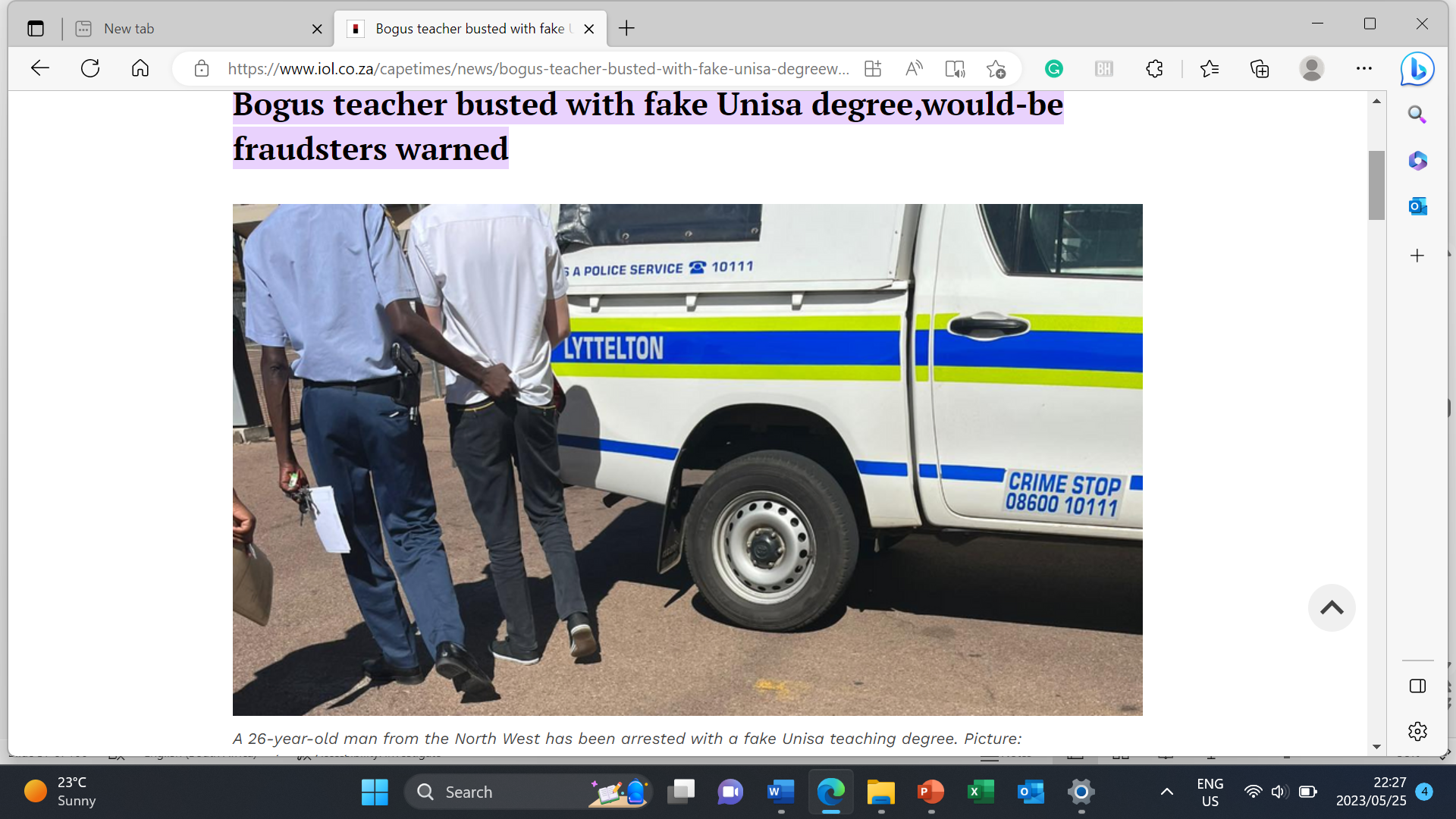 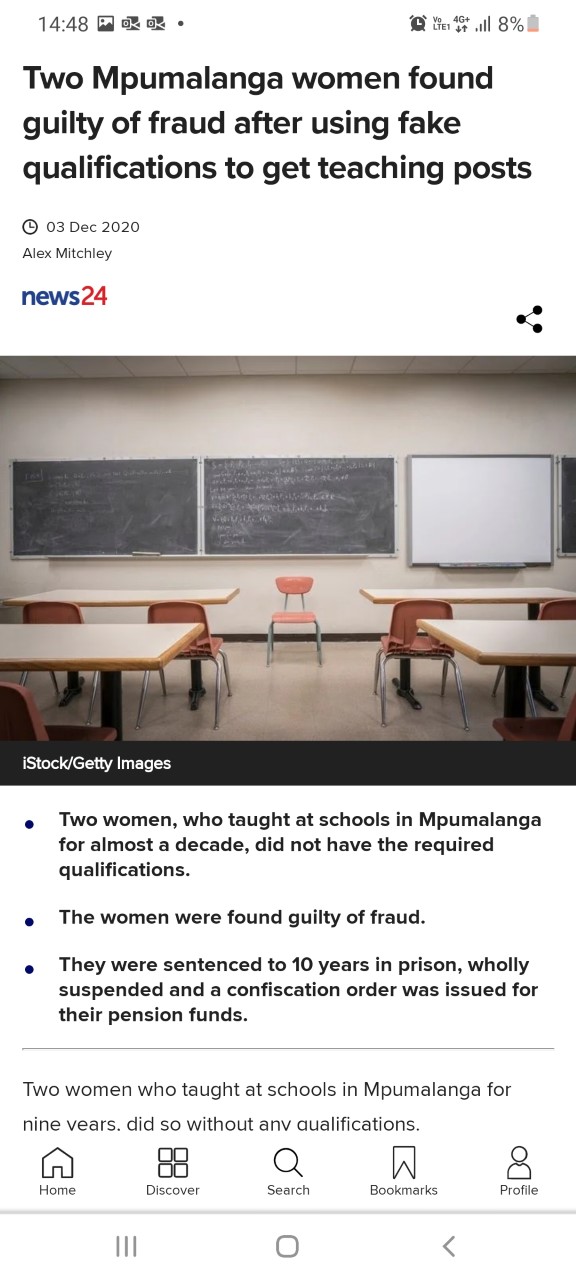 64
WHO IS ELIGIBLE TO REGISTER WITH SACE ?
Section 3 of the SACE Act: This Act applies to all educators appointed-
in terms of the Employment of Educators Act, 1998 (Act No.76 of 1998)school and office-based educators, including therapists
in terms of the South African Schools Act, 1996 (Act No. 84 of 1996, as amended);
at an independent school;
in terms of  the Further Education and Training Act, 1998 (Act No. 98 of 1998 - FETC Act no.16 of 2006 as amended);
at a further education and training institution – TVET Colleges;
at an adult learning centre – CET Colleges.
ECD Function Shift from DSD to DBE – Presidential Proclamation, ECD Policy, Curriculum Matters and HRD StrategyProfessionalisation of the Sector (Practitioners and Educators)CURRENT SACE REGISTRATION ECD LEVEL 4, 5, Diploma in Grade R Teaching, BED (FP)
POST - SCHOOLING (Public and Independent)
Qualified as professional teachers
NATED Qualifications and Trades
Will be qualifying in line with the new TVET qualification framework
HEIs Teacher Educators Outside the Scope Currently – Need to bring them on board
Student Teachers – Not Mandatory / Done on an adhoc basis
REVISED REGISTRATION SCOPE
Academically Qualified and Professionally Unqualified practicing teachers MUST BE studying towards PGCE
Provisional Registration Status Renewable Annually up to a period of Three Years ONLY.
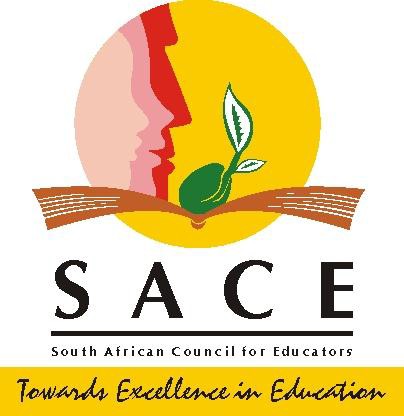 WHEN WE REGISTER, YOU AGREE TO MAINTAIN THE ETHICAL STANDRADS THROUGH THE CODE OF PROFESSIONAL ETHICS IN DOING SO, YOU ARE SIGNING A SOCIAL CONTRACT TO PROTECT CHILDREN WHO ARE IN OUR CAREBECAUSE THE CONSTITUTION DIRECTS US THAT THE INTERESTS OF THE CHILD ARE PAROMOUNT
Excluded From the SACE Scope
Teacher / Education Assistants
Sports Coaches
Extra-Curricula Trainers / Private Tutors
Food Handlers
After care Staff
Security Guards
Scholar Transport
SOME PROPOSALS – SACE REVIEW & REPOSITIONING
Registration of Student Teachers from year one
Three-year or five-year periodic renewal of the professional registration status
Exploring the need for paraprofessionals in the teaching profession – Teaching Assistants
One-year mandatory induction for the newly qualified teachers
71
SACE FEES
72
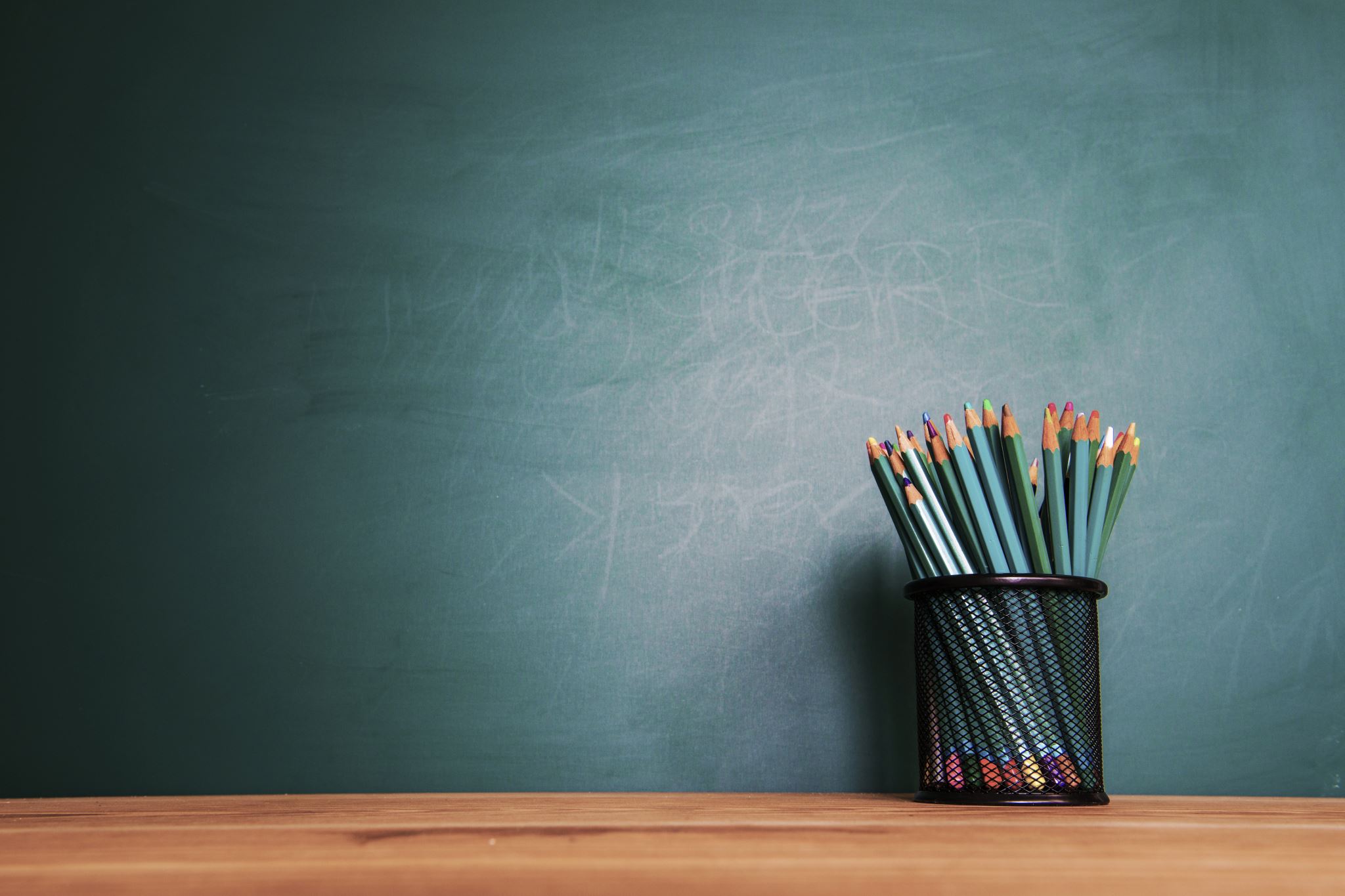 GROWING - AS AN EXPERIENCED ETHICAL AND TRUSTWORTHY TEACHER / LEADER (Continuing Professional Learning and Growth)
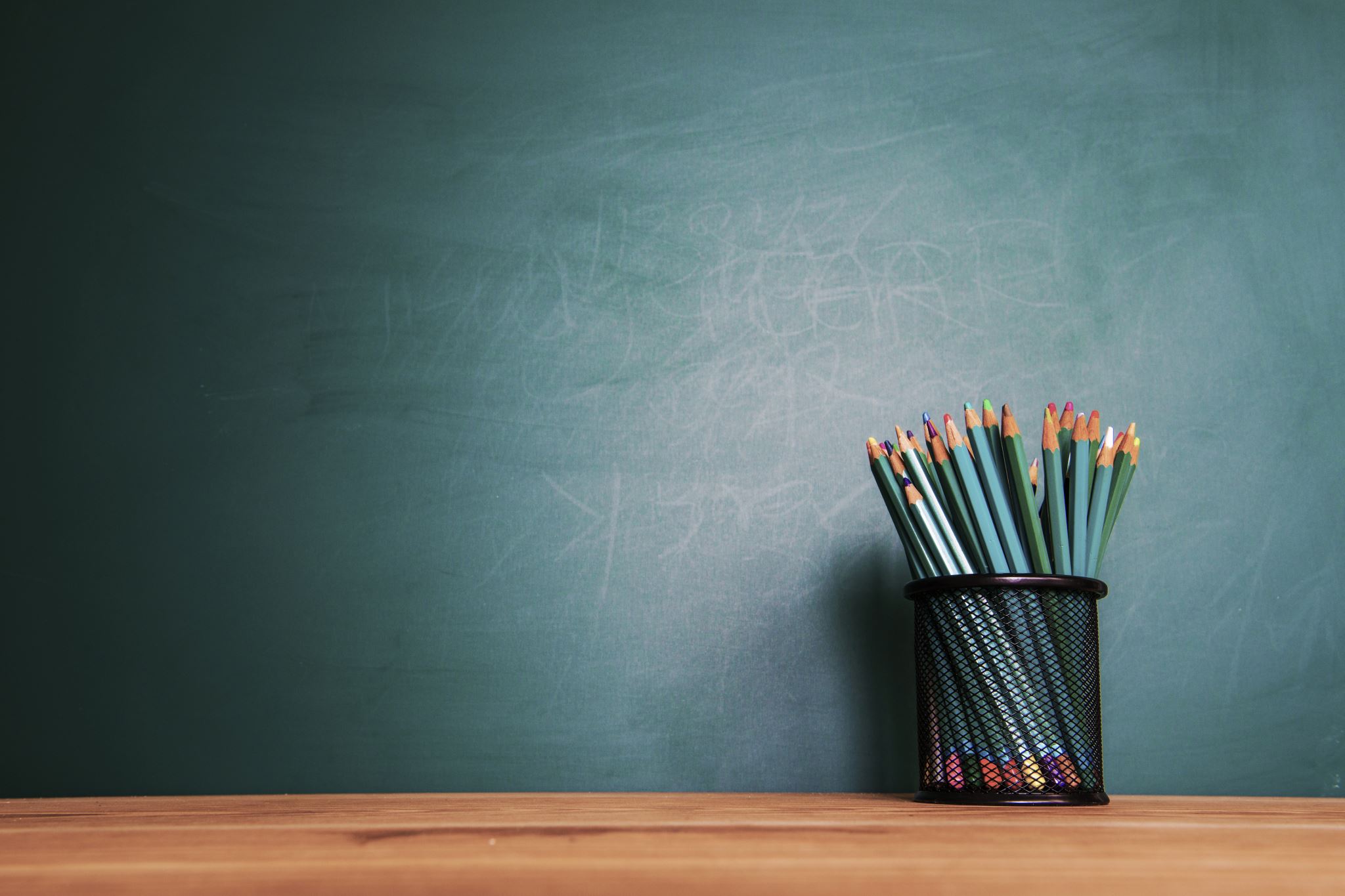 Continuing Professional Learning and Growth)- Mandatory Continuing Professional Development System
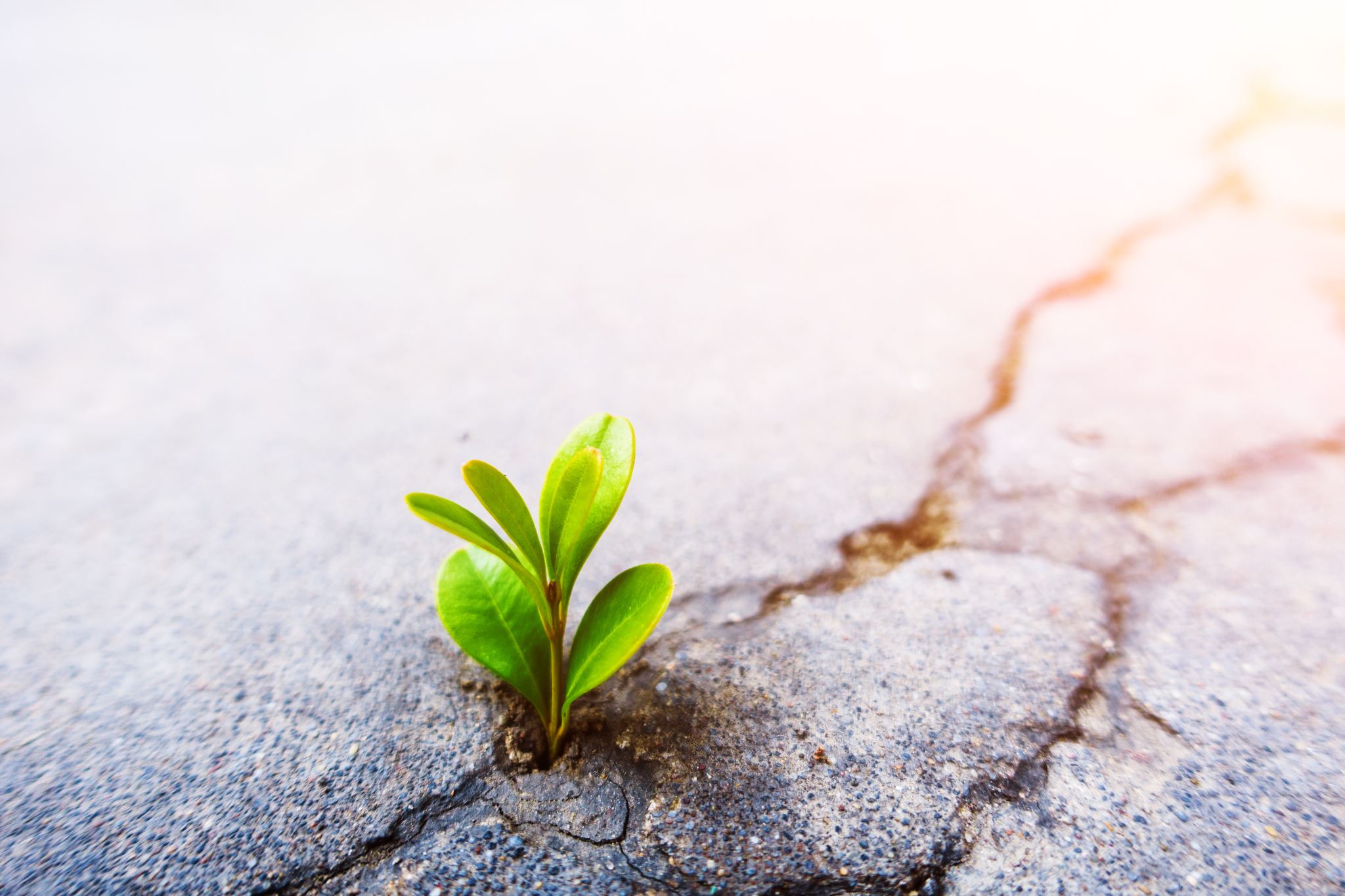 CHANGE IS THE ONLY CONSTANT IN LIFEPROGRESS IS VIEWED AS THE ABILITY TO ADAPT TO CHANGE
75
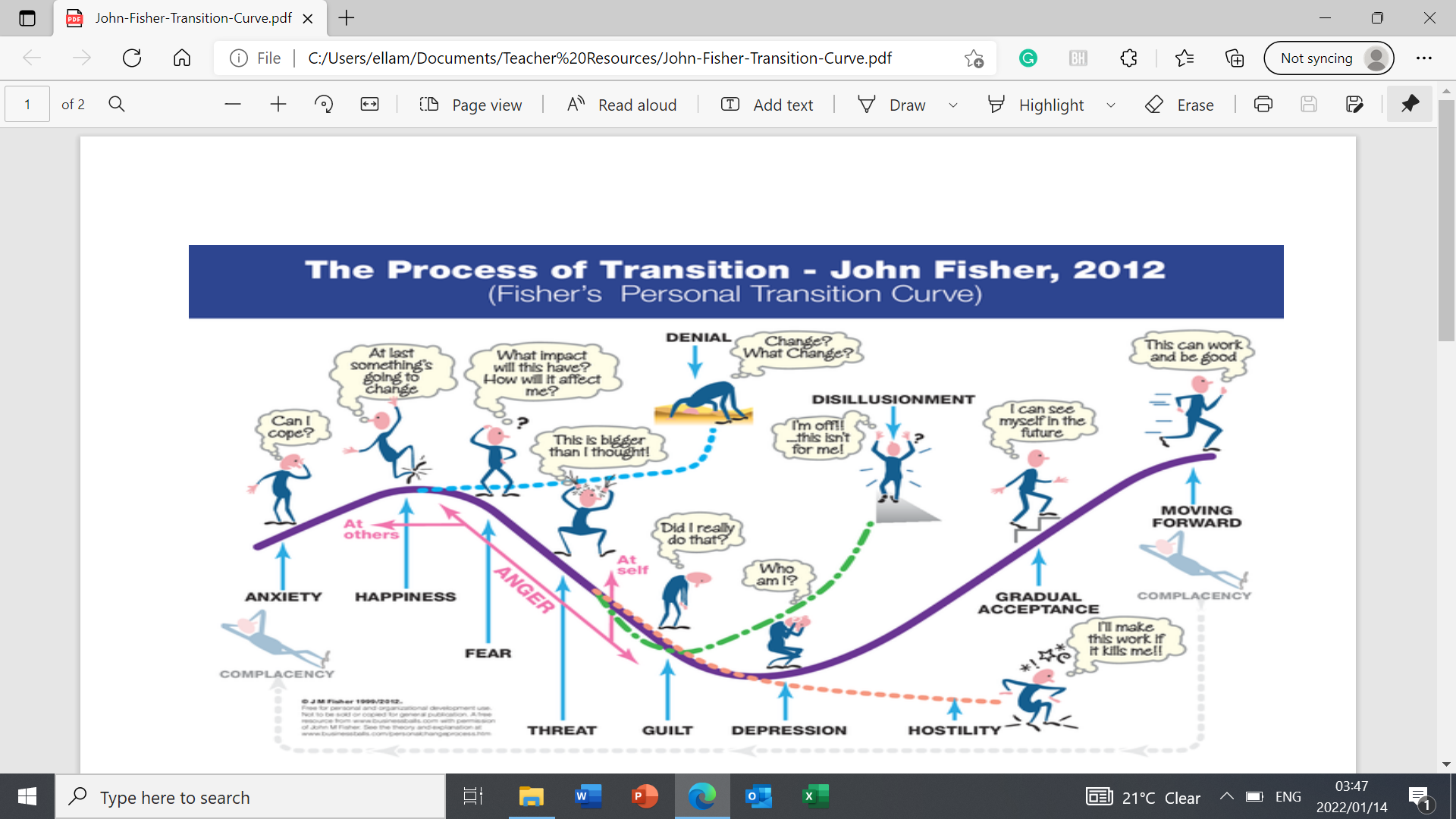 SECTION 7 OF THE SACE CODE OF PROFESSIONAL ETHICS – KEEP ABREAST WITH EDUCATIONAL DEVELOPMENTSRESPOSIBILITY TO DEVELOP AND SUPPORT FELLOW EDUCATORS
77
“What once worked, is now obsolete. Therefore, we need to rewire ourselves with for new ways of leading” (METACO Leadership Institute)“If you are not leading change then you are not leading anything. You are merely managing status quo” (METACO Leadership Institute)“Those who do not read and learn, should not lead” (Prof Tshilidzi Marwala)
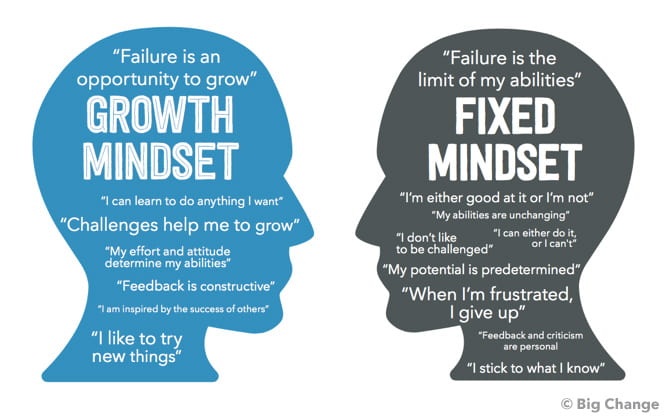 Disruption is never comfortable, but regardless of whether positive or negative, it is a catalyst for change.
Learning for Tomorrow Today
Creating a Culture and Climate Conducive for Change and taking the Leadership Space and World of Work Into the Future
81
PROFESSIONAL DEVELOPMENT
MANDATORY
must promote, develop and maintain a professional image; 
must advise the Minister on matters relating to the education and training of educators. including but not limited to:
the minimum requirements for entry to all the levels of the profession;
the standards of programmes of pre-service and in-service educator 
   education: 
the requirements for promotion within the education system;
educator professionalism; 
must research and develop a professional development policy; 
must manage a system for the promotion of continuing professional development for all educators in schools;
Teacher Professionalisation/ Professional Standards
CPTD Management System
82
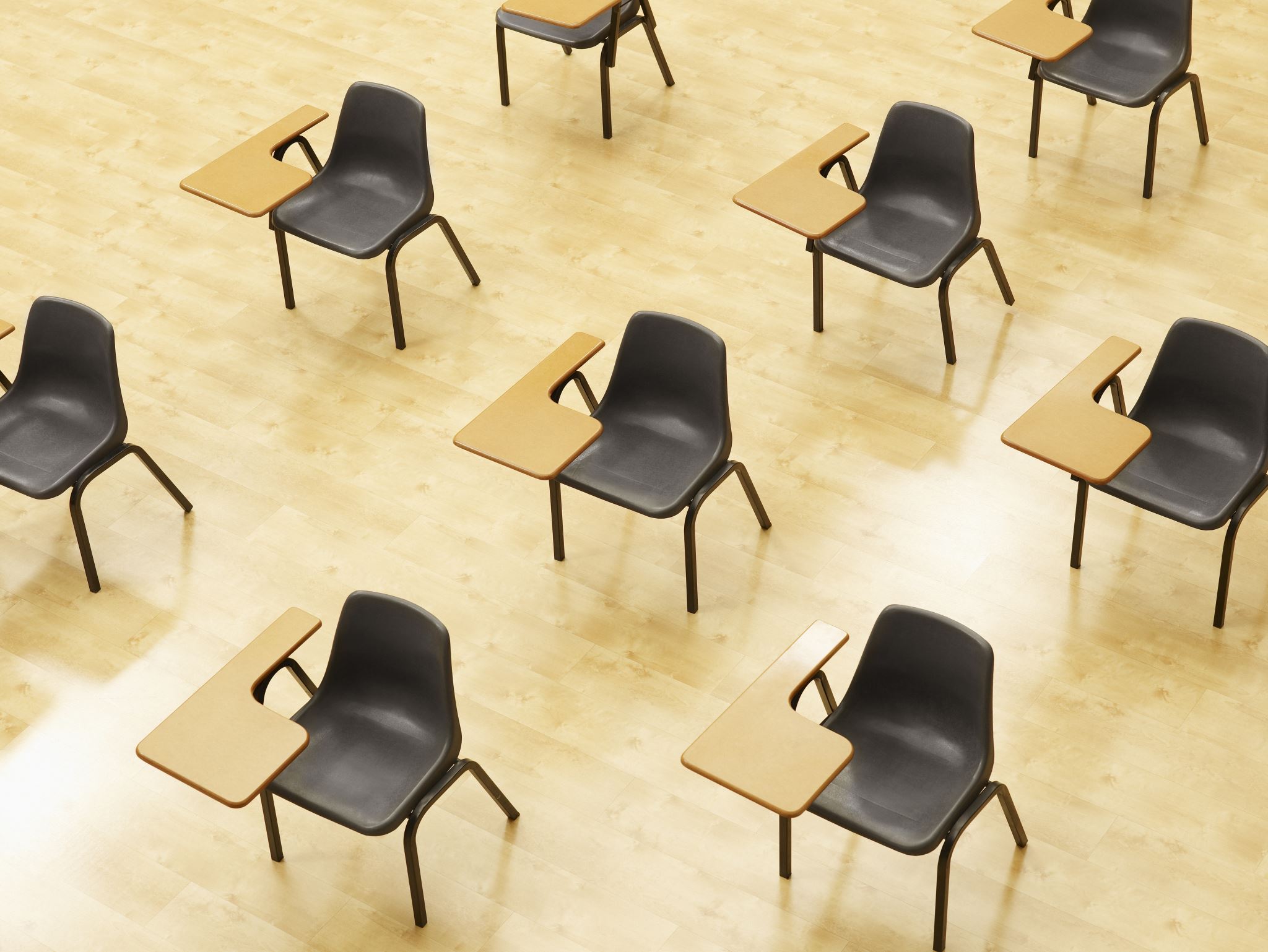 83
PROFESSIONAL DEVELOPMENT
DISCRETIONARY FUNCTIONS
may develop resource materials to initiate and run, in consultation with an employer, training programmes, workshops, seminars and short courses that are designed to enhance the profession; 
may compile, print and distribute a professional journal and other publications; 
may establish a professional assistance facility for educators
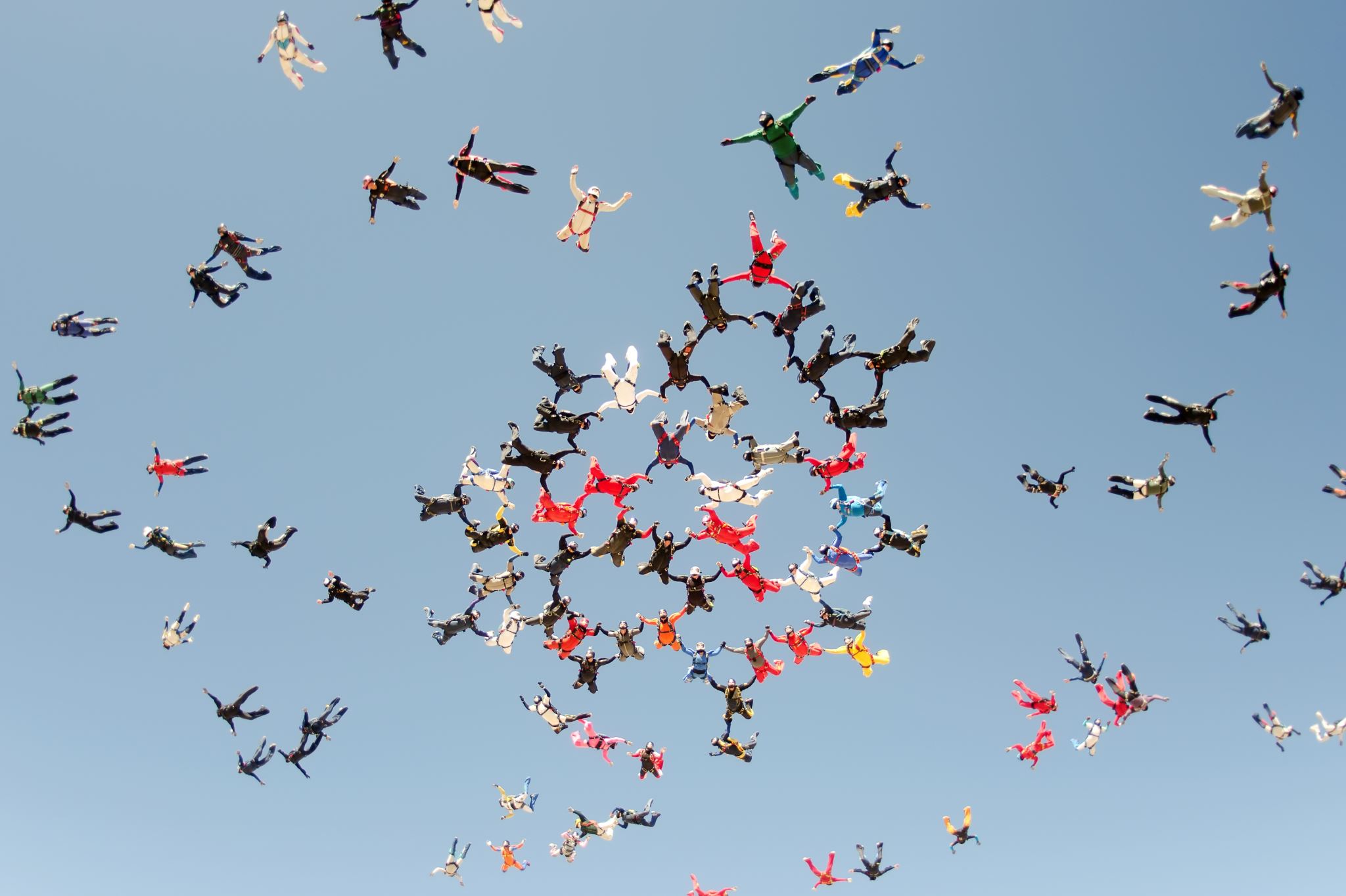 PARTICIPATION IN THE CPTD MANAGEMNET SYSTEMALSO SUPPORTING THE SUMMATIVE APPRAISAL DATA FROM THE QMS
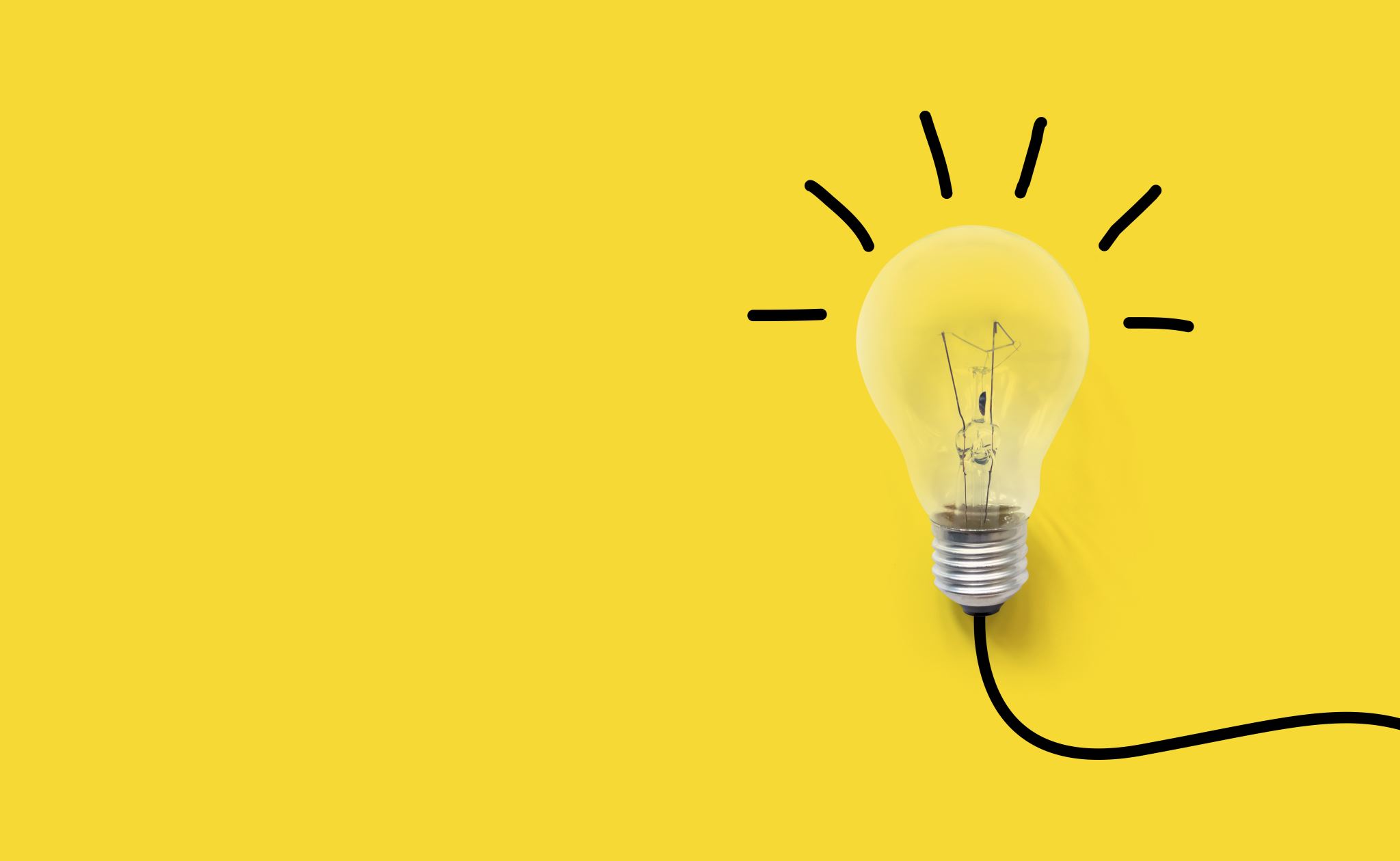 ETHICAL STANDARDS
85
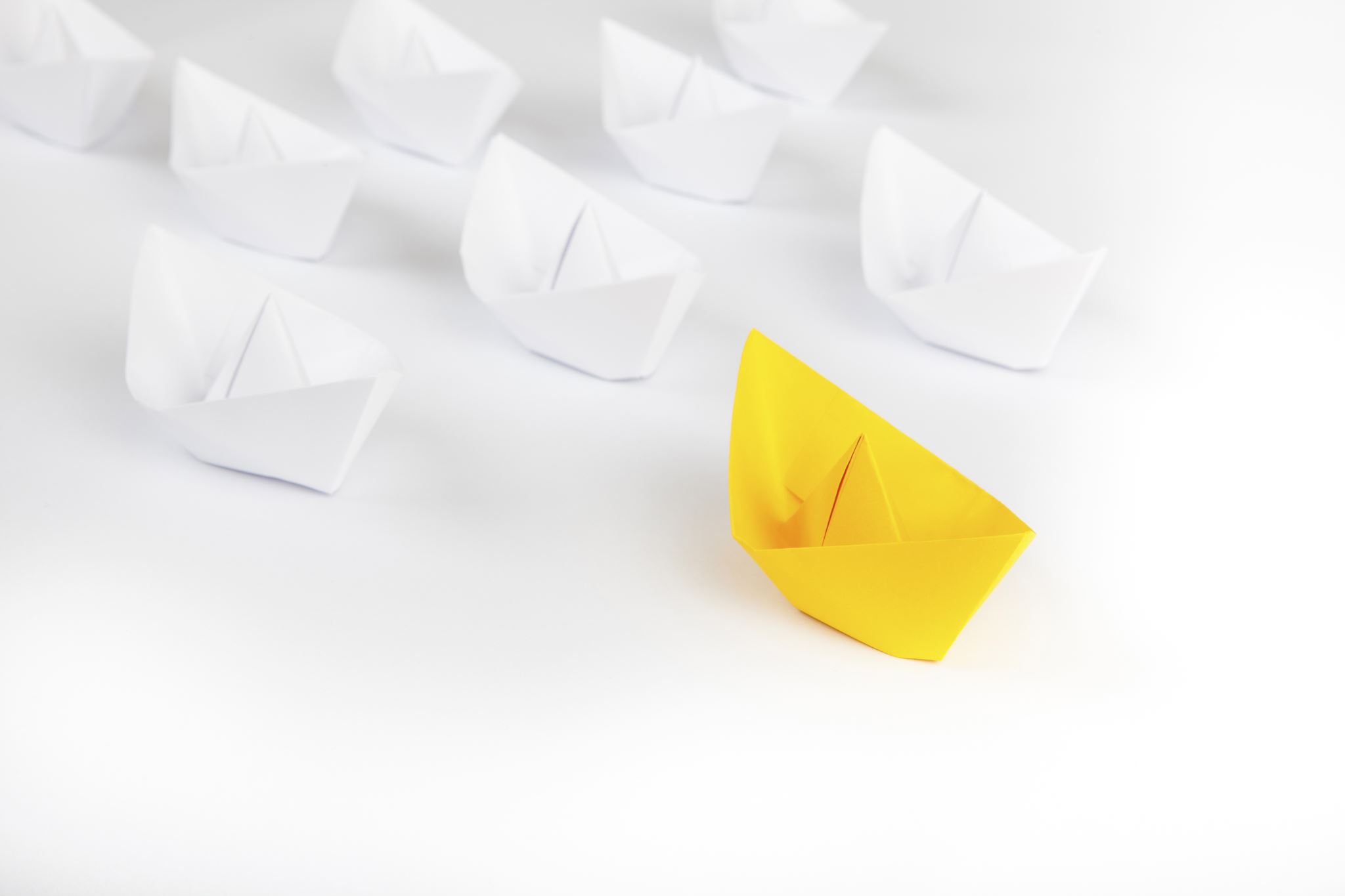 MAINTAINING ETHICAL STANDARDS DURING TEACHING PRACTICE AS A PROSPECTIVE EDUCATORUPHOLDING ETHICAL STANDARDS AS A NEWLY QUALIFIED AND EXPERIENCEDUPHOLDING ETHICAL STANDARDS AS AN EXPERIENCED EDUCATOR EDUCATOR
86
ETHICAL STANDARDS – SACE ACT
must compile, maintain and from time to time review a code of’ professional ethics for educators who are registered or provisionally registered with the council
must determine fair hearing procedure
subject to subparagraph (ii), may— 
(aa) caution or reprimand; 
(bb) impose a fine not exceeding one month’s salary; or 
(cc) remove from the register for a specified period or indefinitely. or subject to specific conditions, the name of an educator found guilty of a breach of the code of professional ethics and 
(iv) may suspend a sanction imposed under subparagraph (iii)(bb) or (cc) for a period and on conditions determined by the council
87
Legislative and Policy Environment
The RSA Constitution 
SACE Act (Act no.31 of 2000)
SACE Code of Professional Ethics
Section 17 – Employment of Educators’ Act (Act no. of 1998)
ELRC Collective Agreement no. 3 of 2018
Department of Basic Education Protocol for Management and Reporting of Sexual Abuse 
The Children’s Act 
The Criminal Law (Sexual Offenses and Related Matters) Act 
2020 – 2030 National Strategic Plan on Gender-Based Violence
88
FLOWING FROM THE SACE ACT – LEADING TO SACE BEING A QUASI COURT
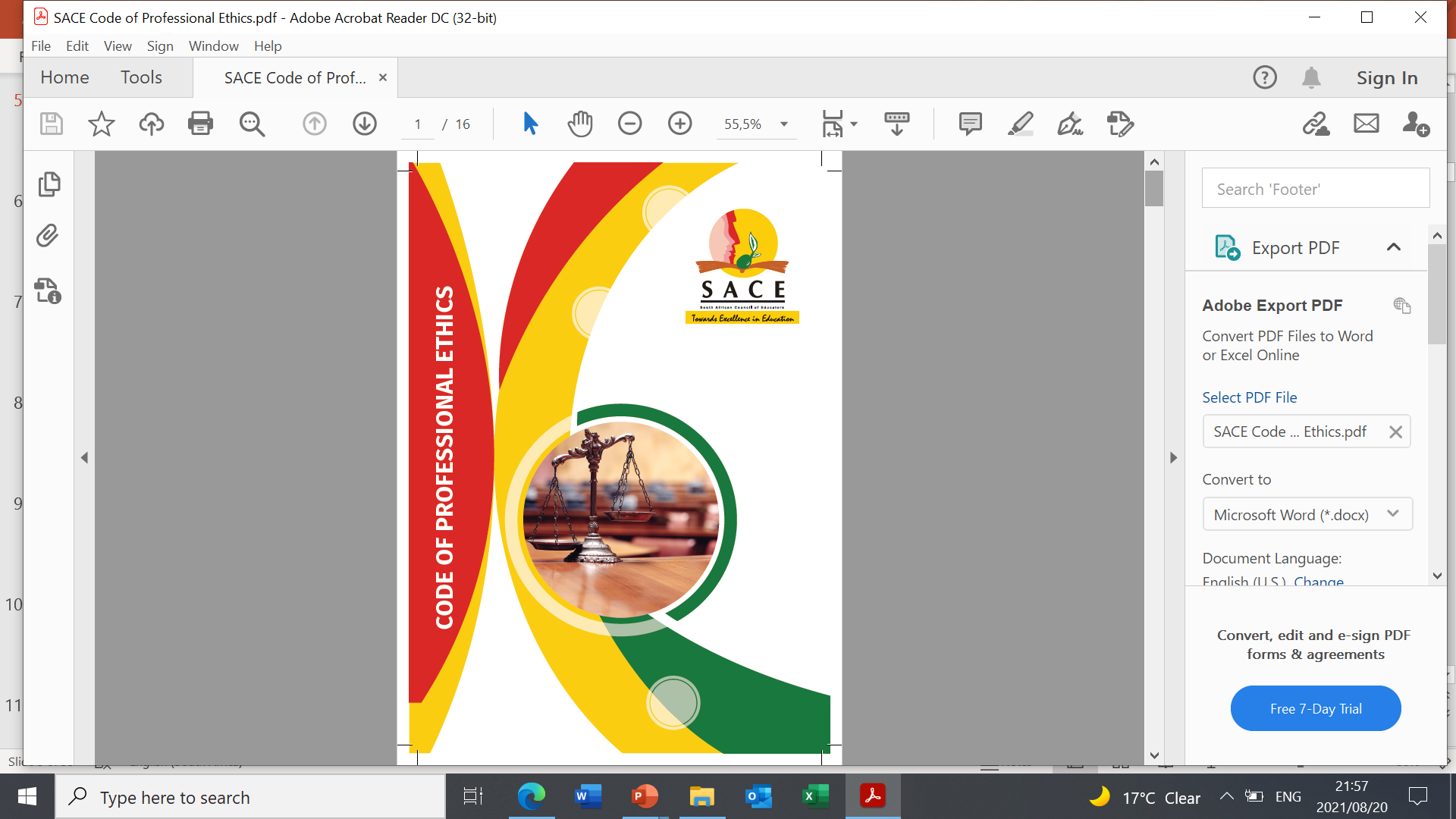 WHAT IT MEANS TO BE AN ETHICAL SOUTH AFRICAN TEACHER
Professional and Peer-Based Accountability, Commitment, Responsibility, Judgement
Violation of the Professional Ethics - impact on children and other educators’ human rights
Fundamental right to protect children
Duty of Care and Institutional Betrayal 
Unethical Through:
Professional Boundary Crossing or Transgression : Departure from usual professional practice that are not necessarily exploitative. Occasionally a boundary may be crossed with the intention of assisting a child or a colleague
It can also take place as part of slippery slope of moving from outside the usual practice to inappropriate practice that end up harming a child or a colleague.
Grooming the children
Professional Violation : Transgressions that harm the learner in some way. It undermines the educator-learner relationship and the respect that the community have in teachers. 
This can cause profound psychological and health harm to learners and fellow colleagues.
90
Transgression / Violation of the Code of Professional Ethics Leads to…..
VIOLATION OF THE CODE RESULTS IN..
"towards an inclusive society, free of stigma and discrimination".
COMMON AND SPECIFIC BREACHES REPORTED TO SACE ON EDUCATORS
MANDATORY REPORTING TO RELEVANT GOVERNMNET DEPARTMENTS / INSTITUTIONS ONCE SACTIONED BY SACE
Harshest Sanctioning by SACE – 
Based on the guilty verdicts, removal of the perpetrators’ names (struck-off) from the register of educators in line with the SACE Act and SACE policy of mandatory sanctions.
Submit the names struck-off educators to the Provincial Education Departments for blocking against PERSAL
SACE further reports to the Provincial Education Department in line with Section 15 (2) of the Employment of Educators Act no 76 of 1998:
“If the name of an educator is struck off the register of educators kept by the South African Council for Educators, the educator shall, notwithstanding anything to the contrary contained in this Act, be deemed to have resigned with effect from the day following immediately after the day on which the educator's name was so struck off”
Inspiring A Credible Teaching Profession
94
MANDATORY REPORTING TO RELEVANT GOVERNMNET DEPARTMENTS / INSTITUTIONS ONCE SACTIONED BY SACE ….
Submission of the struck-off names to the Department of Social Development for inclusion in the National Child Protection Register for them to be declared “NOT SUITABLE TO WORK WITH CHILDREN ANYWHERE IN THE COUNTRY”; 
Reporting the perpetrators to the SAPS – for possible conviction and inclusion in the Department of Justice and Constitutional Development’s National Register of Sexual Offenders
Reporting to Department of Home Affairs (Immigration)
Reporting to the Commission for Gender Equality
Reporting to Human Rights Commission
Inspiring A Credible Teaching Profession
95
Corporal PunishmentUPDATE
PROFESSIONALISING THE TEACHING PROFESSION
PROFESSIONALISING THE TEACHING PROFESSIONEnhancing the status and standing of the teaching profession and its internal quality across the teacher education and development continuum Because:Teaching is a Profession and NOT a semi-profession Teaching is not a free for allTeaching is NOT something that everyone can doTeaching should not be an after thought or last resort profession
Professional Teaching Standards for South Africa                               www.sace.org.za
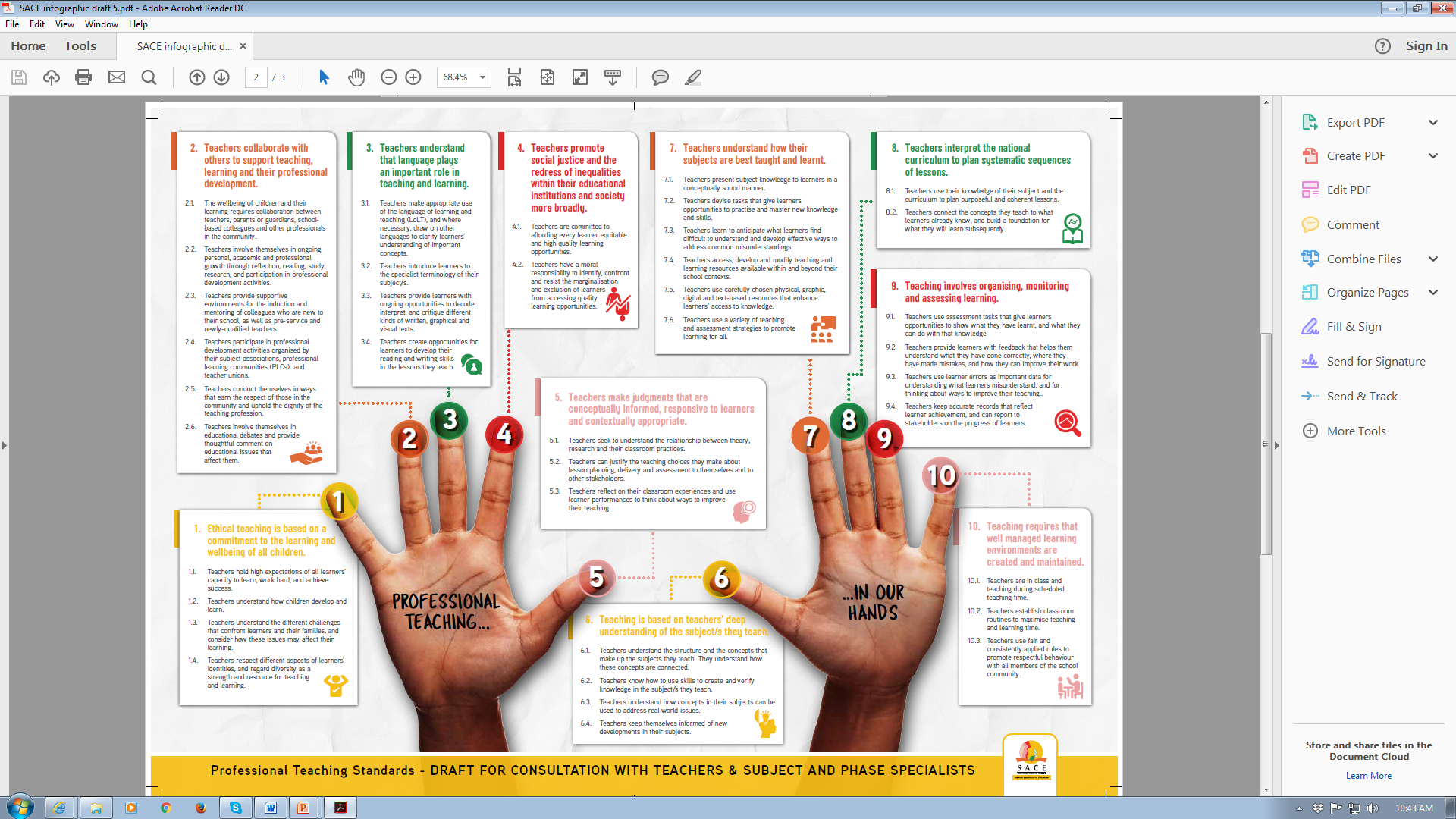 TEACHER SAFETY AND SECURITY IN SCHOOLSA Whole School Approach
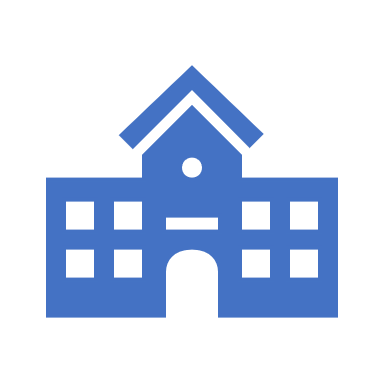 100
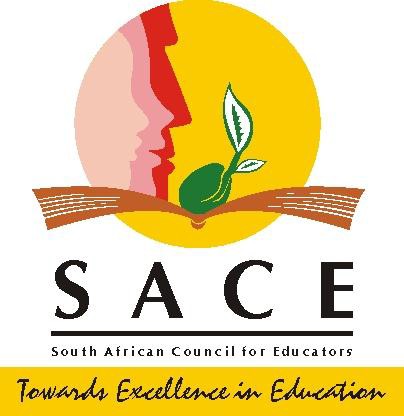 THE SAME QUESTION COULD BE ASKED TO OUR EDUCATORS TODAY…
101
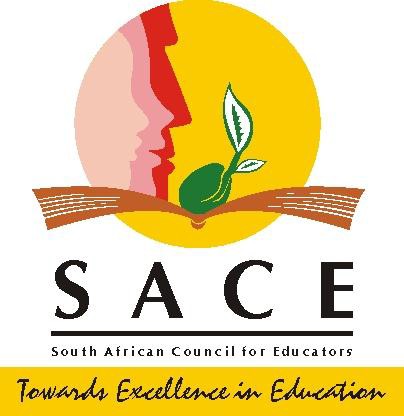 Violation of Our Teachers’ Constitutional Rights, Dignity, Humanness
SA teachers not safe as pupils become aggressive
Pupil's vicious attack on Soweto teacher caught on video
Pupil abuse drives teacher out of school
A teacher has allegedly been stabbed to death by the learner he reprimanded for allegedly skipping a queue at school
More than 60 attacks on Cape teachers recorded thus far
School violence: 'Learning, teaching cannot be conducted in fear
102
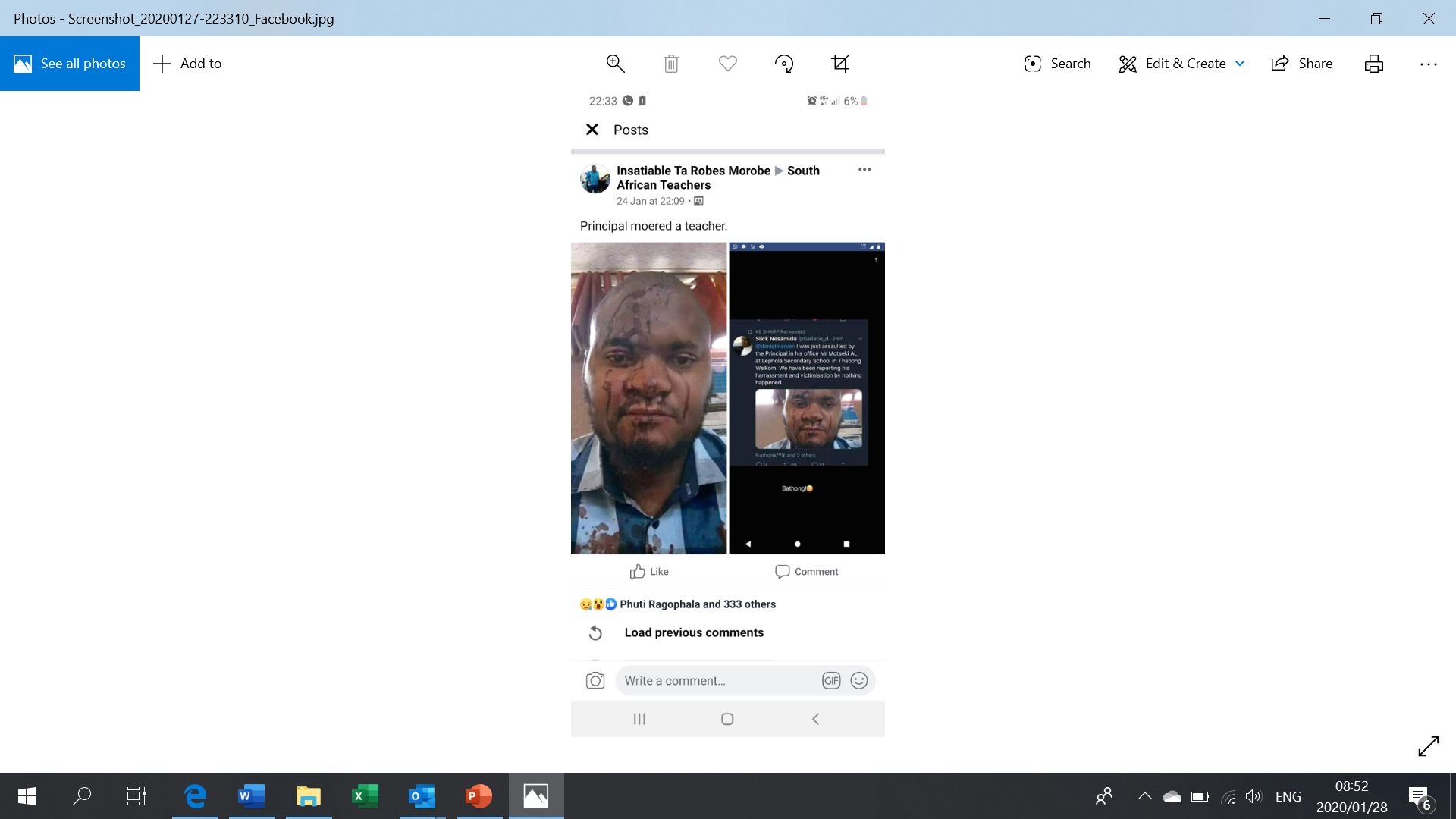 PRINCIPAL MOERED A TEACHER
103
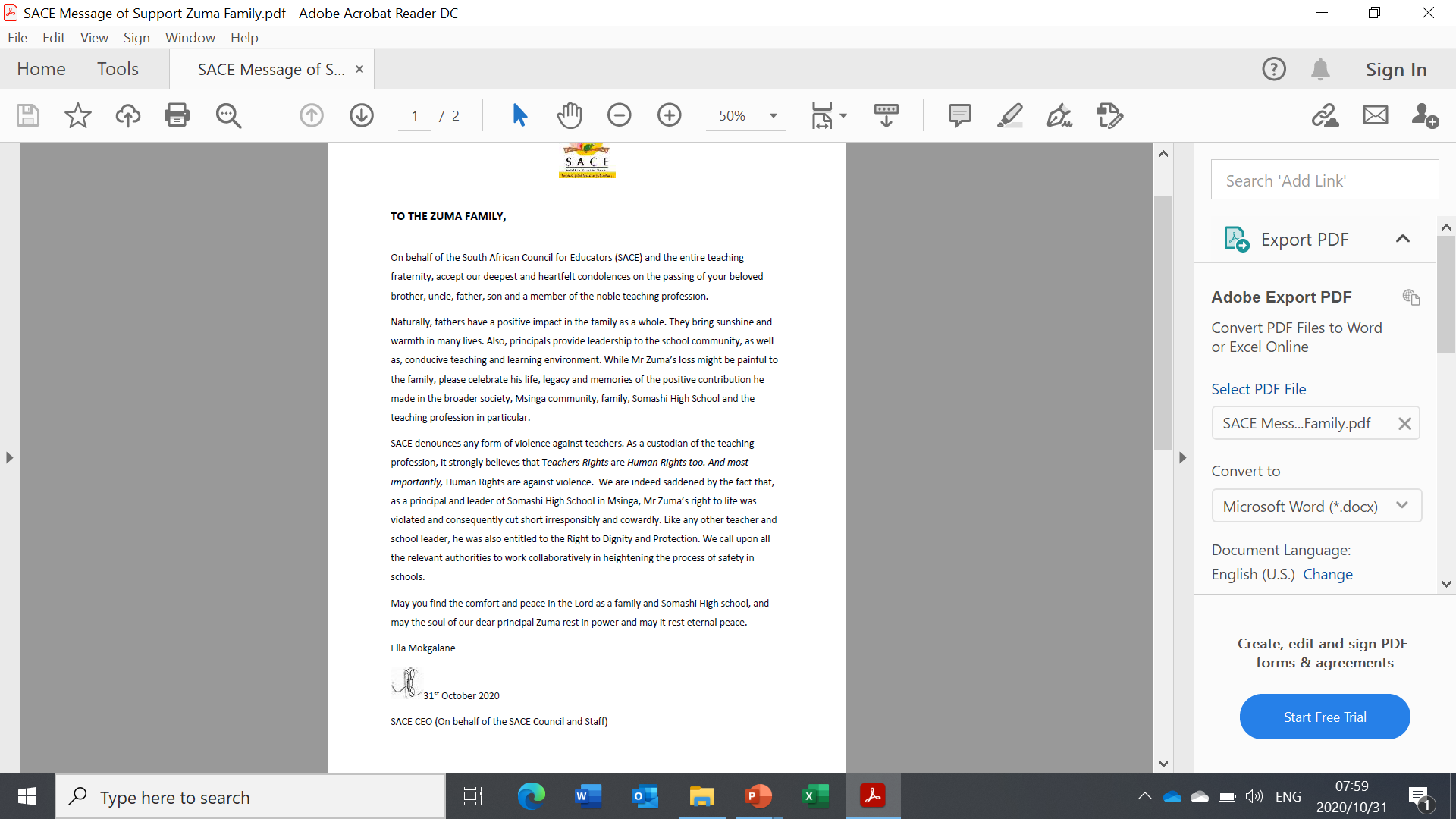 PRINCIPAL SHOT AT A SCHOOL IN MSINGA
104
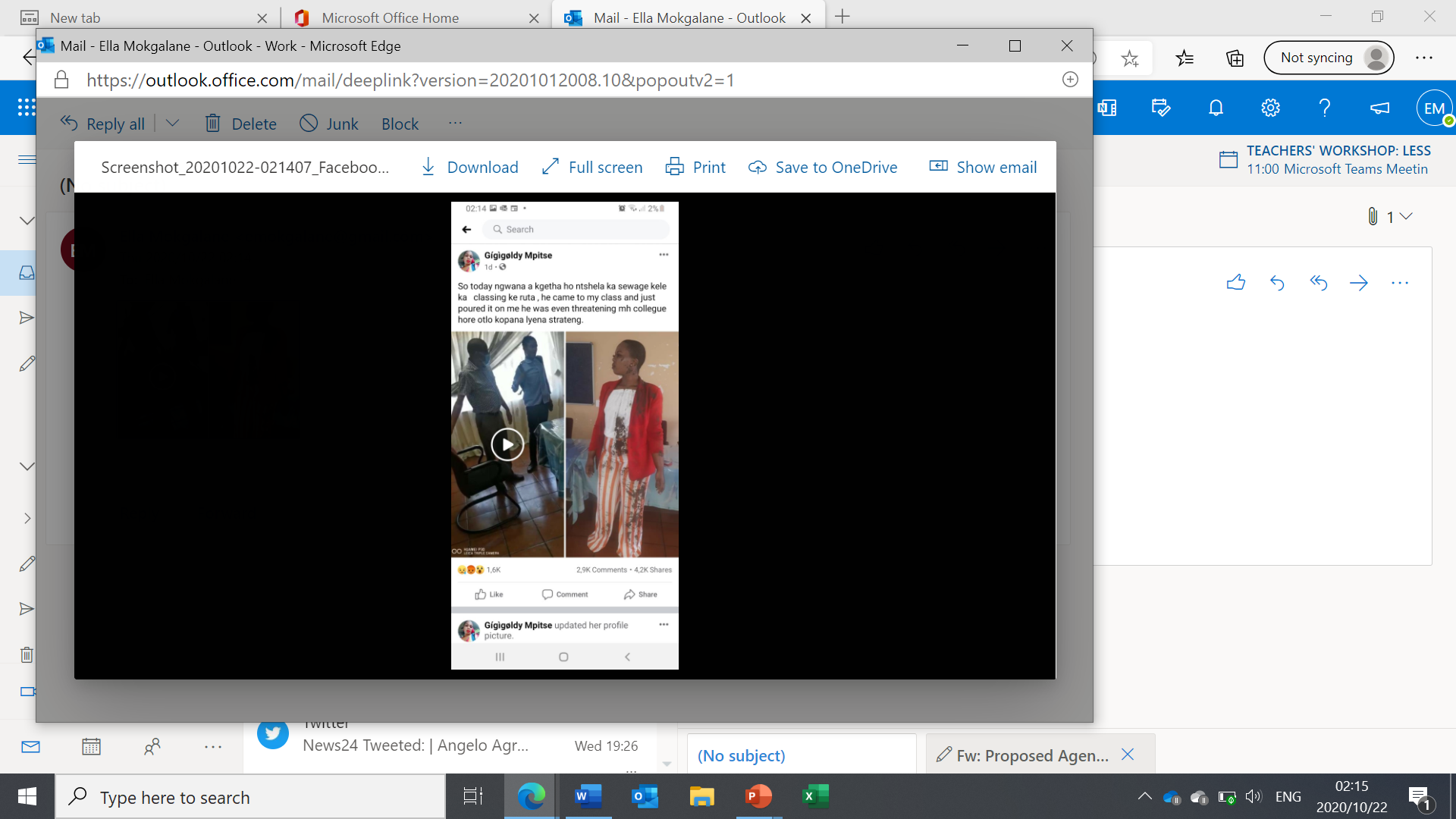 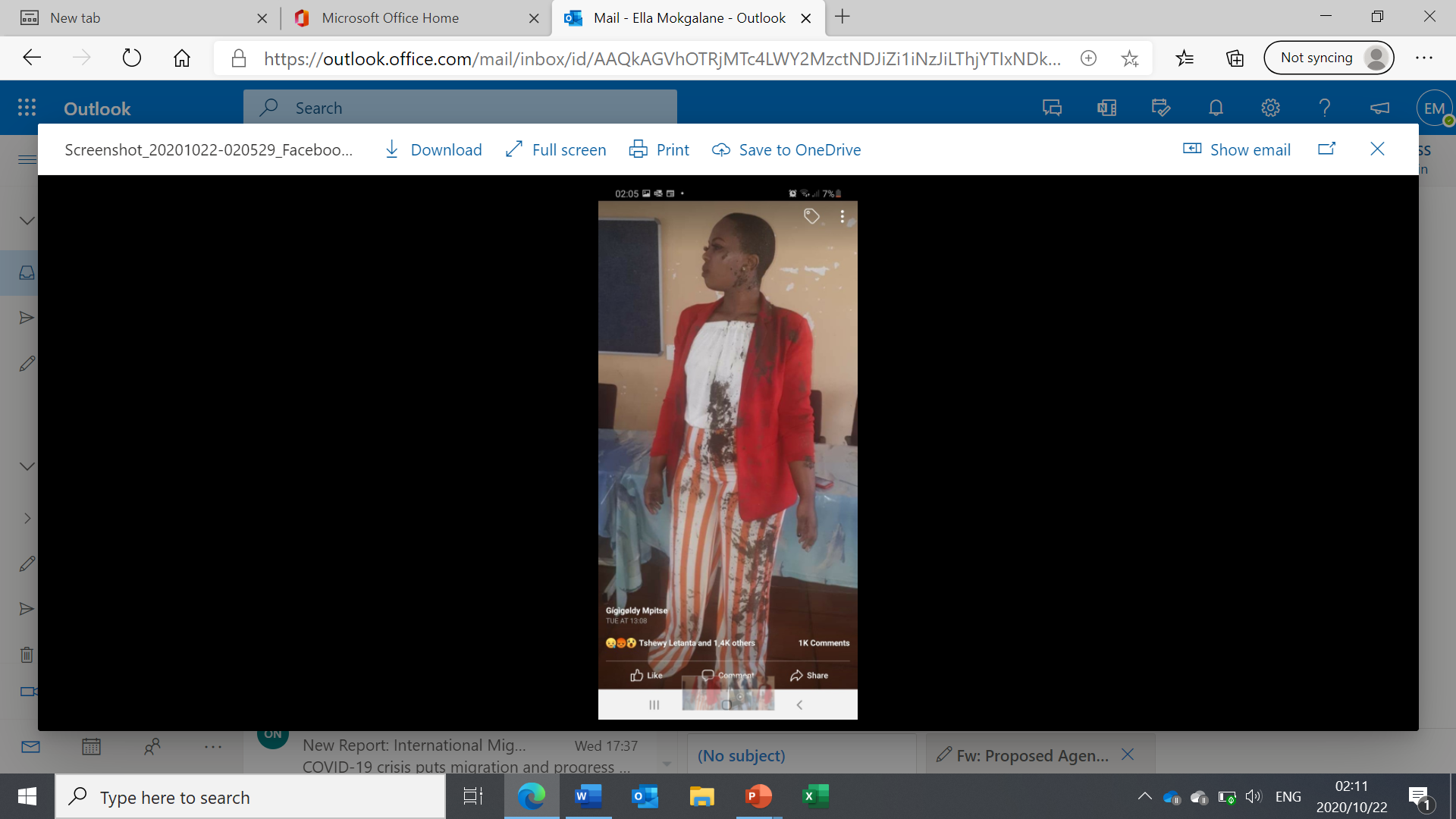 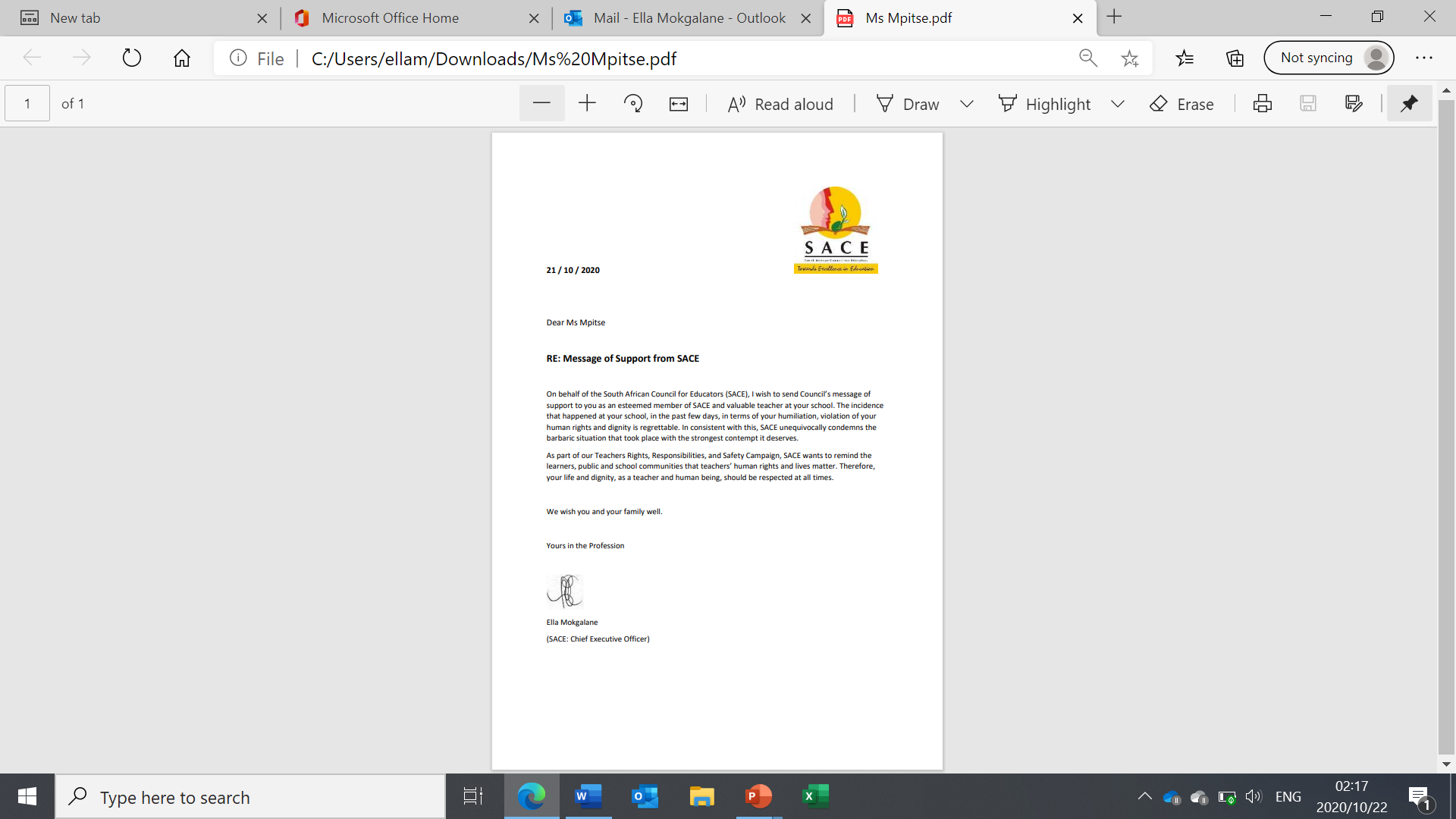 105
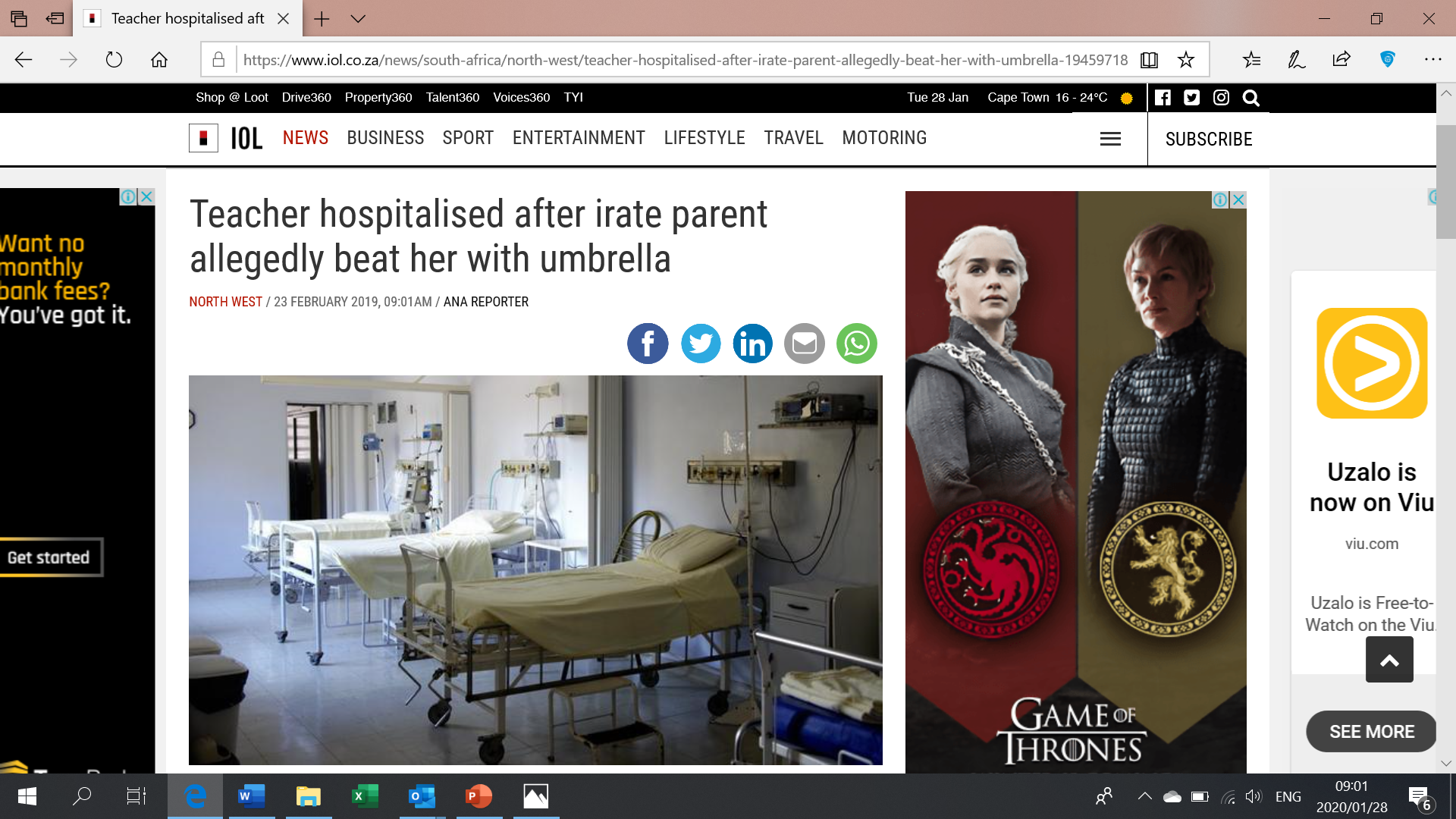 PARENTS JOINING THE VIOLENCE FRAY AS WELL
"The right to education, means the right to safe teaching environment"
106
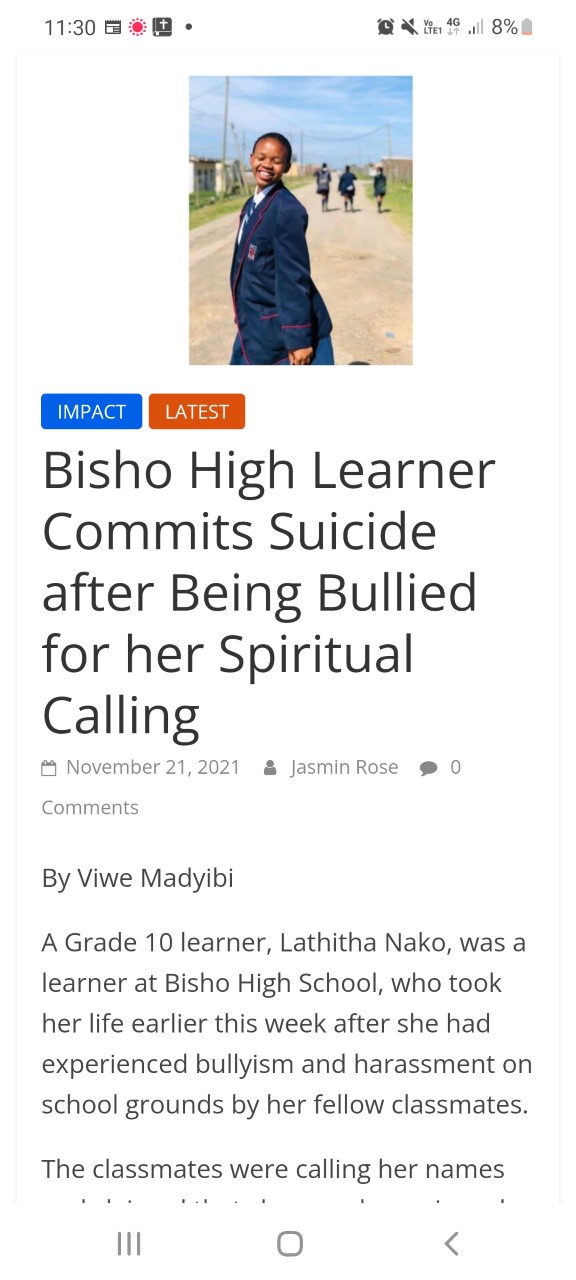 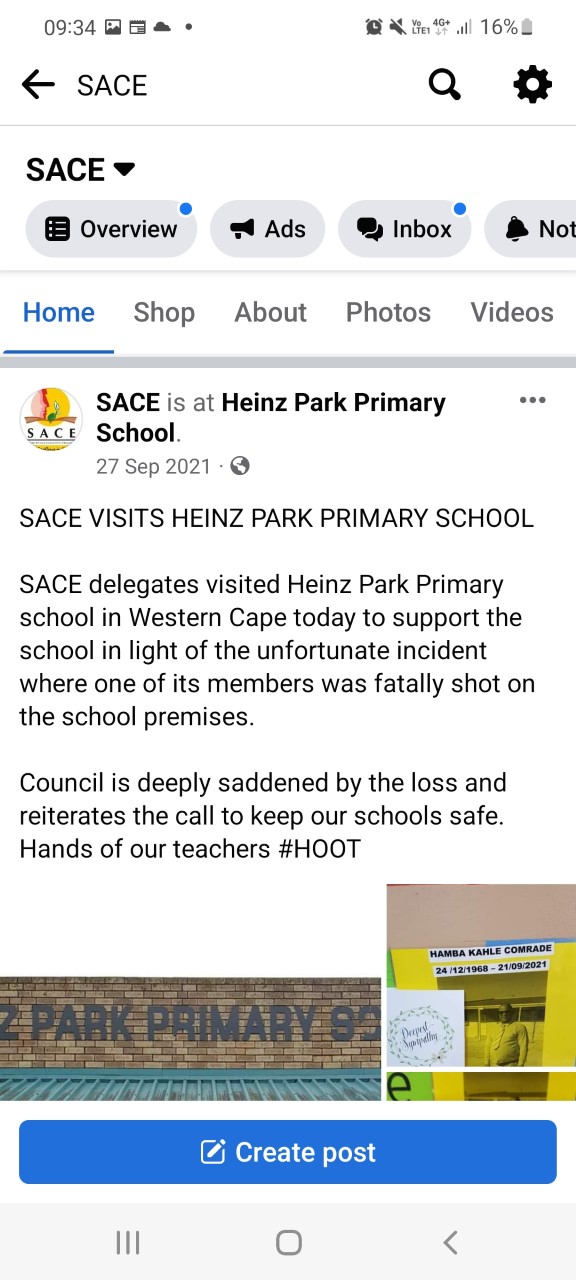 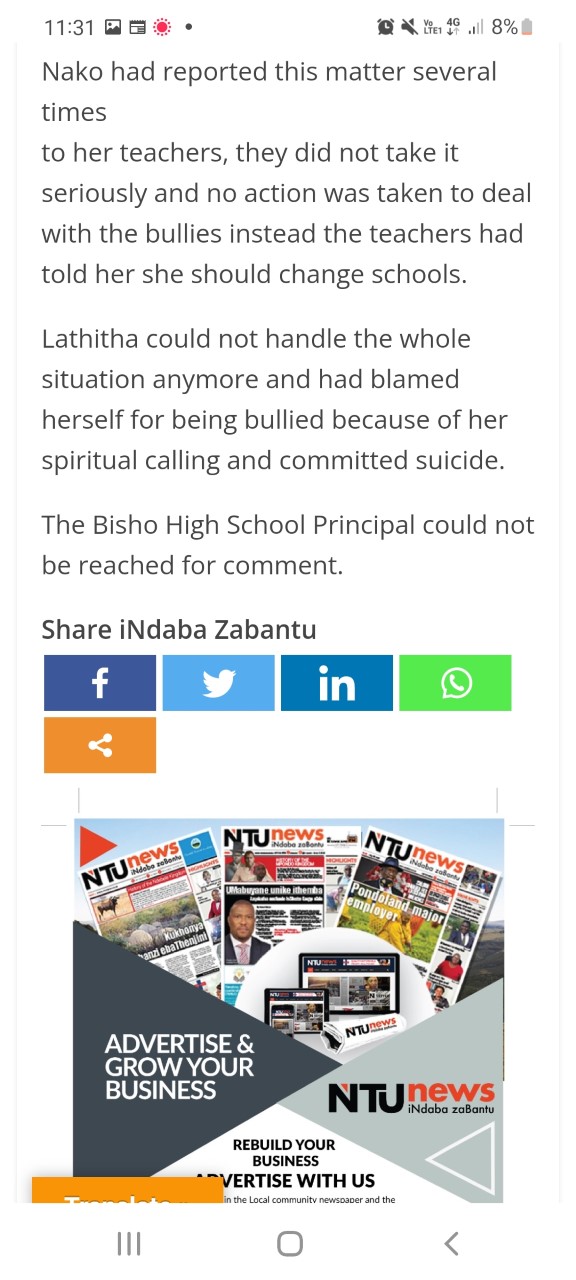 107
EDUCATOR MISCONDUCT CASES REPORTED TO SACE
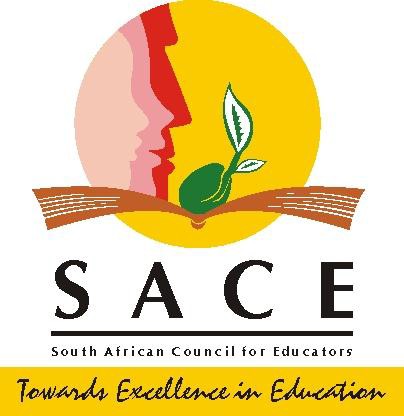 Research on cases reported to SACE:
Trends analysis (2008 – 2012 and 2013 – 2017), 
Trends analysis (2008 – 2012 and 2013 – 2017), 
Factors that enhances sexual misdemeanour in schools
Teacher-on-Learner
Teacher-on-Teacher
Learner-on-Teacher
Teacher-on-Parents
Parents-on-Teachers
108
2018/19 DELIVERABLES
109
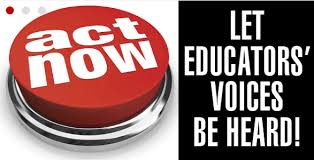 2020 - 2025 DELIVERABLES
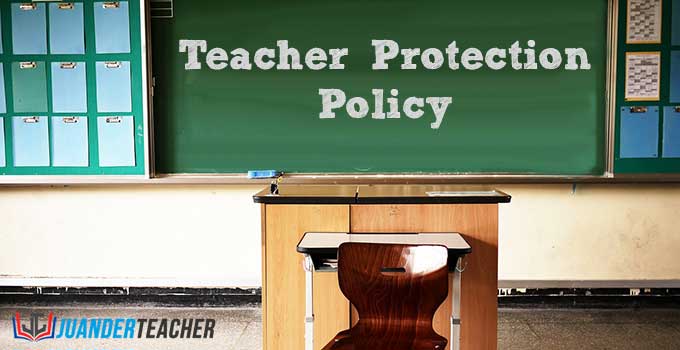 110
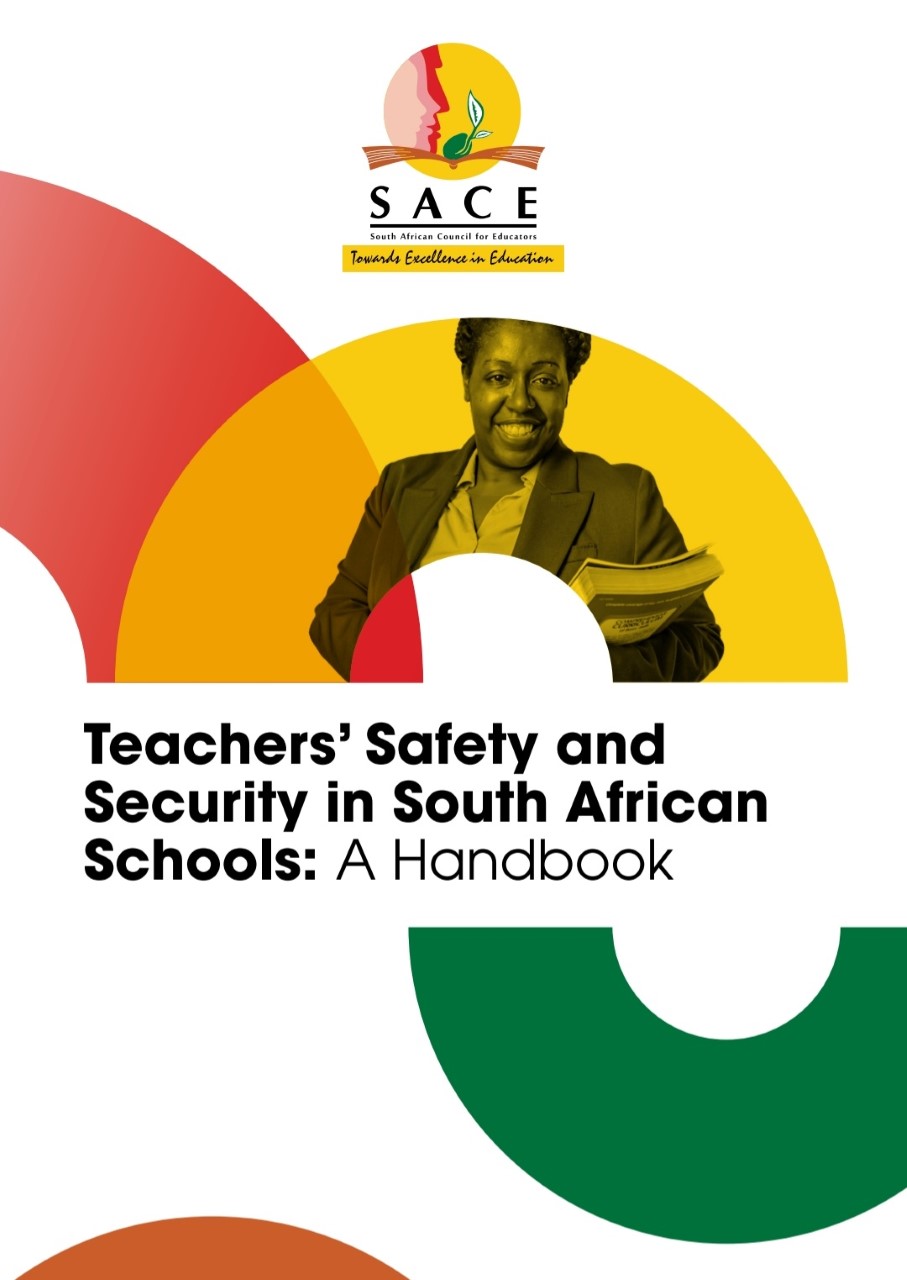 Teachers Safety And Security In Schools: A Handbook
#HOOTS CAMPAIGN - HANDS OFF OUR TEACHERS      AND STUDENT TEACHERS THEIR RIGHTS, DIGNITY AND LIVES MATTER

FOLLOWS A WHOLE-SCHOOL APPROACH

ACKNOWLEDGES THAT TEACHERS, STUDENT   TEACHERS AND LEARNERS’ RIGHTS ARE HUMAN RIGHTS TOO
sace teachers safety and security handbook - Google Search
(Press Control +Click on the link to access the handbook)
PURPOSE OF THE HANDBOOK
As a source of reference and guidance, the Teachers’ Safety and Security in South African Schools
Provide educators with guidance on how educators should protect themselves in violent situations they may confront in the school environment.
Likewise, the handbook assists educators to know what action to take to decrease the risk of violence against every member of the school community. In 
Provides educators with an opportunity to create a safe school environment and perform their daily roles and responsibilities without fear and intimidation from others within the school community.
112
Summary of Handbook Content
Resourceful handbook is divided into five steps underpinned by a whole school approach, 
Includes scenarios that might be applicable to an everyday situation in a school environment. 
The five steps include:
understanding violence; 
understanding roles and responsibilities;
understanding the risks of violence in your school;
taking action in potentially violent situations; and 
evaluating, reflecting and improving processes and actions
113
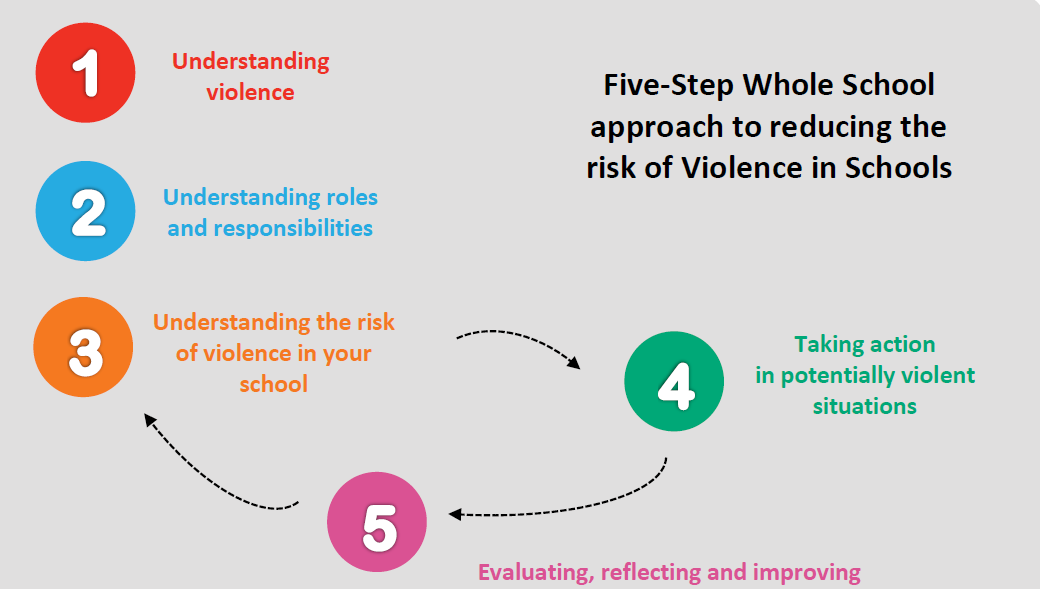 The five distinct steps to follow
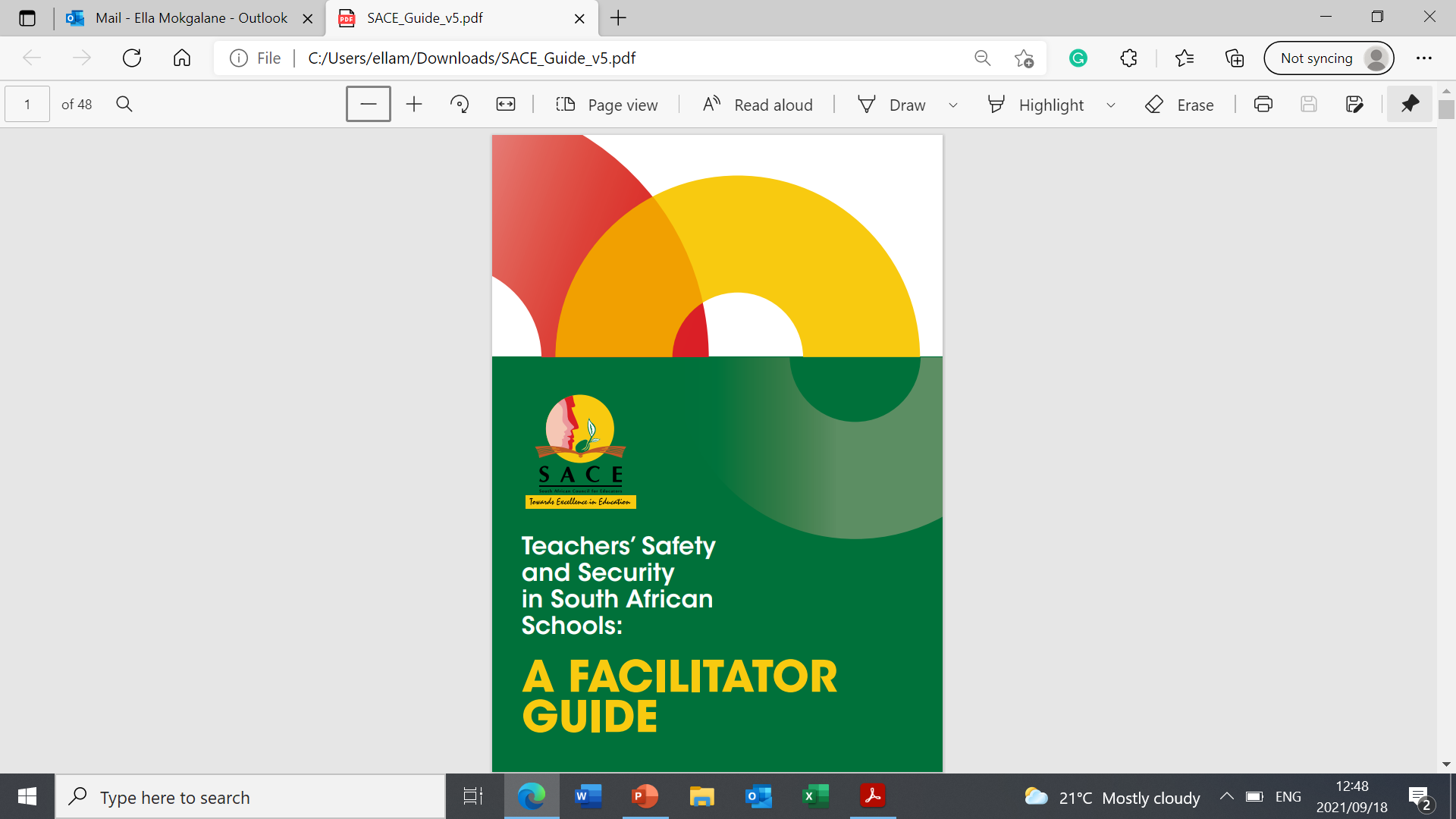 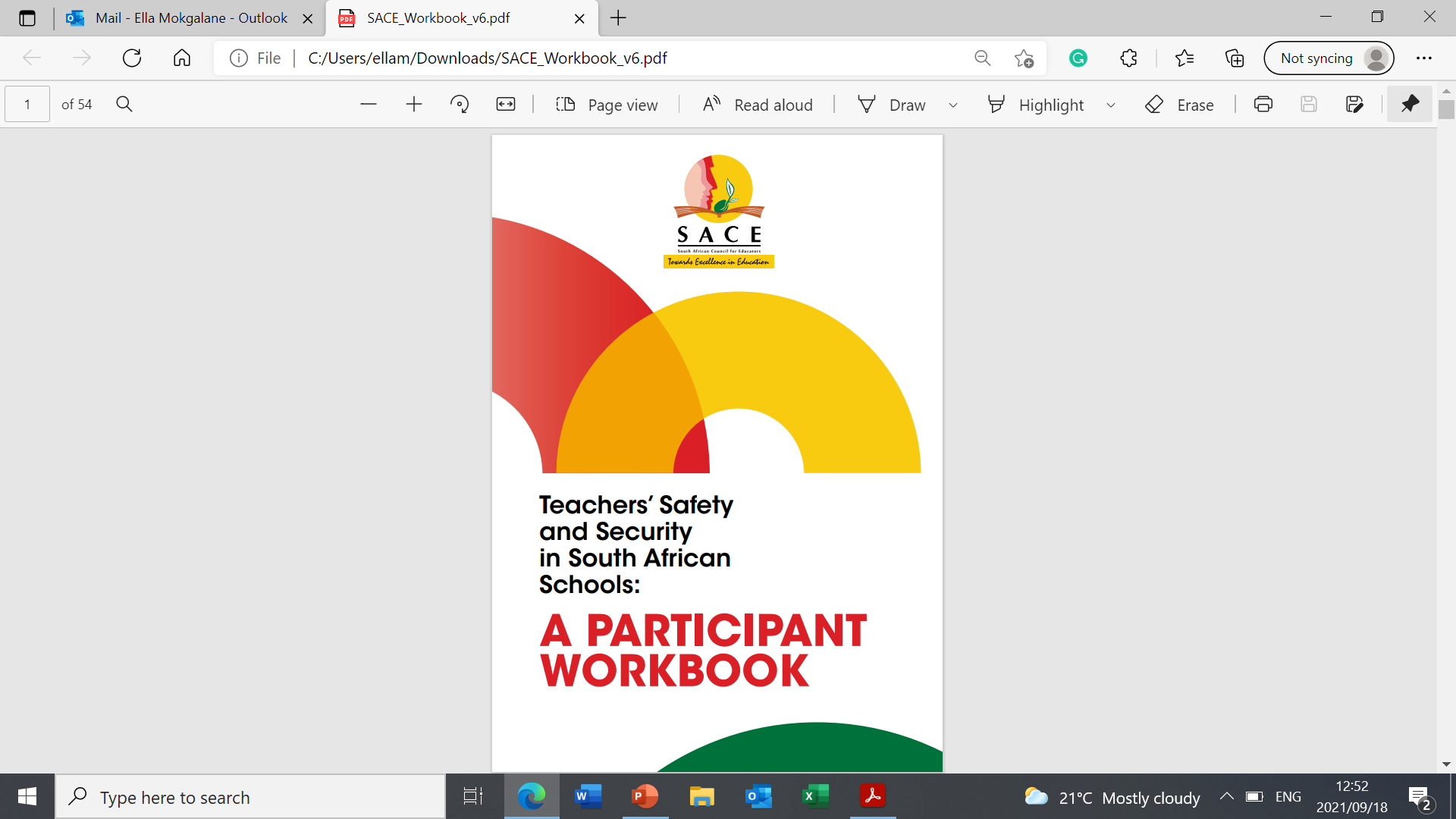 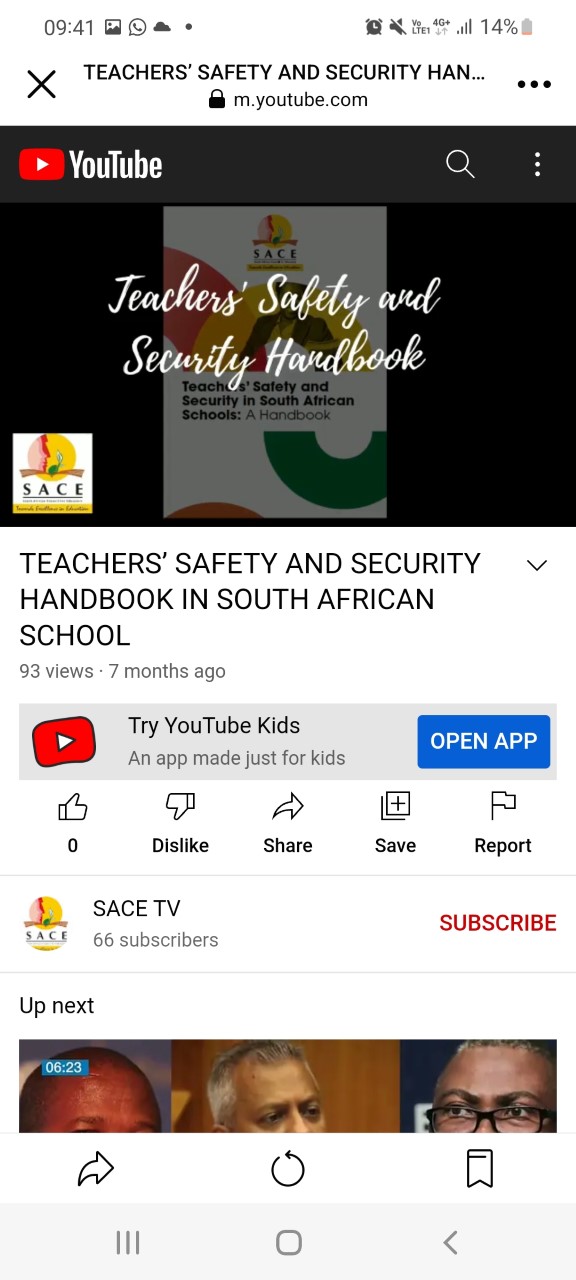 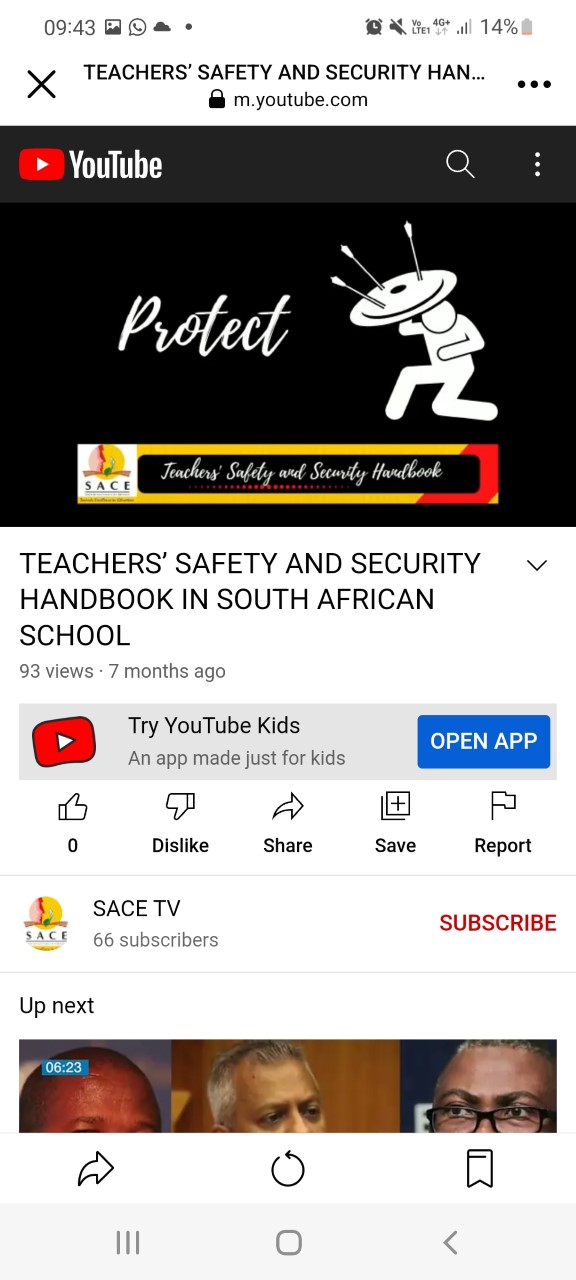 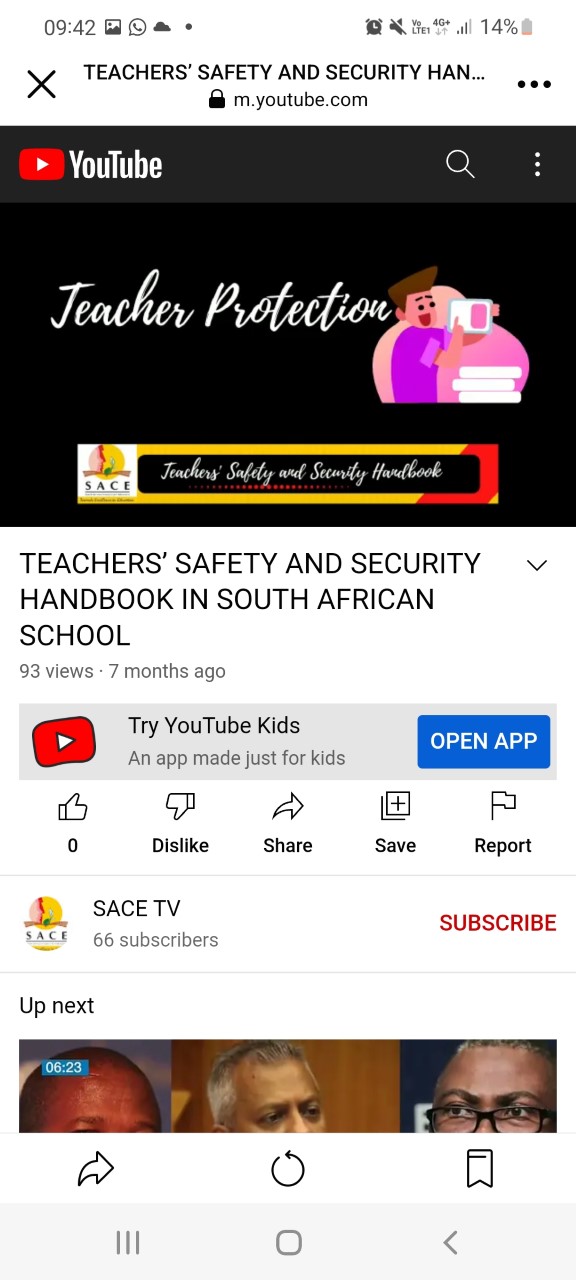 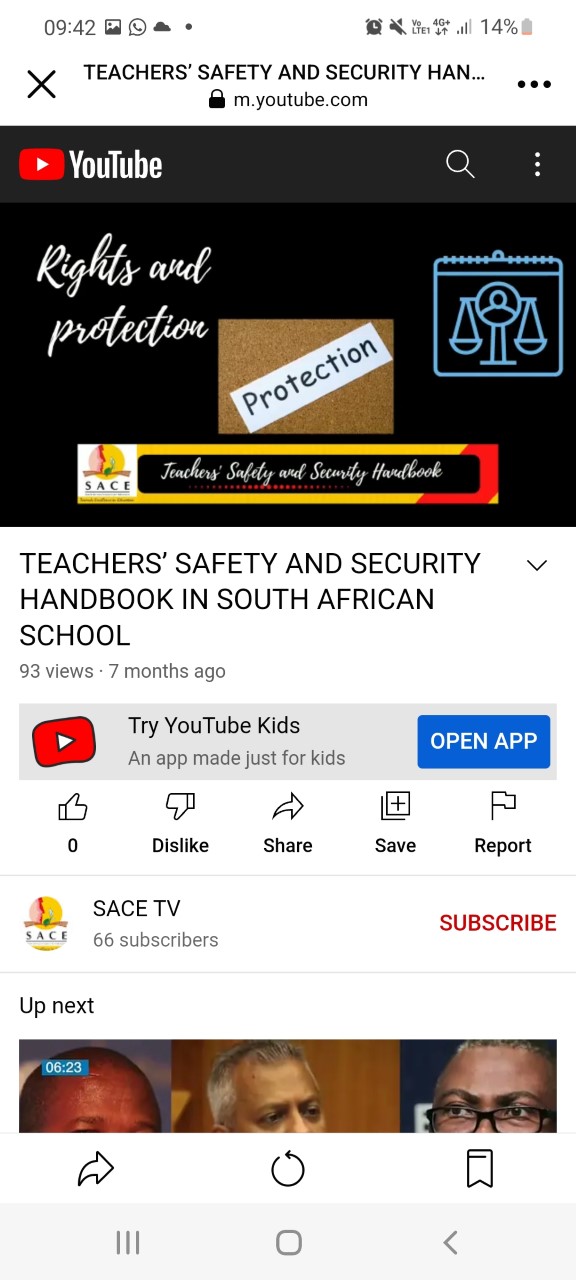 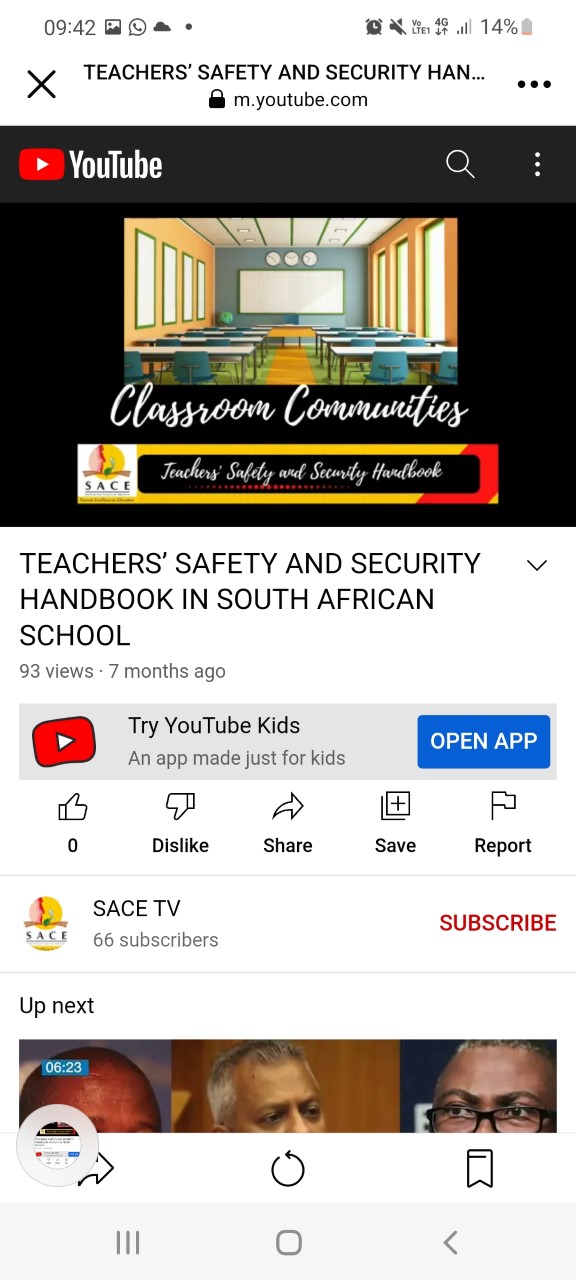 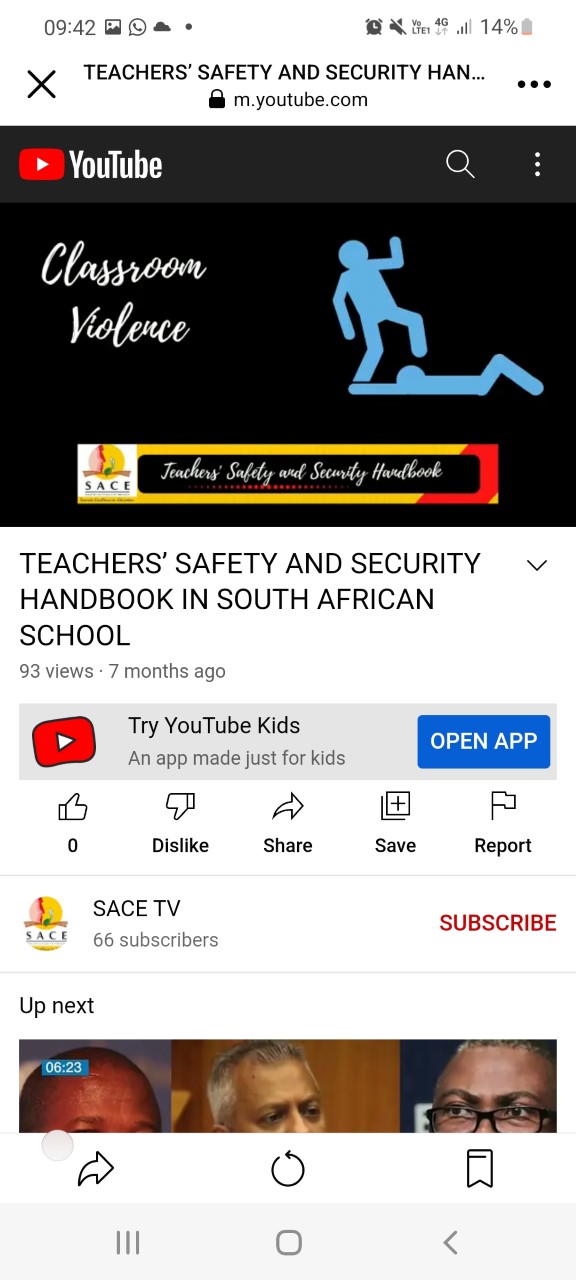 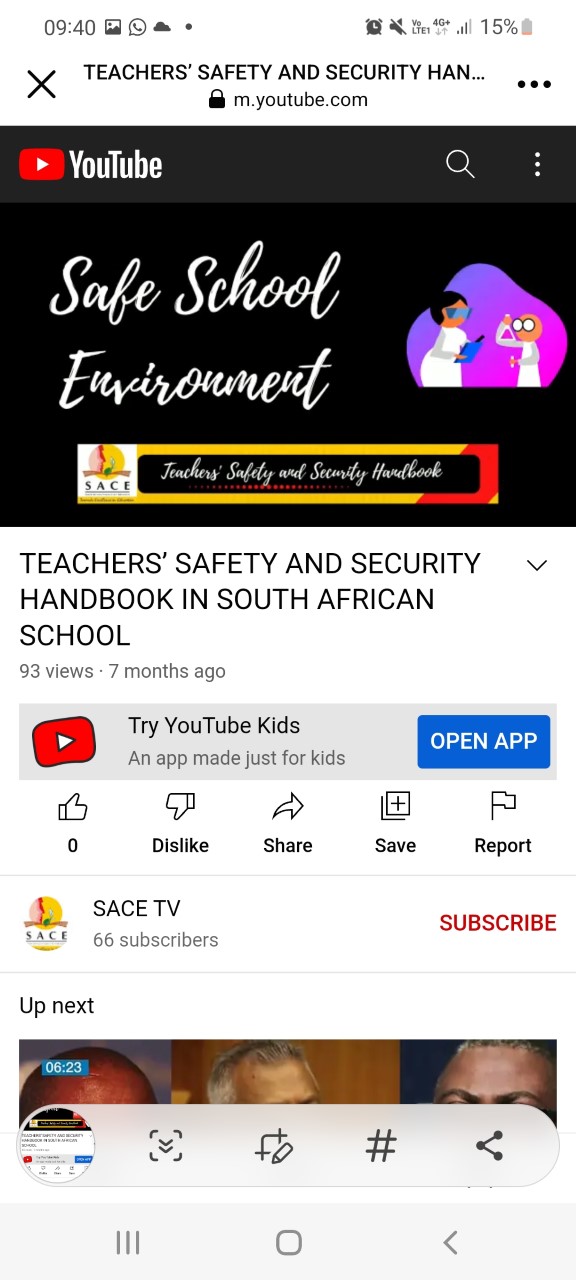 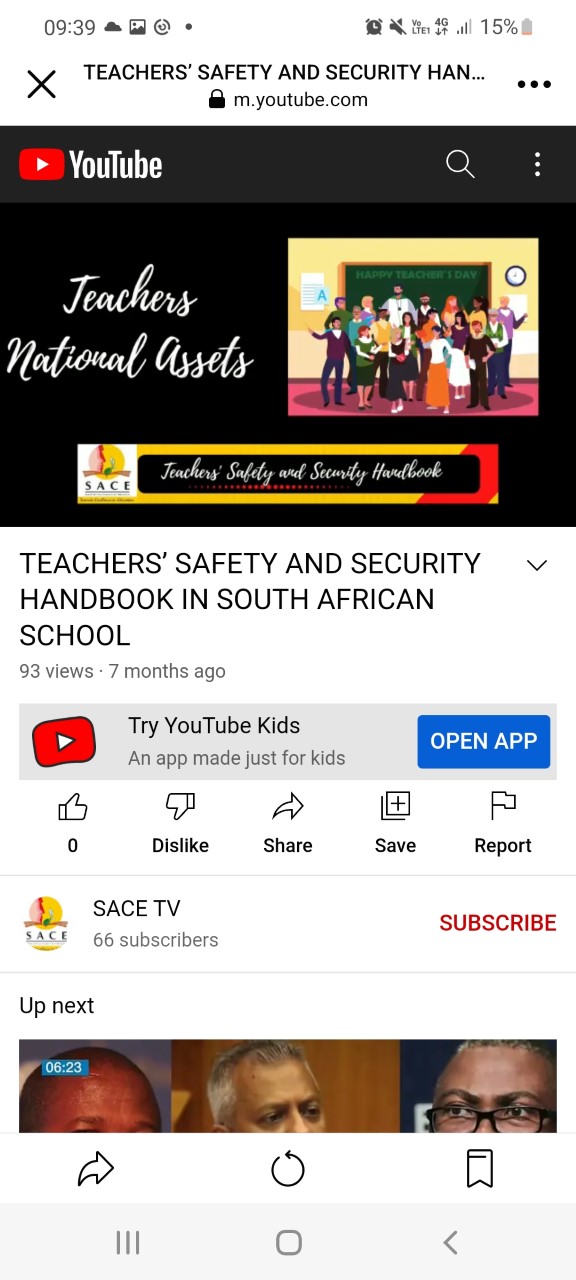 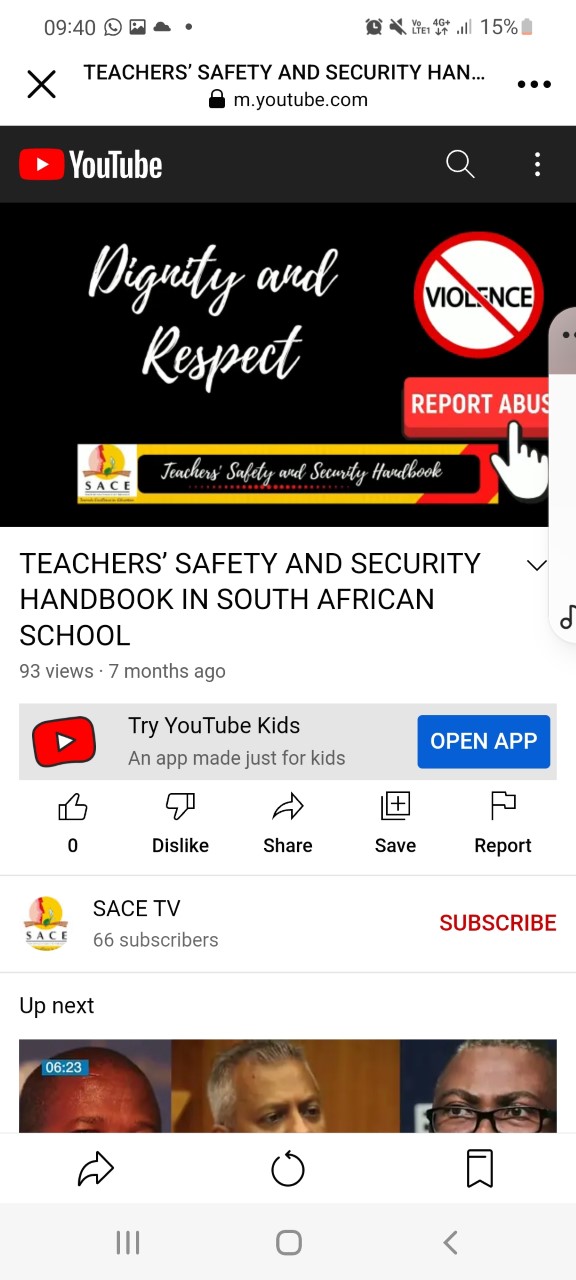 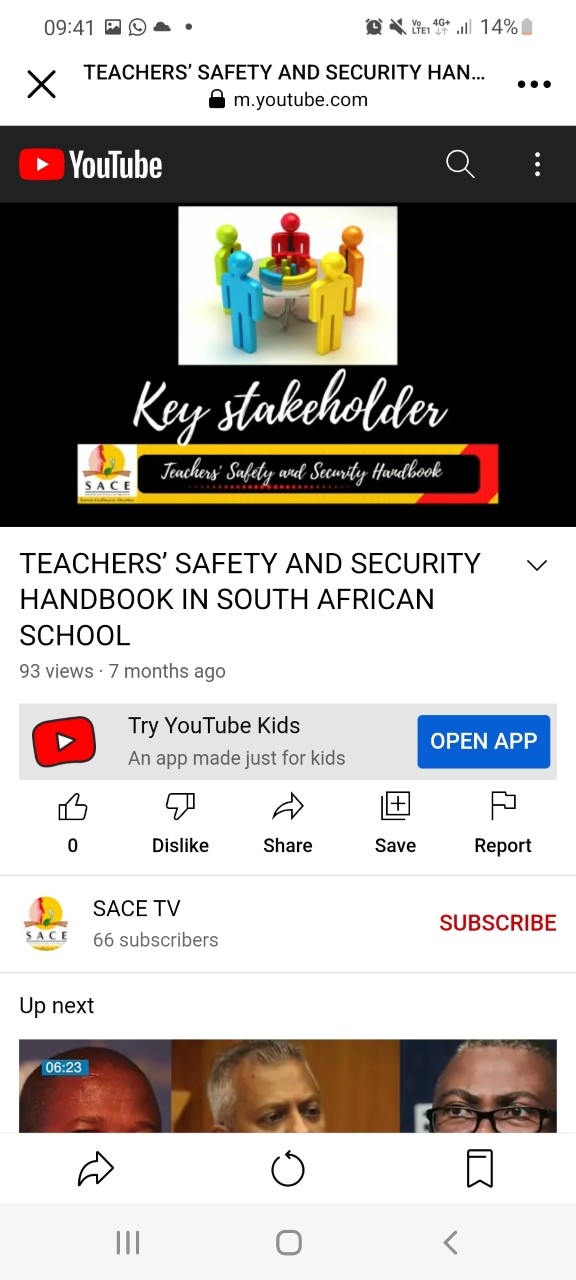 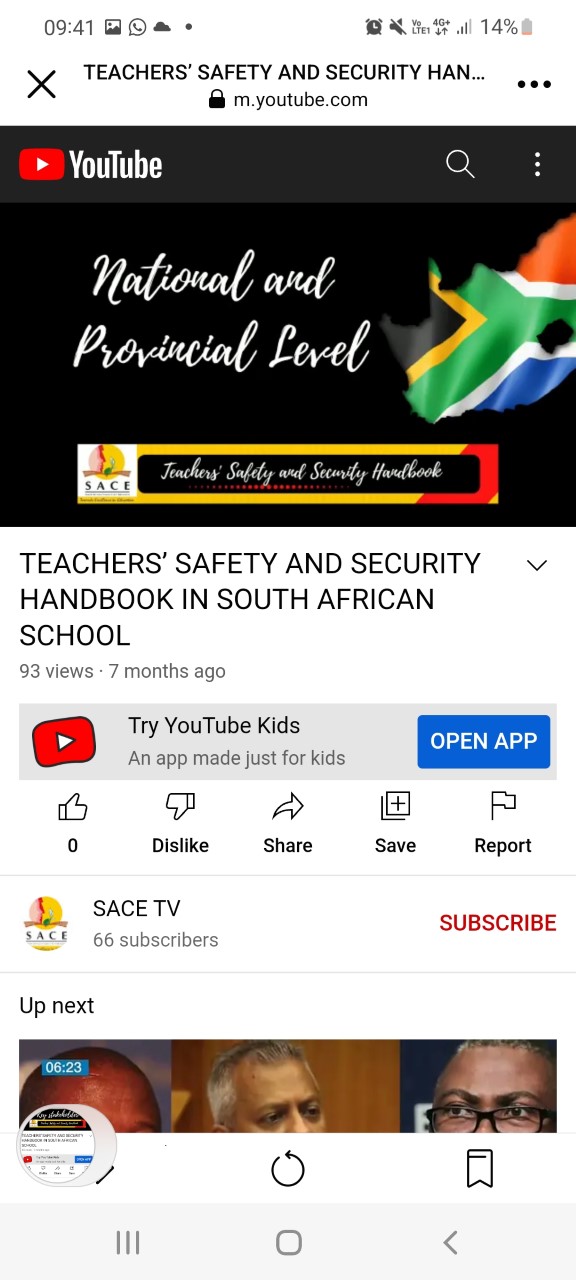 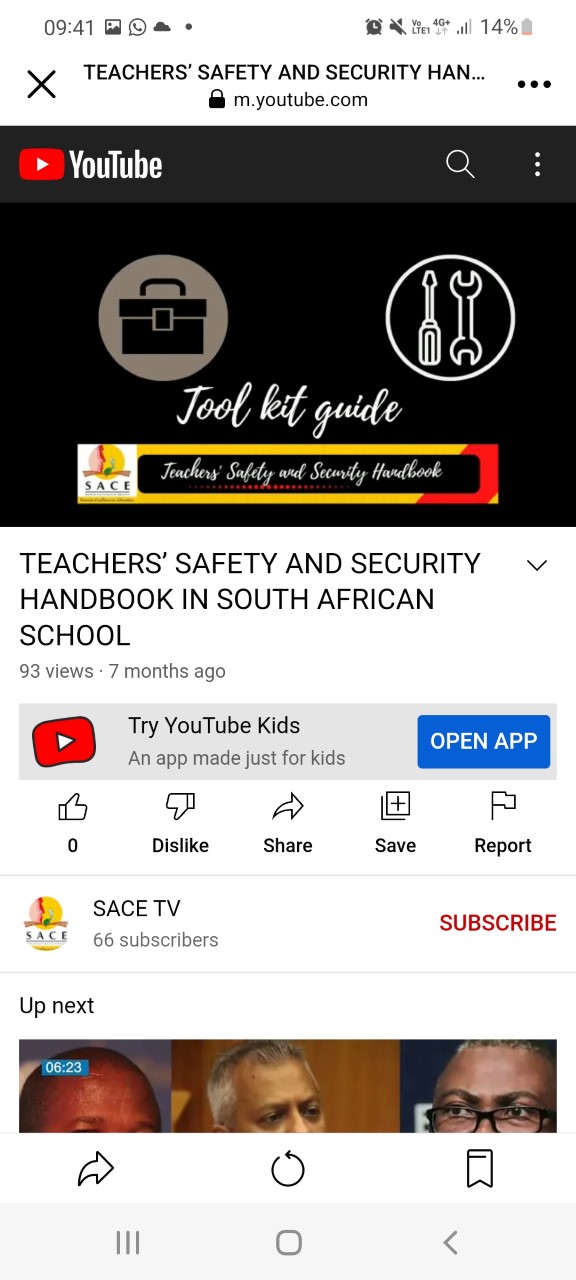 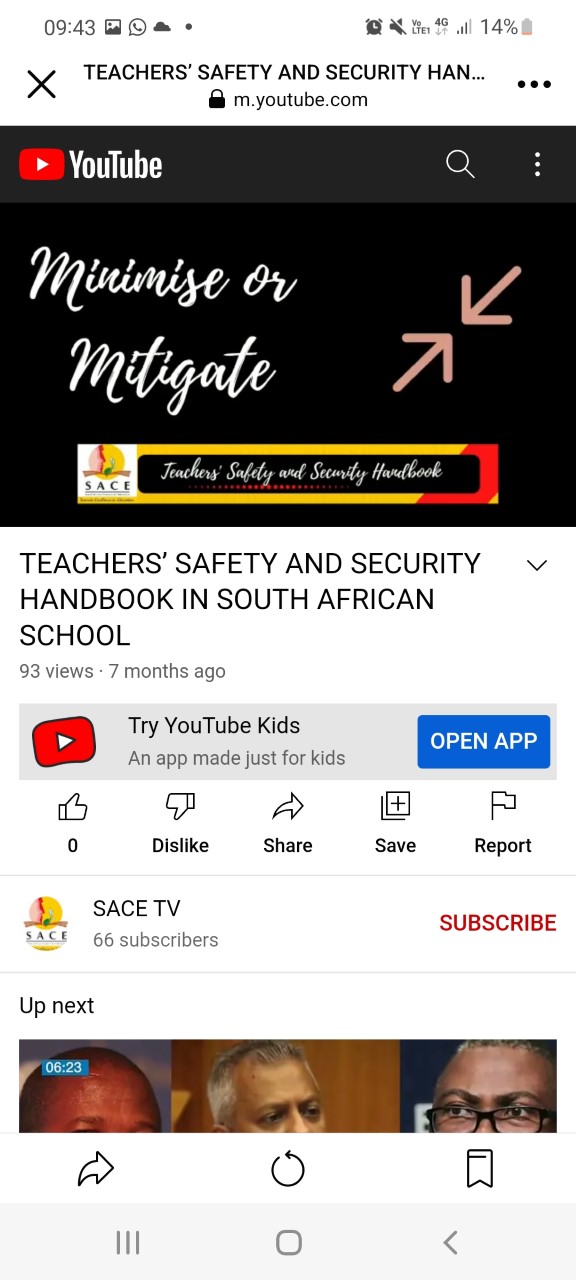 116
ONLINE TEACHER SAFETY AND SECURITY SELF-DEVELOPMENT PROGRAMME
118
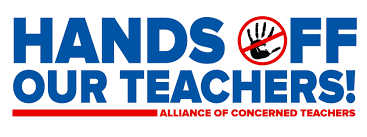 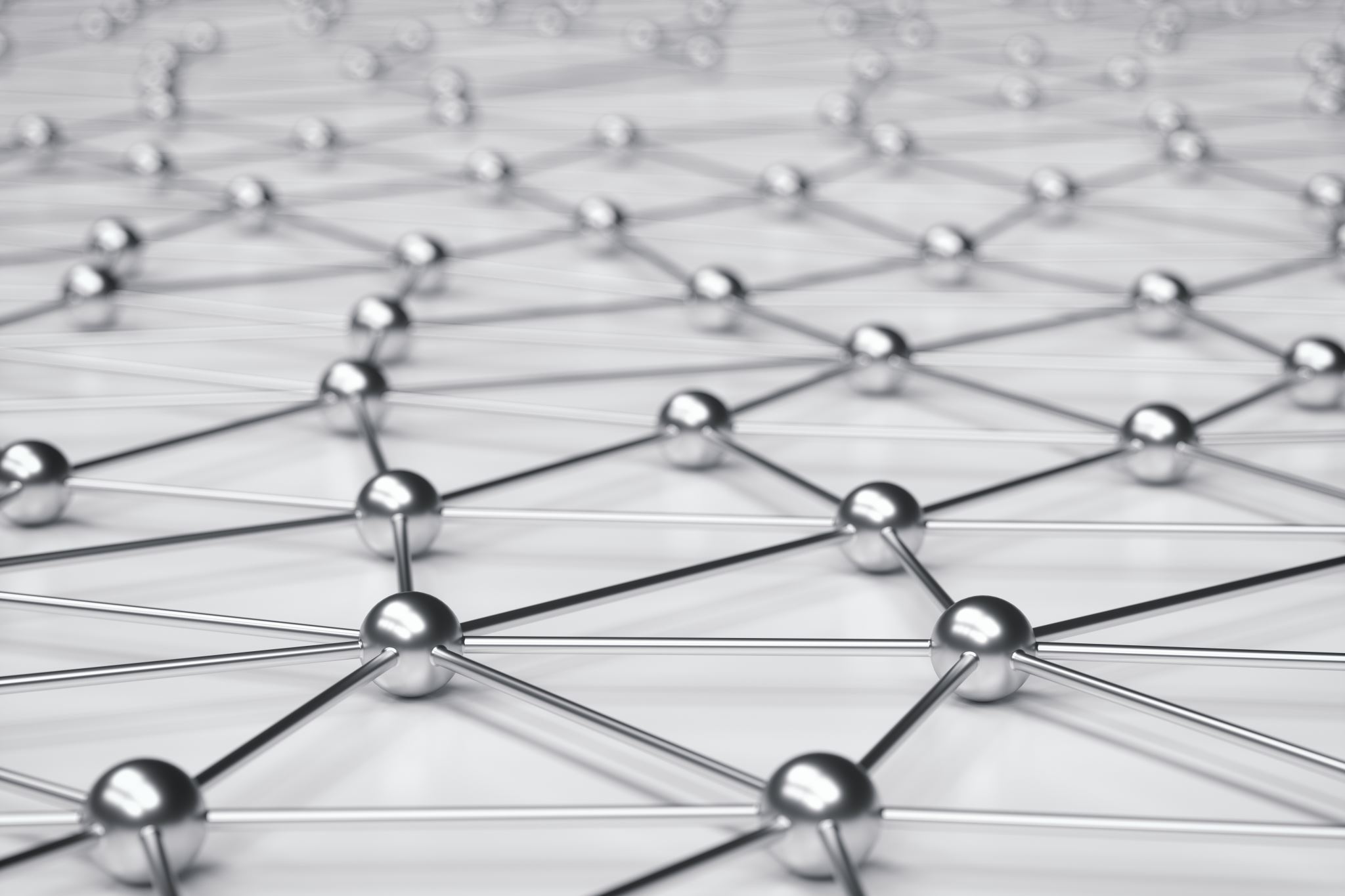 SACE VIRTUAL LIBRARY FOR EDUCATORS AND STAKEHOLDERS
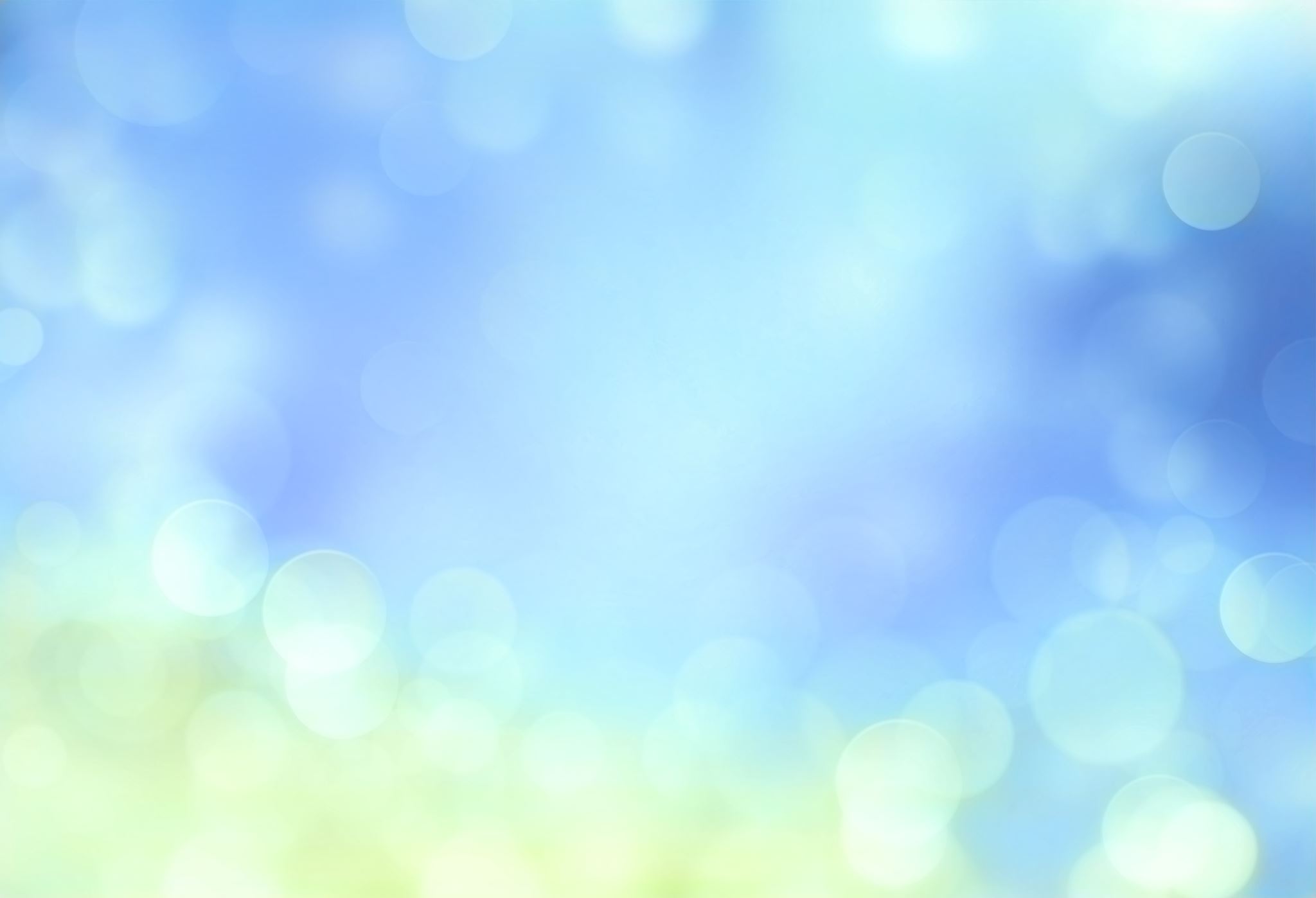 Promoting a Reading Teaching Profession
ACCESSING THE SACE VIRTUAL LIBRARY
Getting started https://sace.snapplify.com/invitation/code/sace2021
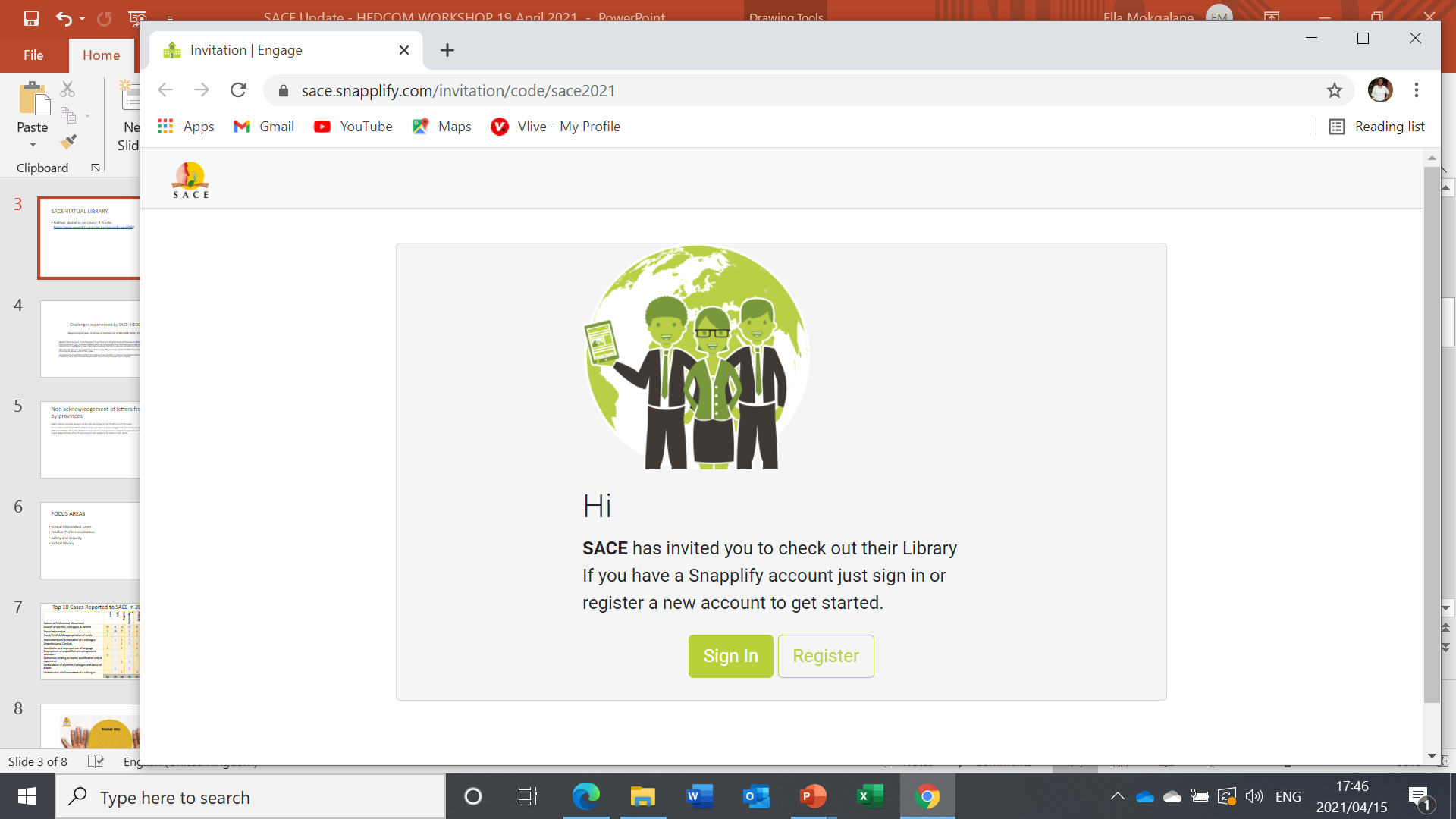 Inclusivity and Equality based on sexual orientation and Identity
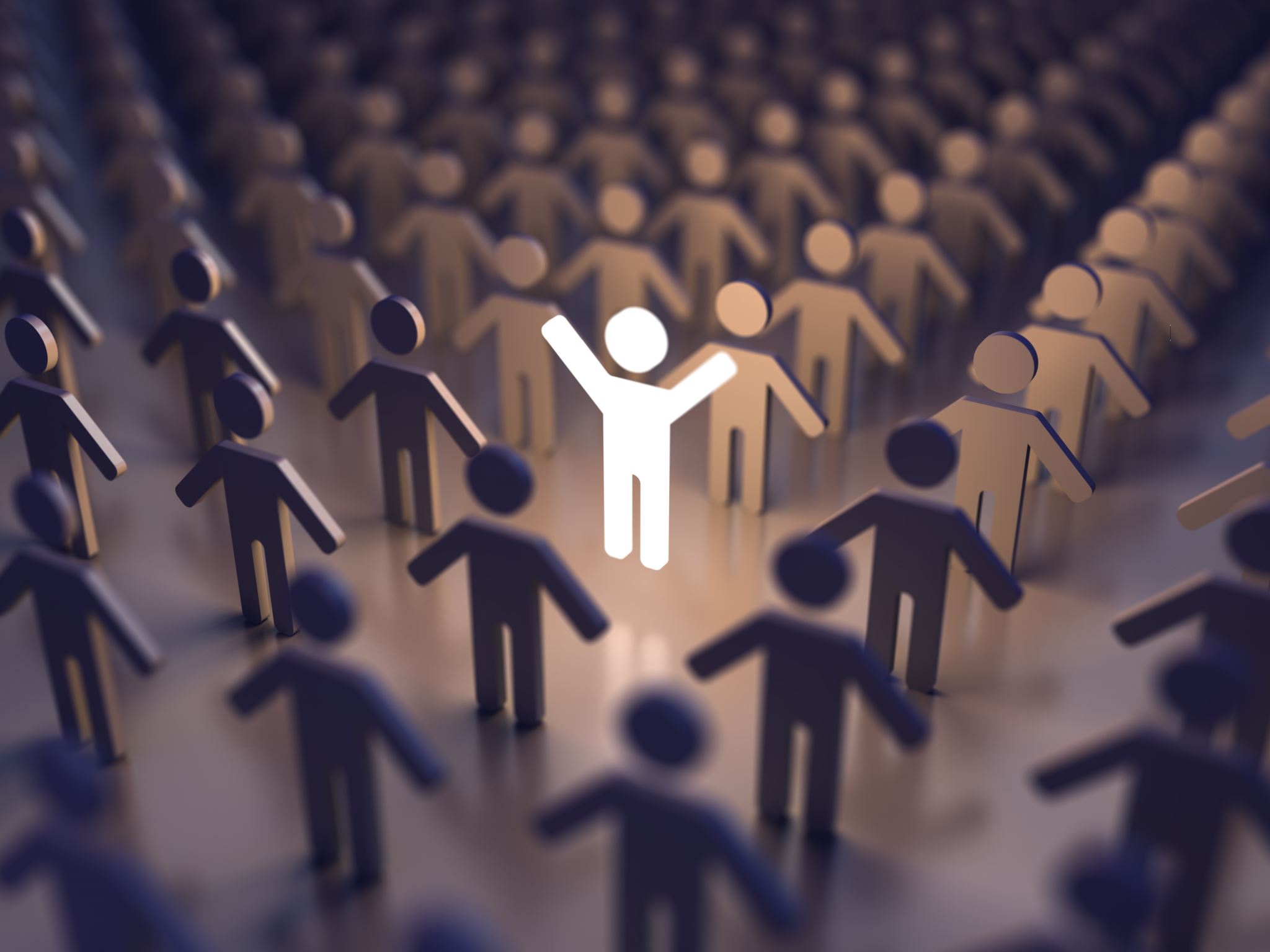 THE PLIGHT AND RIGHTS OF THE LGBTQI+ COMMUNITY IN OUR SCHOOLS MATTER TOO
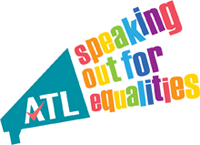 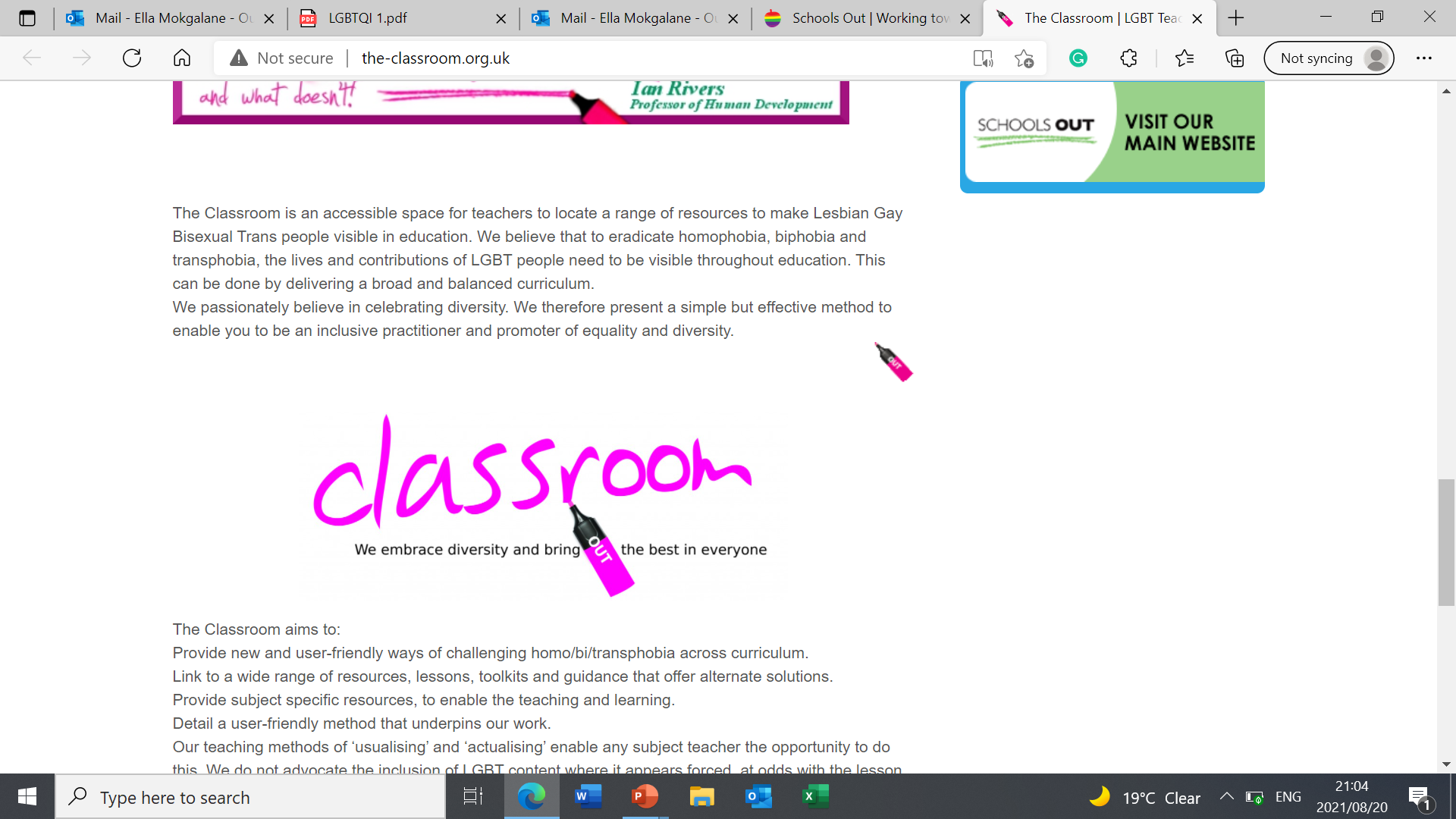 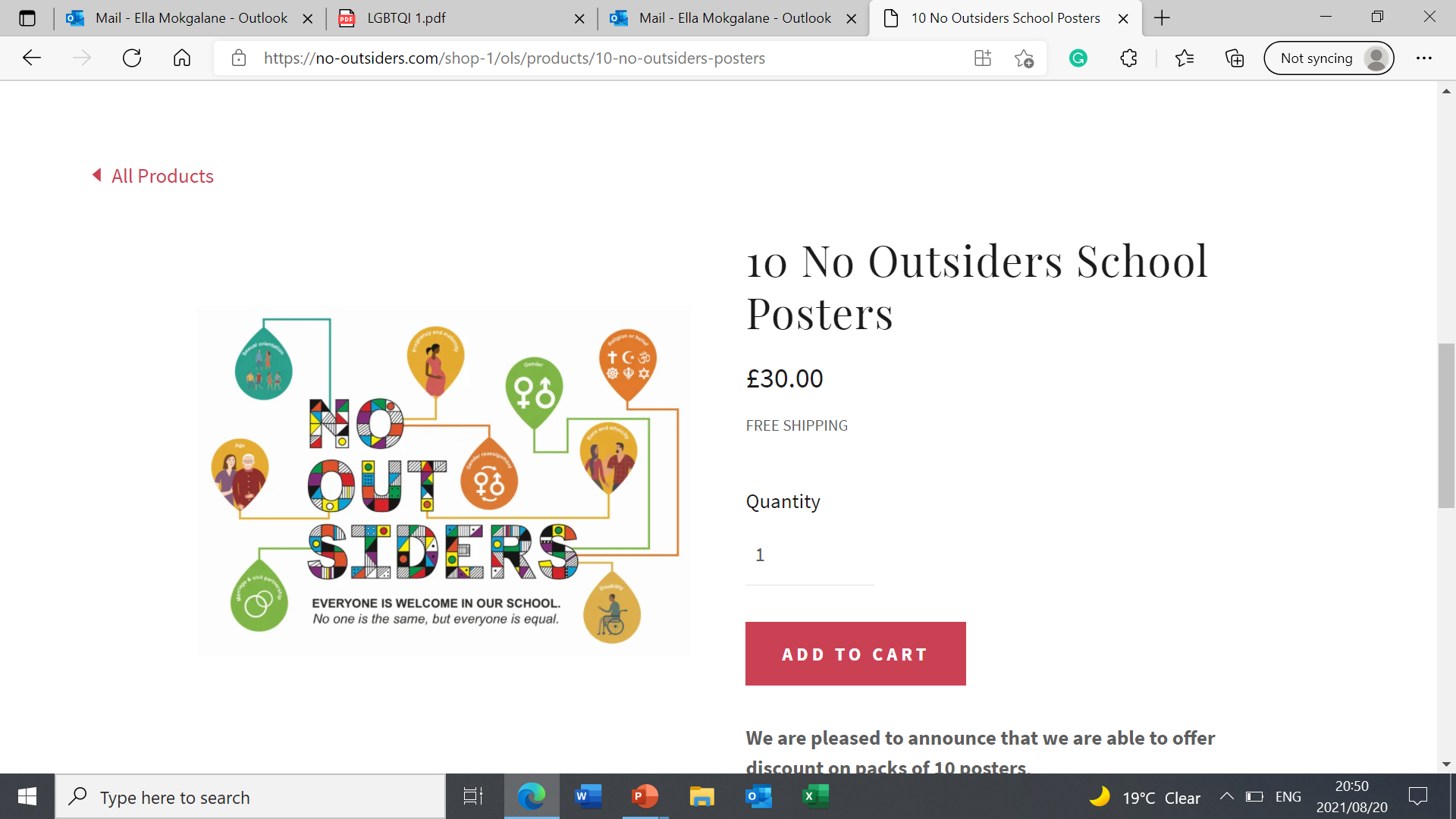 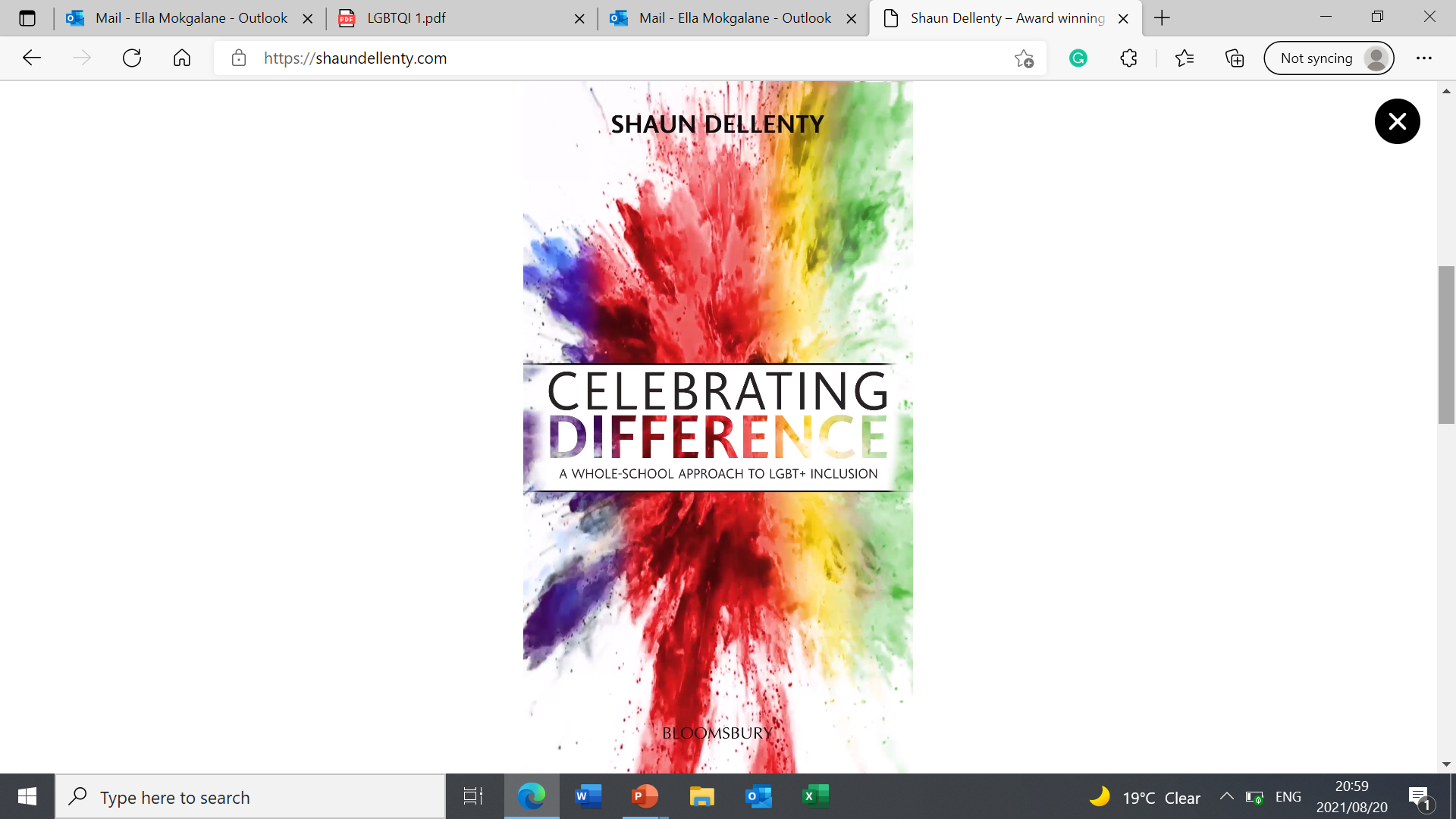 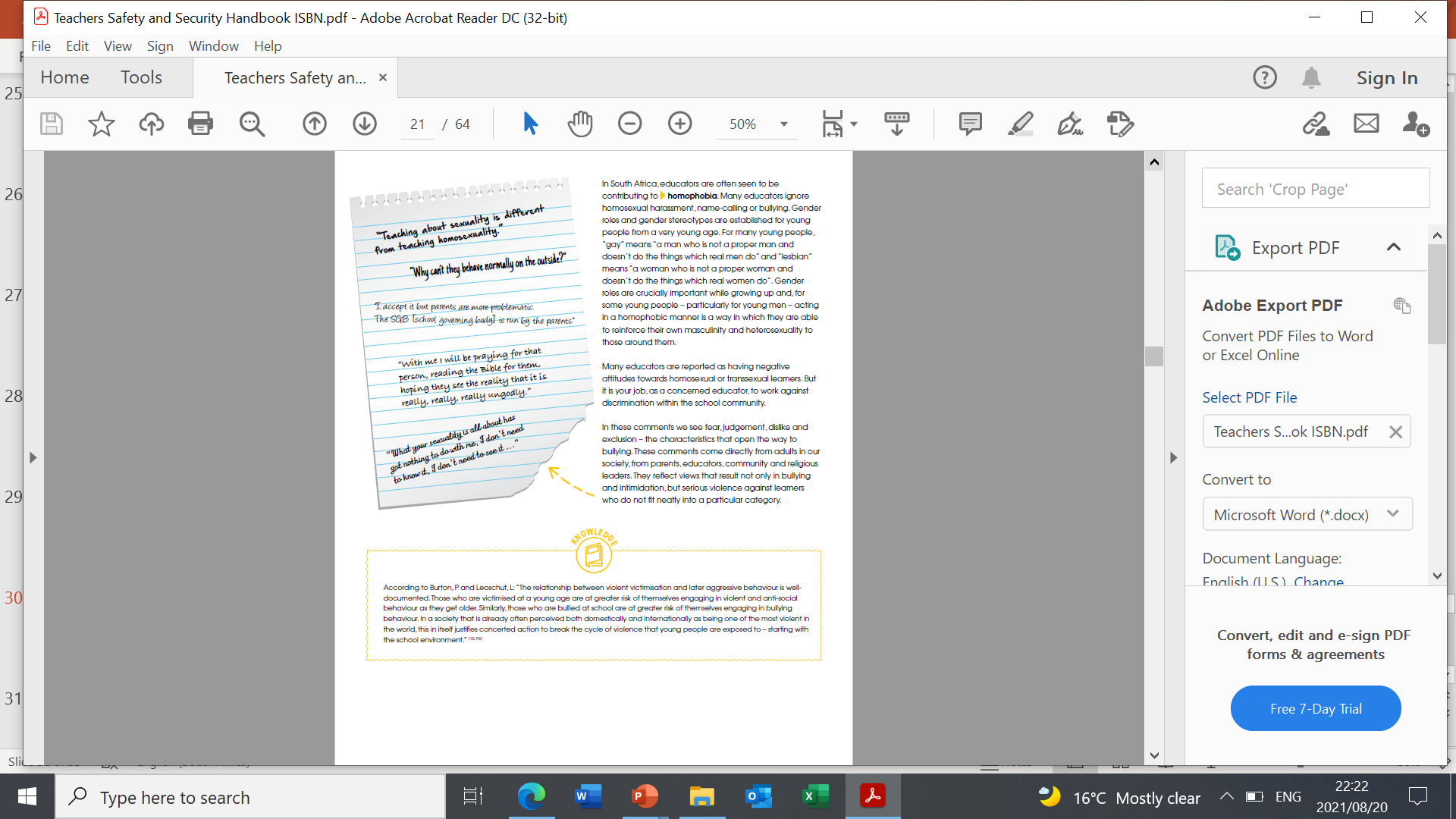 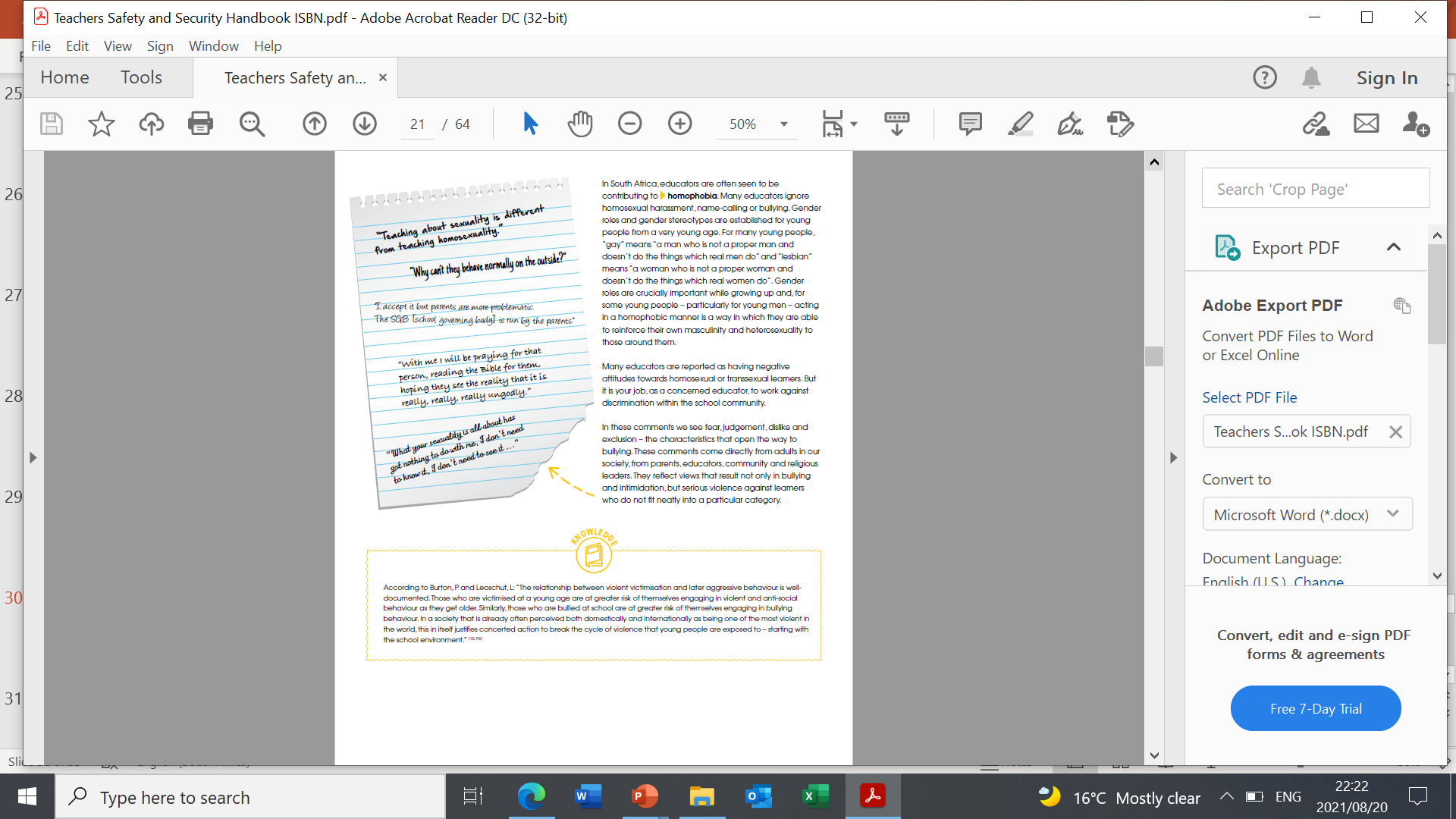 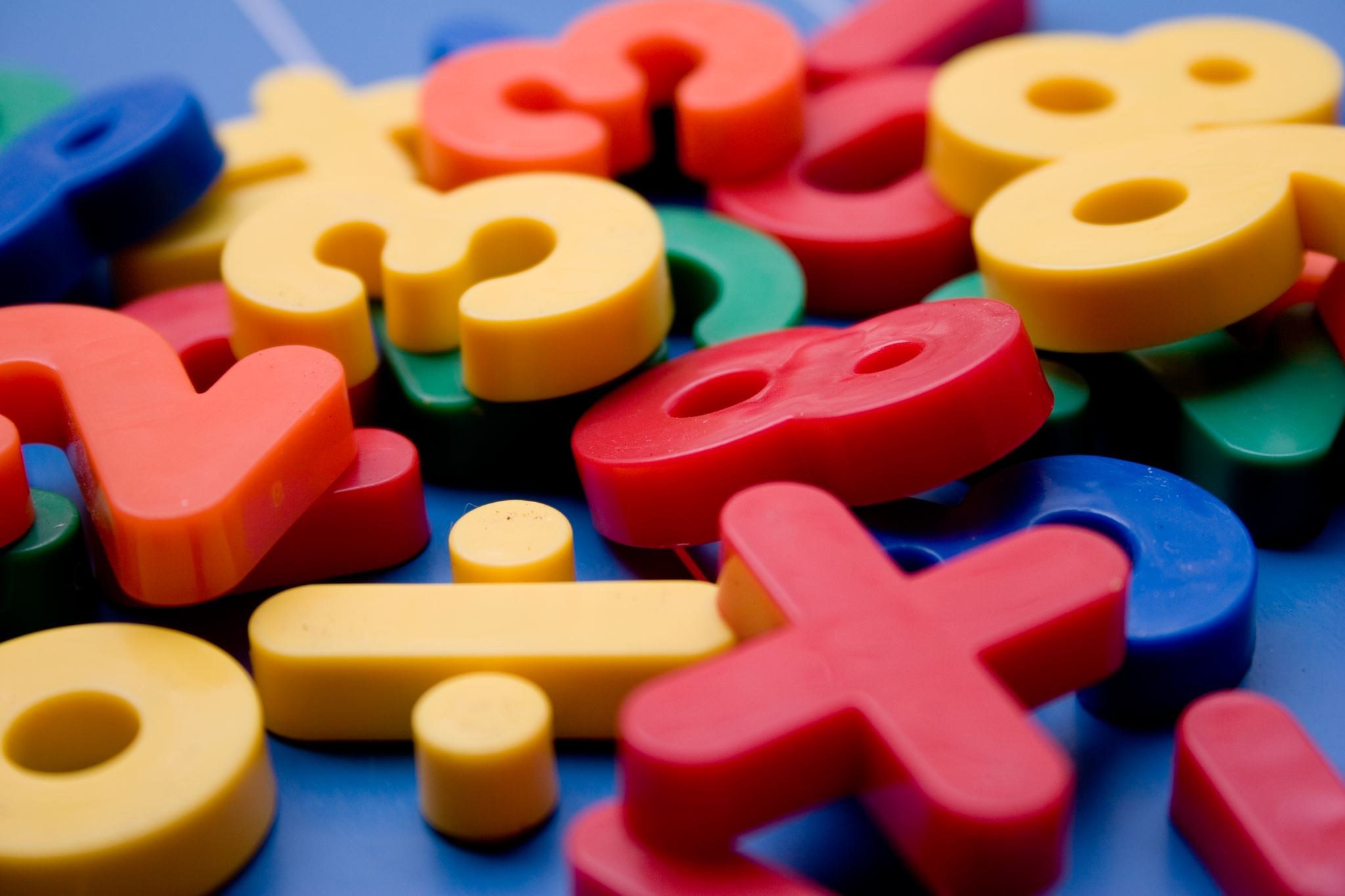 NO ONE IS THE SAME, BUT EVERYONE IS EQUAL IN OUR SCHOOLS AND THE PROFESSION
126
Promotion of Equality and Prevention of Unfair Discrimination Act, 2000 (PEPUDA or the Equality Act, Act No. 4 of 2000) is a comprehensive South African anti-discrimination law. https://www.gov.za/sites/default/files/gcis_document/201409/a4-001.pdf 
It prohibits unfair discrimination by the government and by private organisations and individuals and 
Forbids hate speech and harassment. 
It lists race, gender, sex, pregnancy, family responsibility or status, marital status, ethnic or social origin, HIV/AIDS status, colour, sexual orientation, age, disability, religion, conscience, belief, culture, language and birth as prohibited grounds for discrimination.
Protection of the Teaching Profession through:
Reporting to SACE, violation of the Code of Professional Ethics
Equality Courts - hear complaints of discrimination, hate speech and harassment.
Chapter 9 Institutions: Commission on Gender Equality; South African Human Rights
LITTLE OR NO REPORTING / NORMALISING THE SITUATION
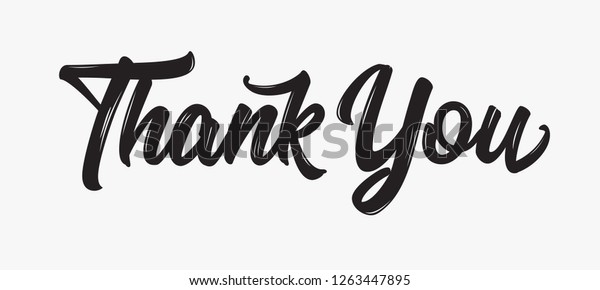 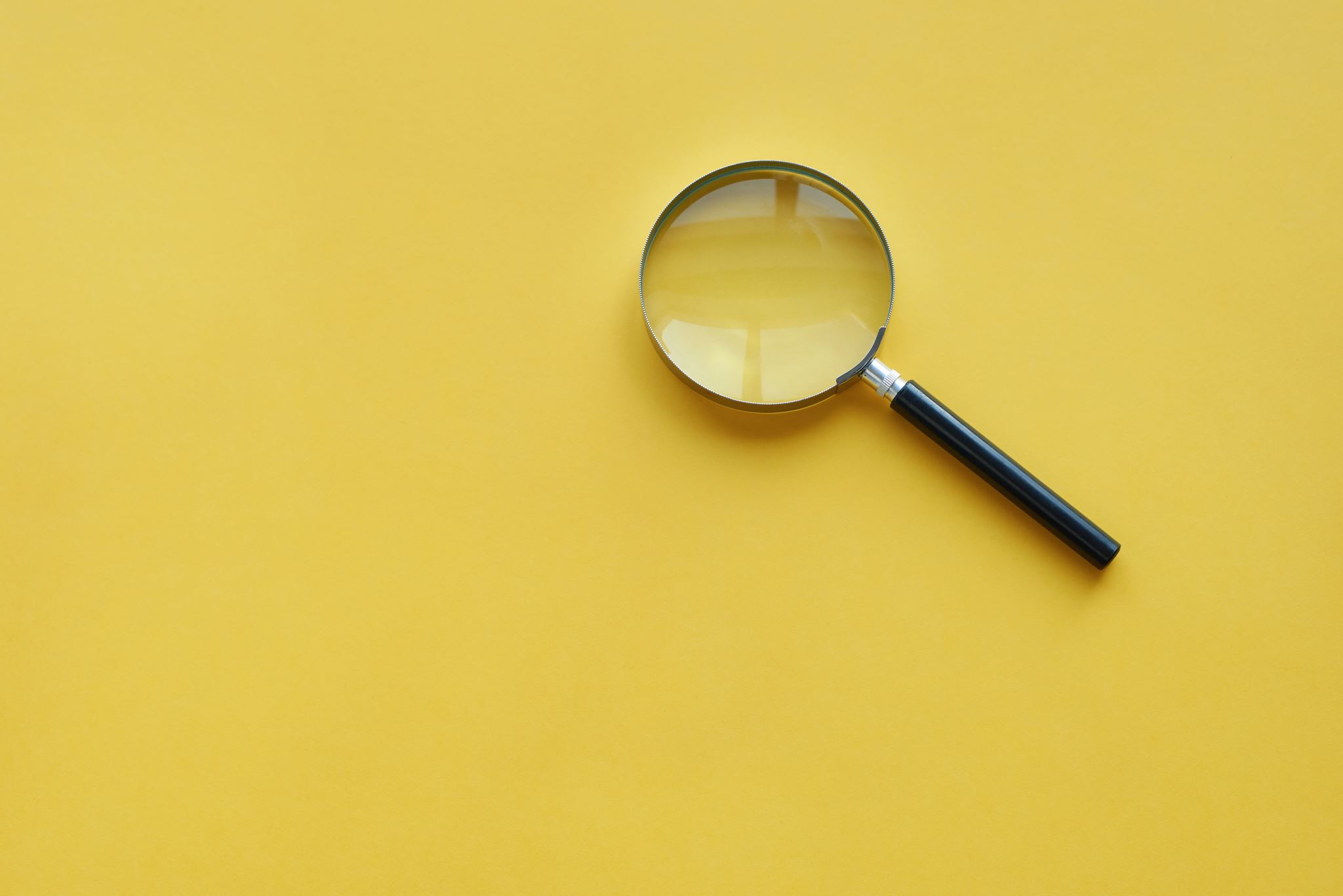 Be the Change that you want see in your future school, staff room, classroom, circuit, CMC, district, province, community and amongst your colleagues
Ella Mokgalane
083 380 9879
ella.mokgalane@sace.org.za